Calculus
W 27 March 2013
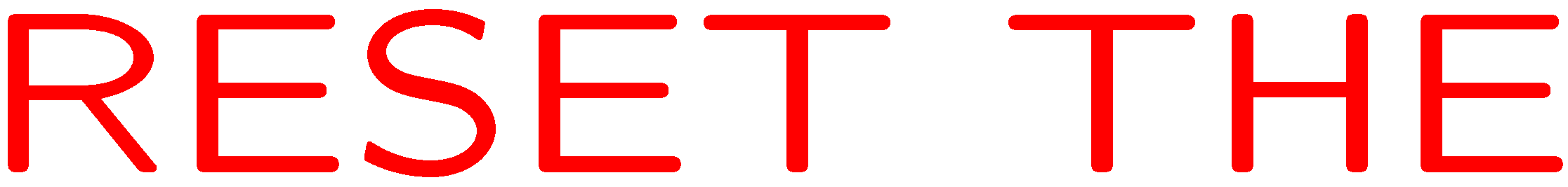 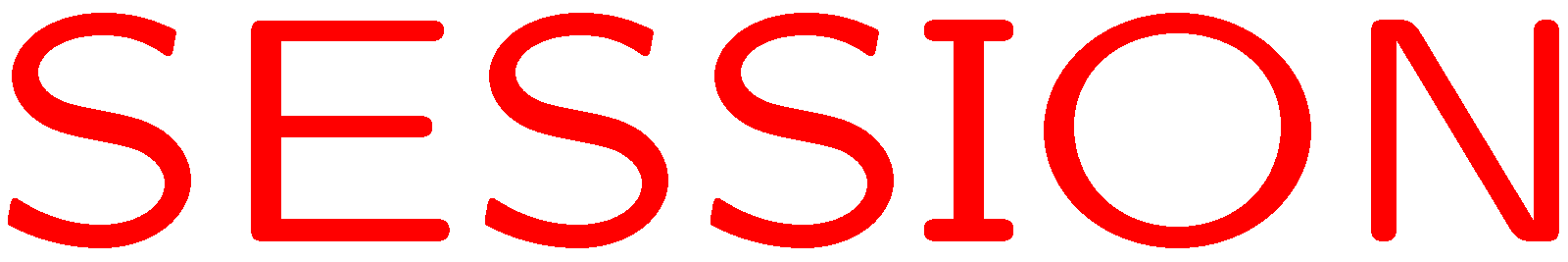 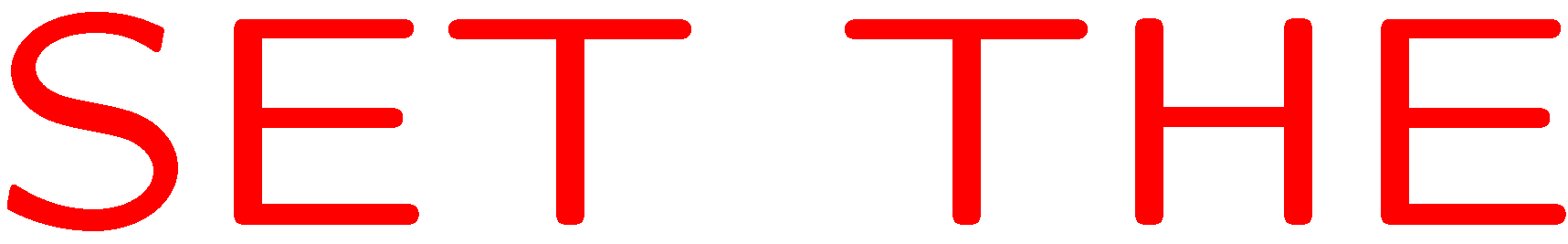 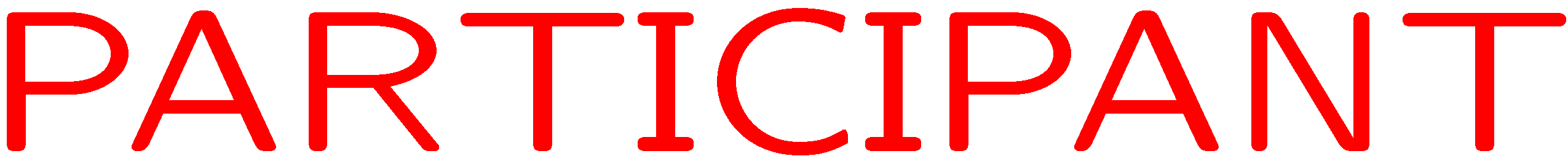 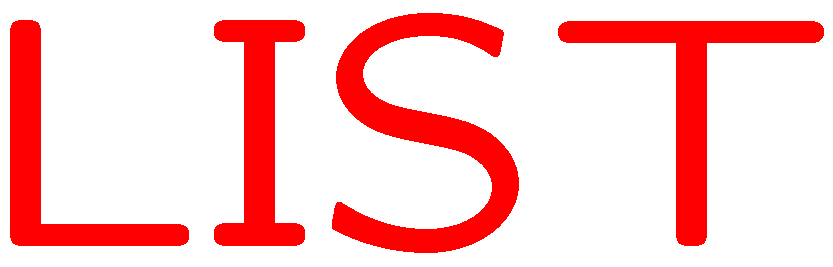 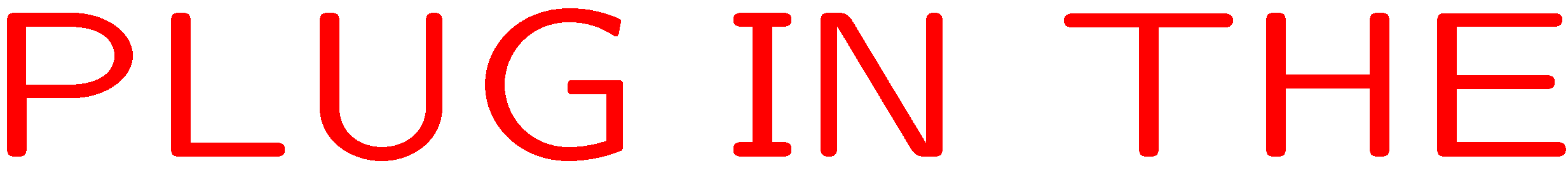 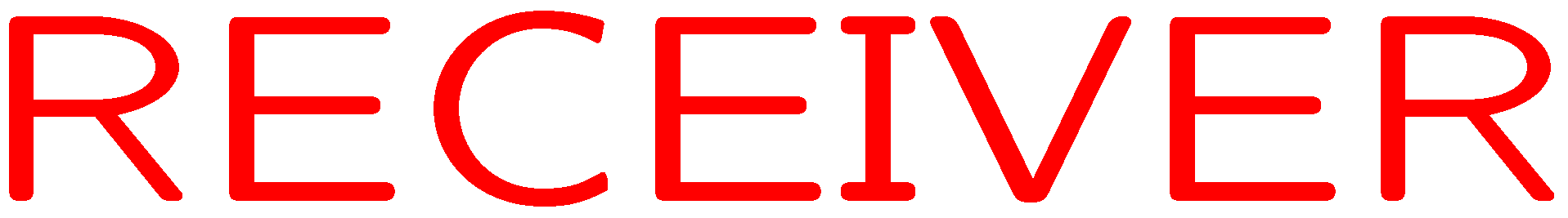 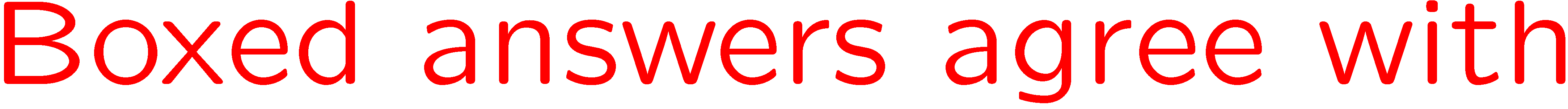 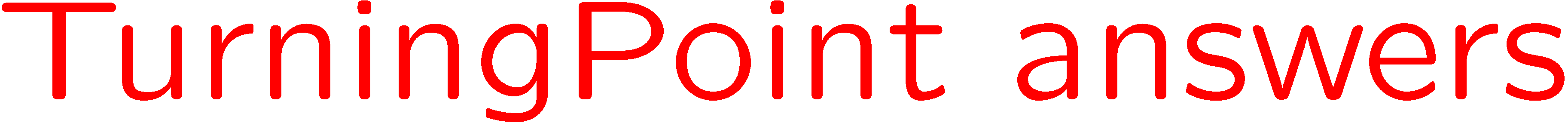 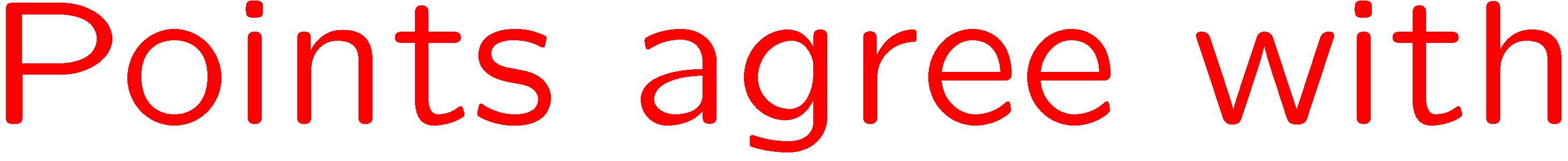 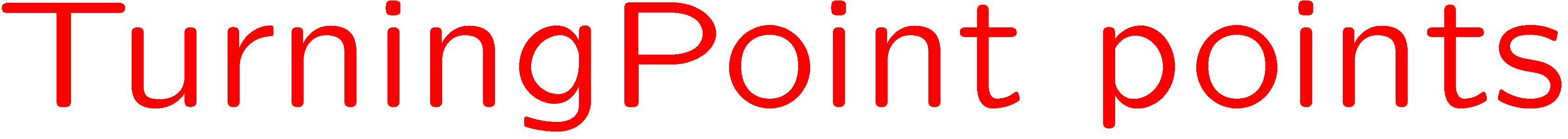 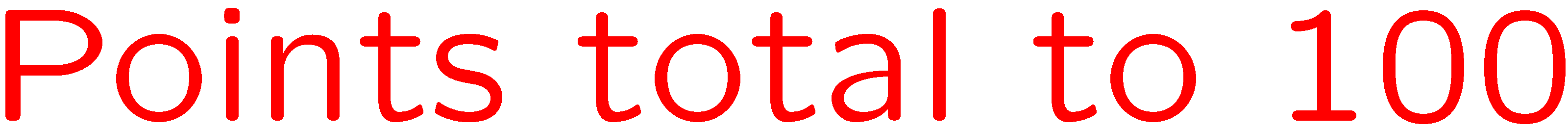 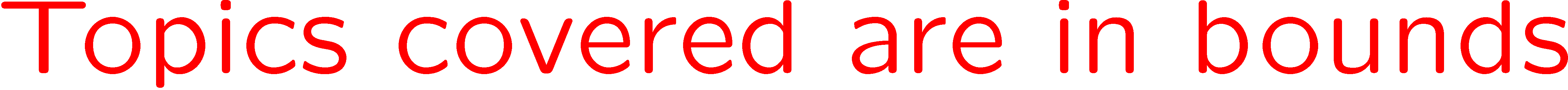 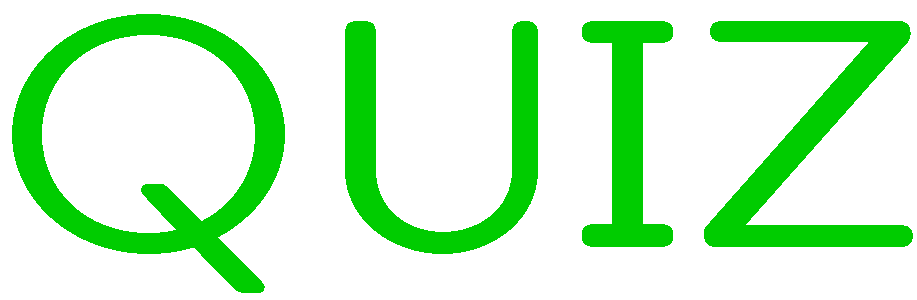 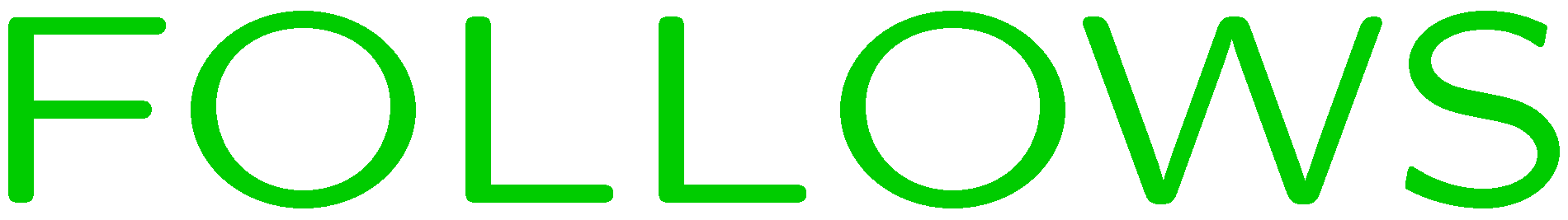 0 of 5
1+1=
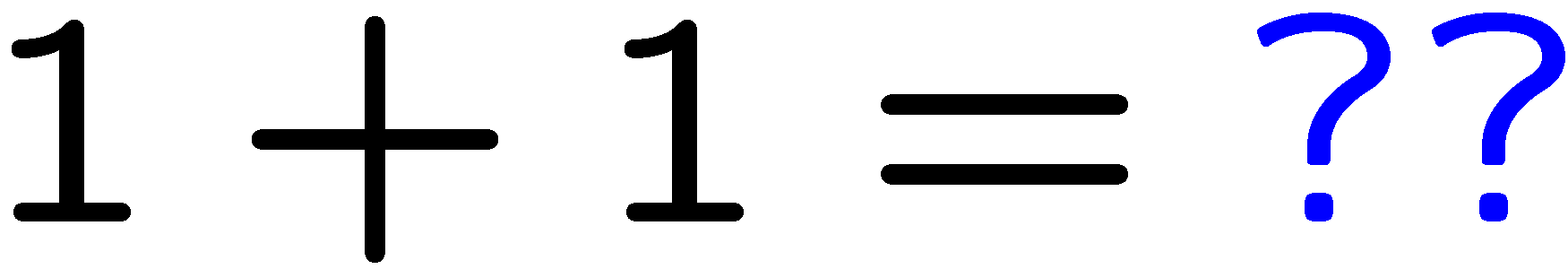 1
2
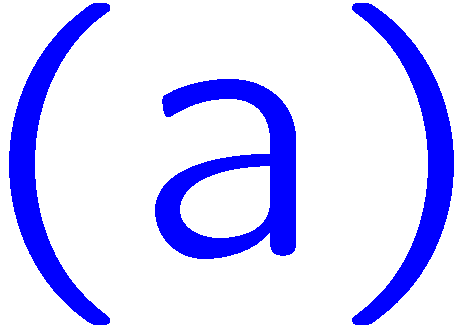 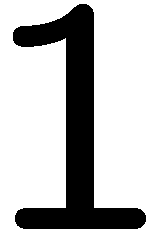 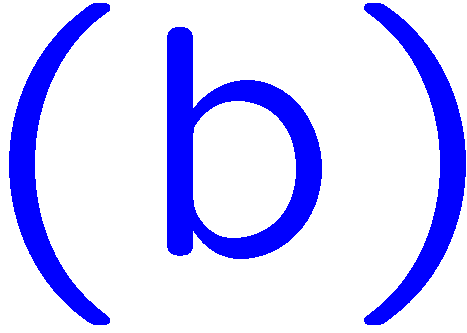 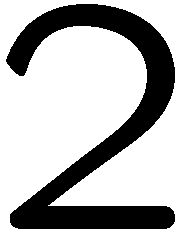 5
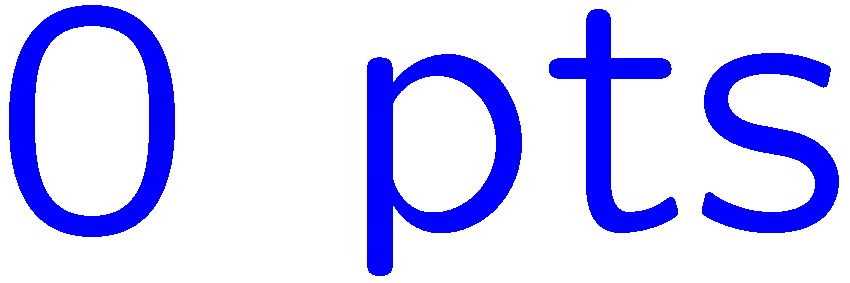 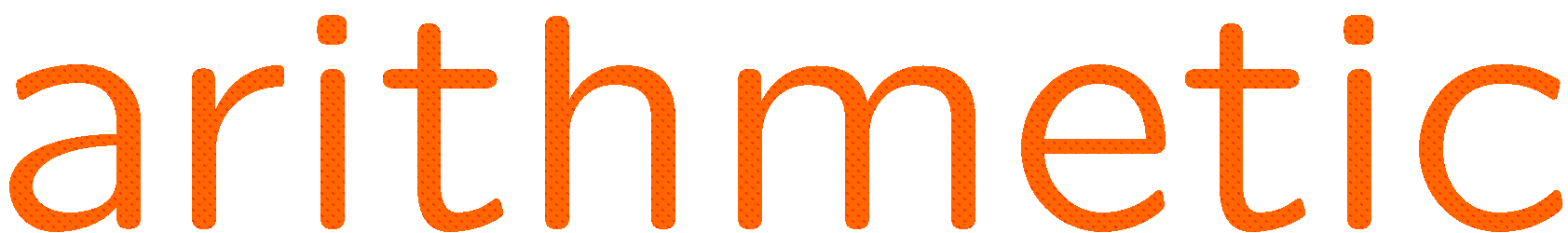 0 of 5
1+1=
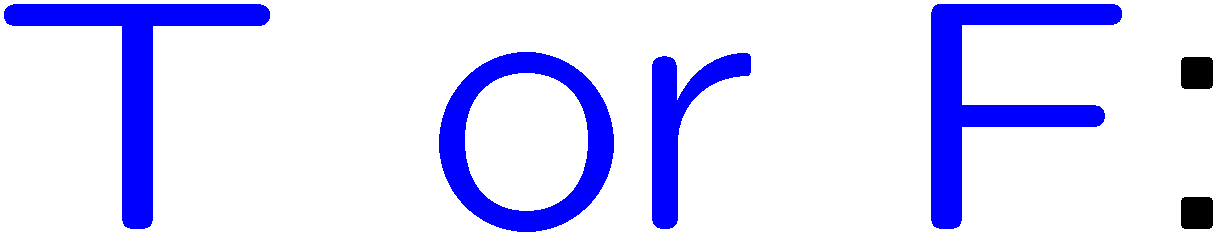 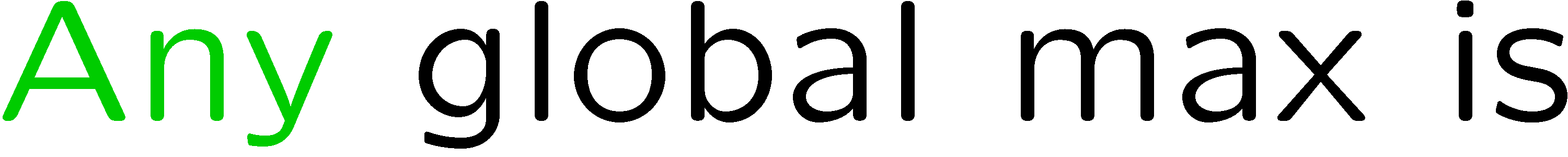 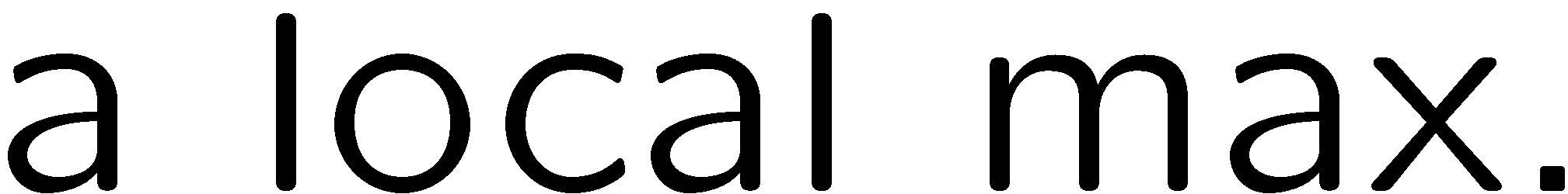 1
2
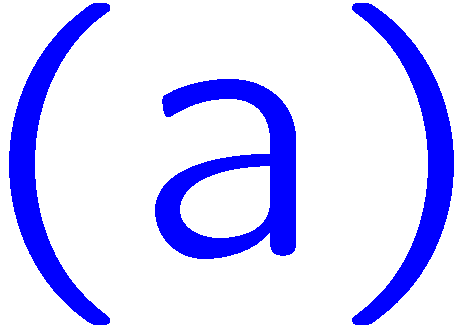 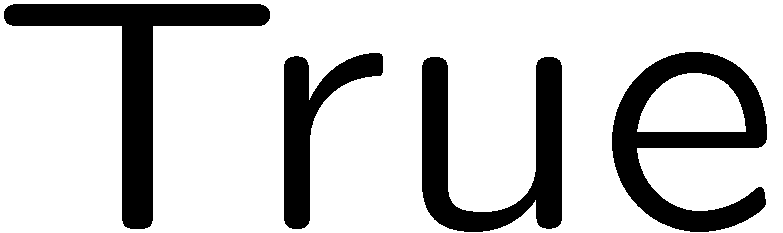 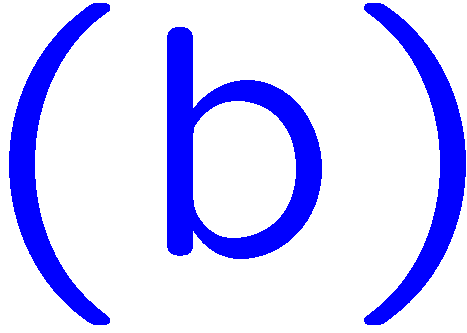 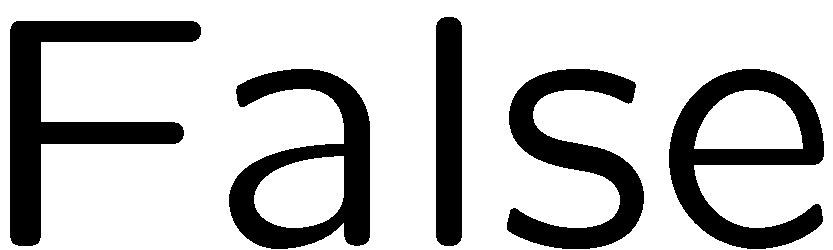 6
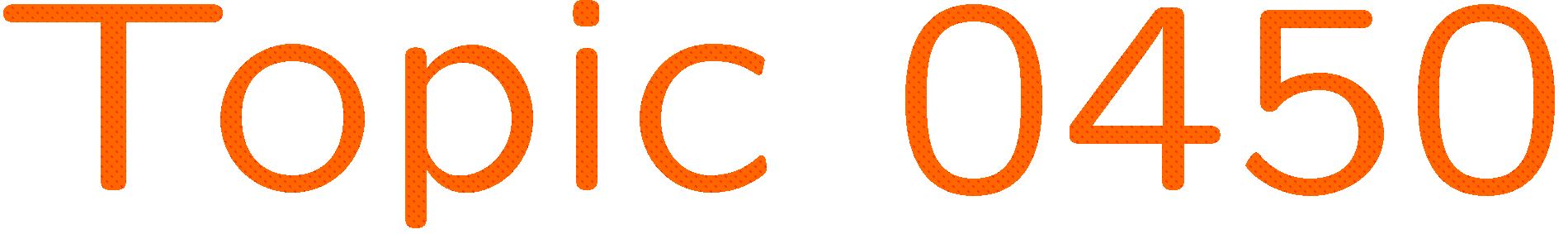 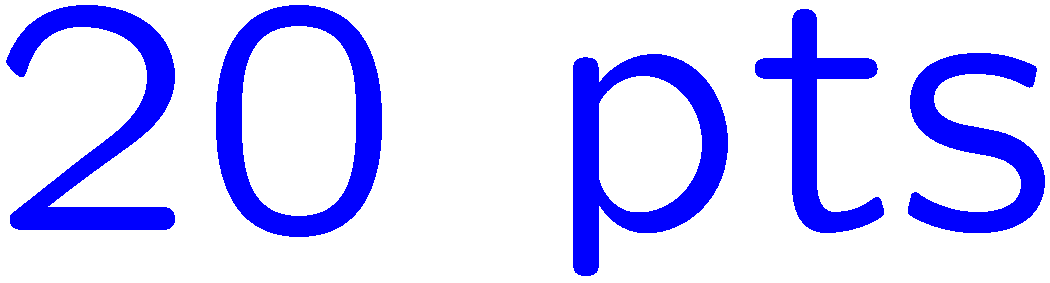 0 of 5
1+1=
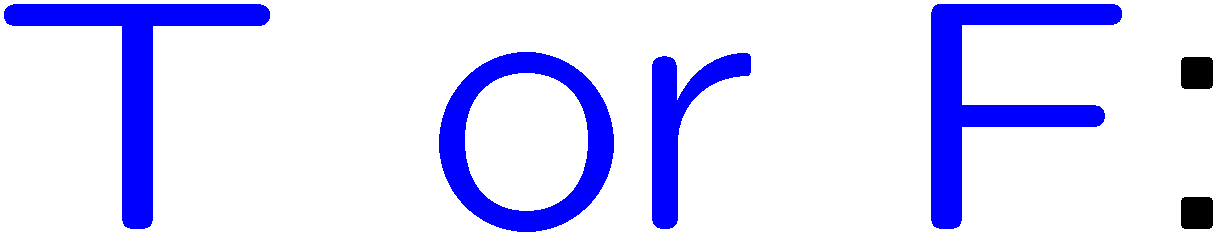 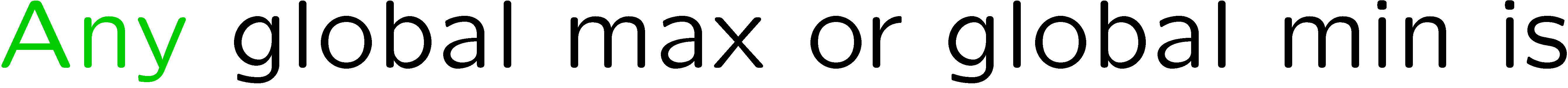 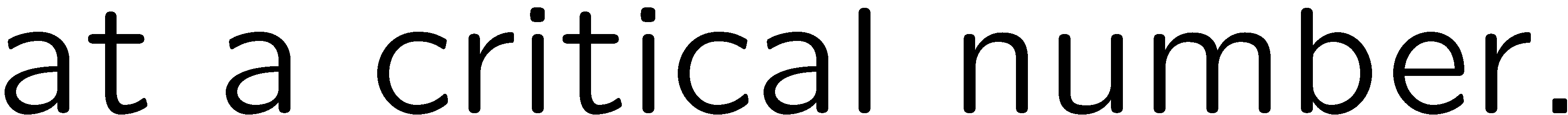 1
2
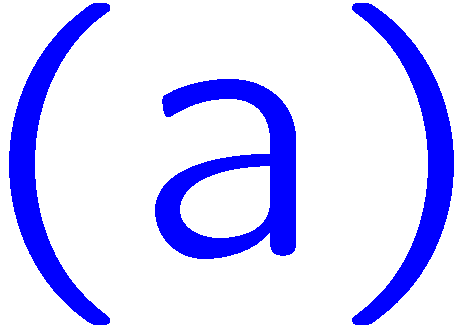 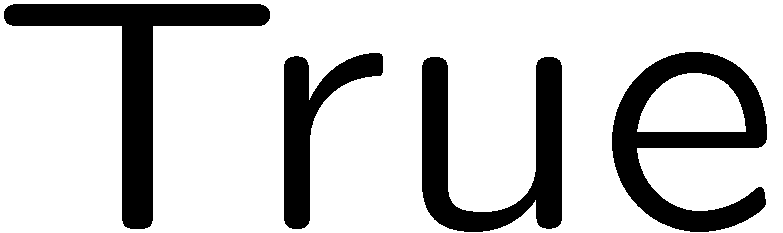 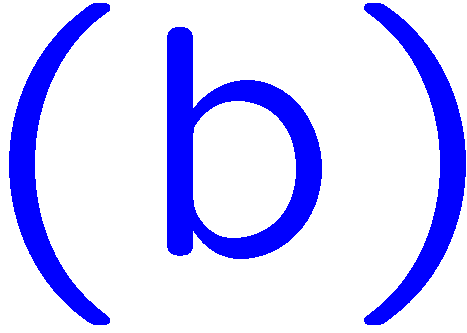 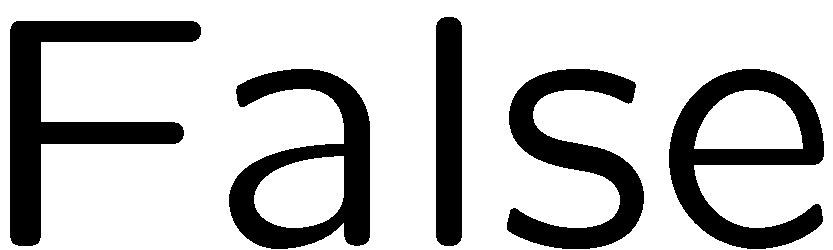 7
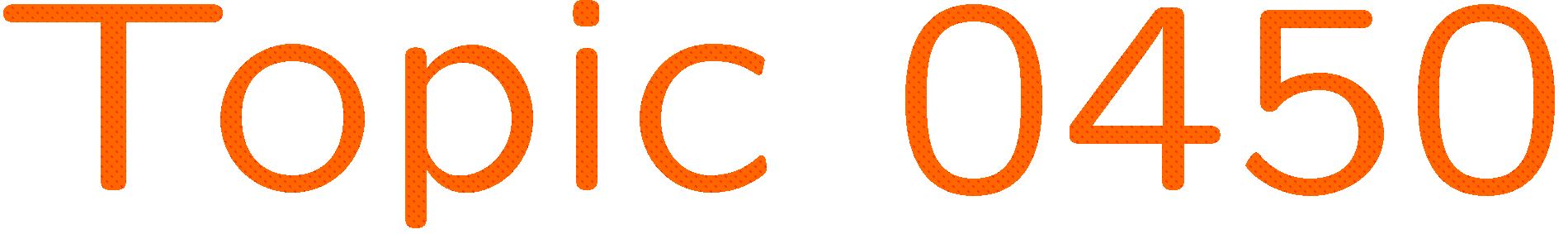 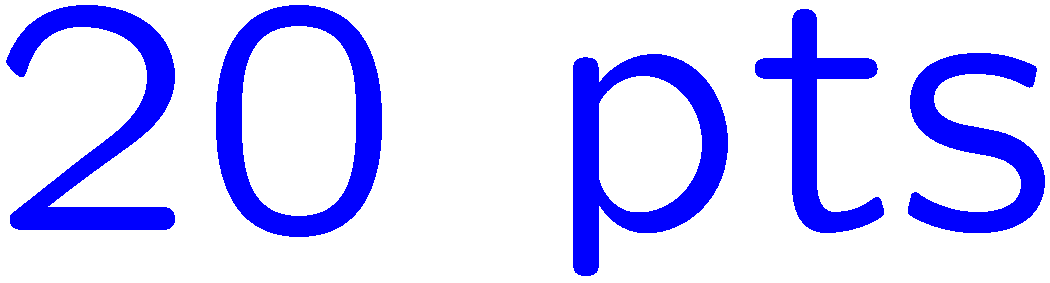 0 of 5
1+1=
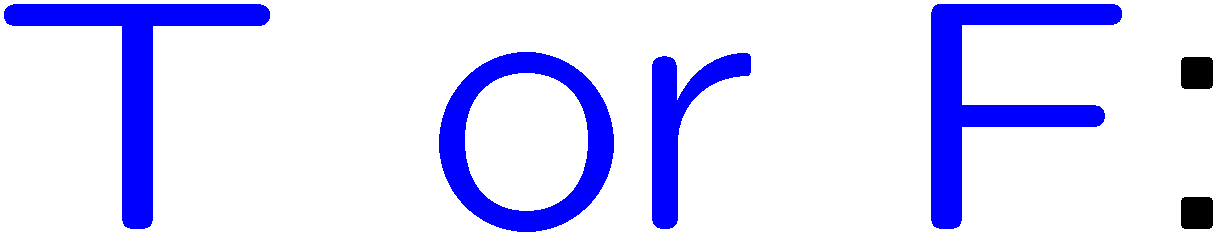 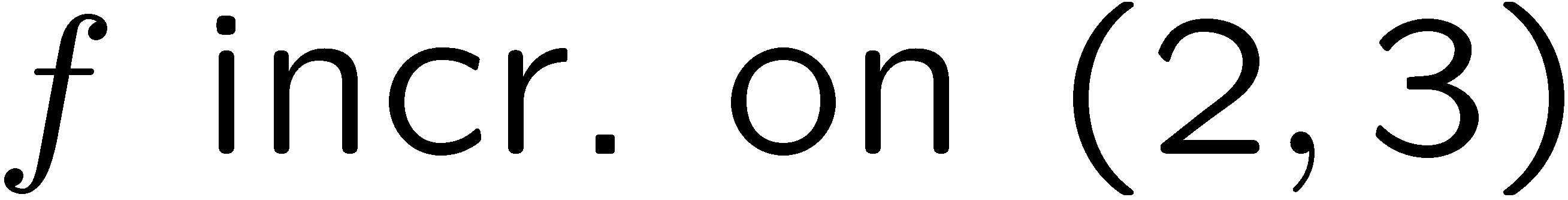 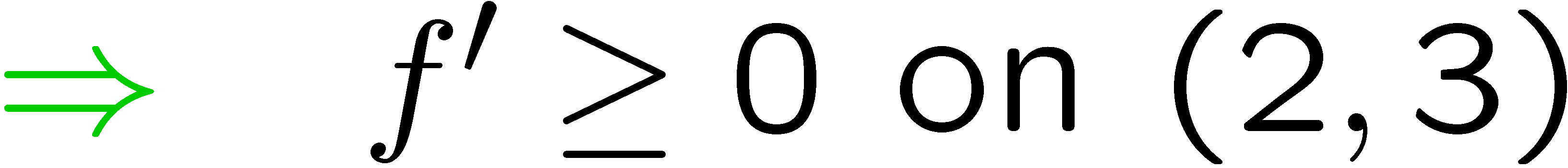 1
2
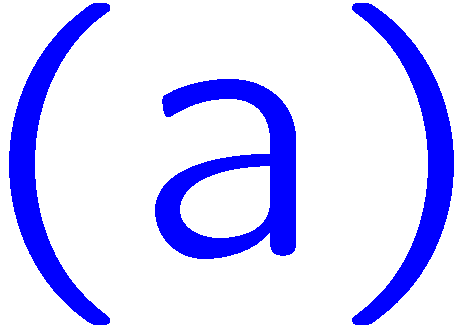 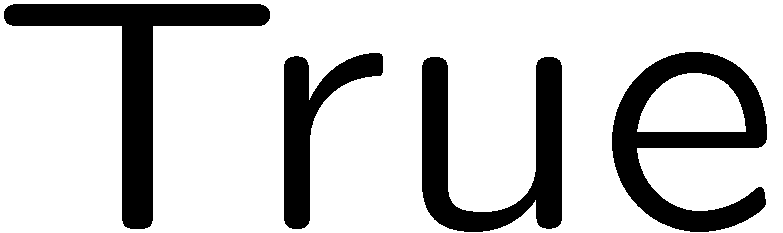 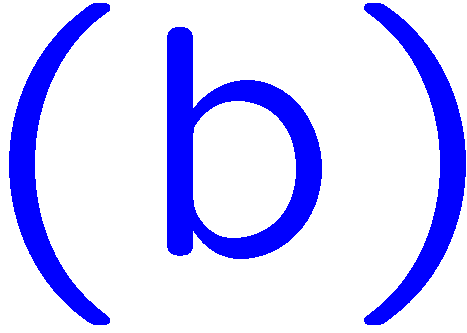 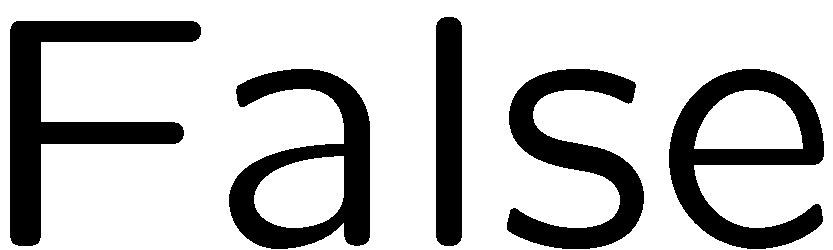 8
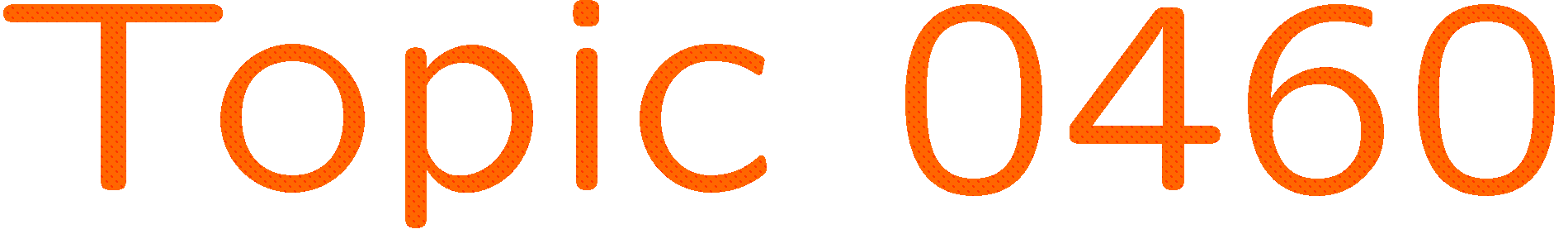 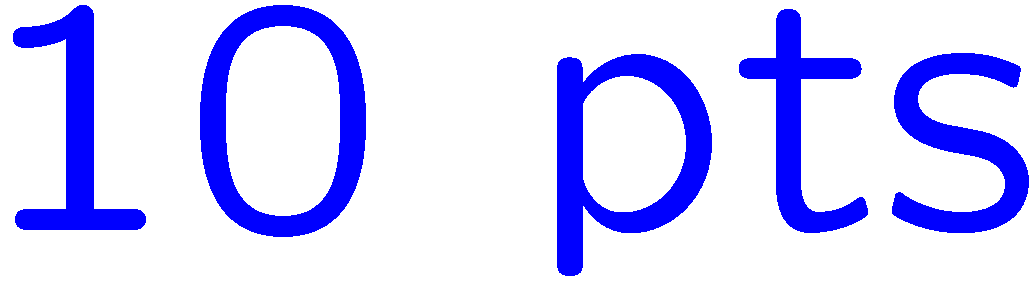 0 of 5
1+1=
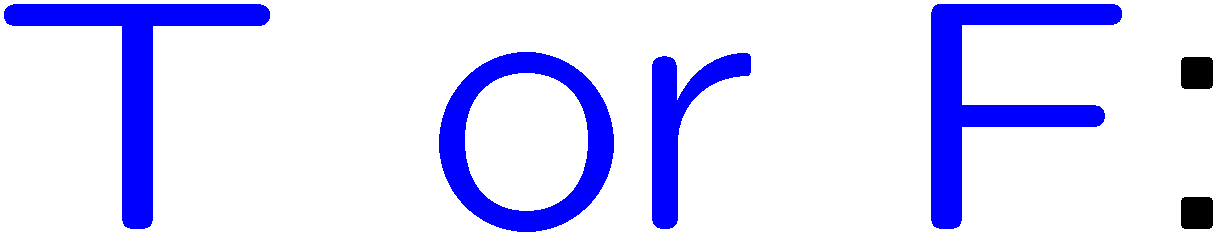 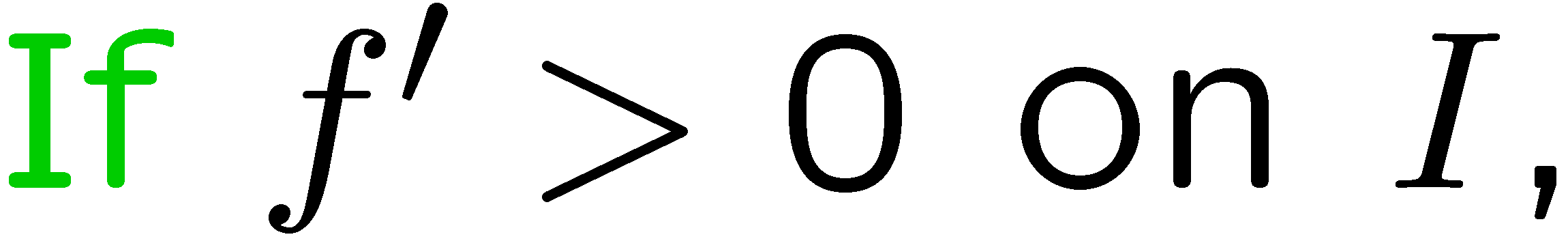 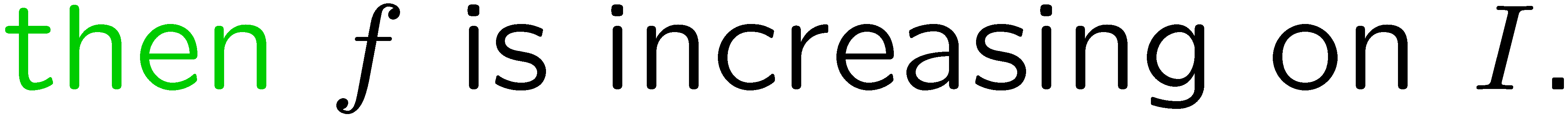 1
2
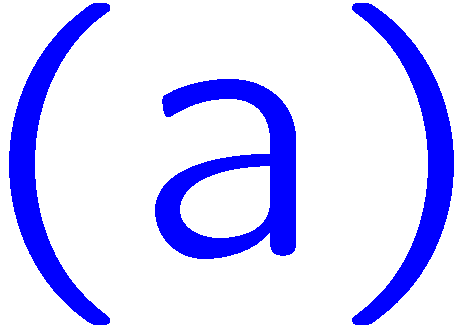 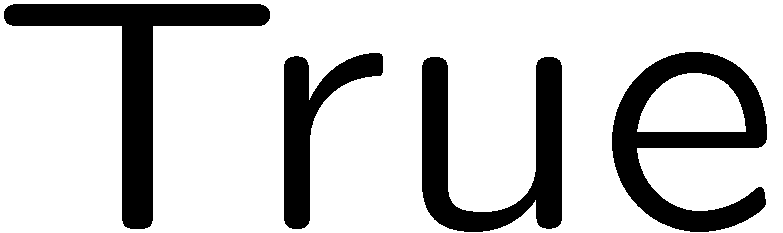 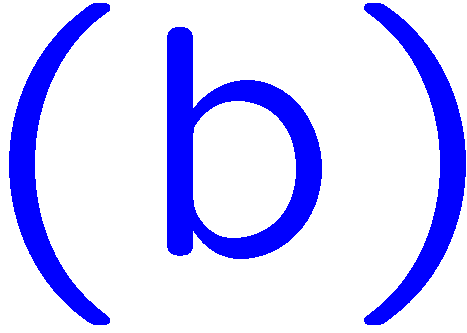 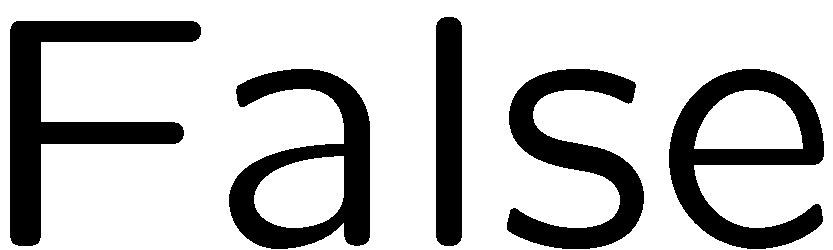 9
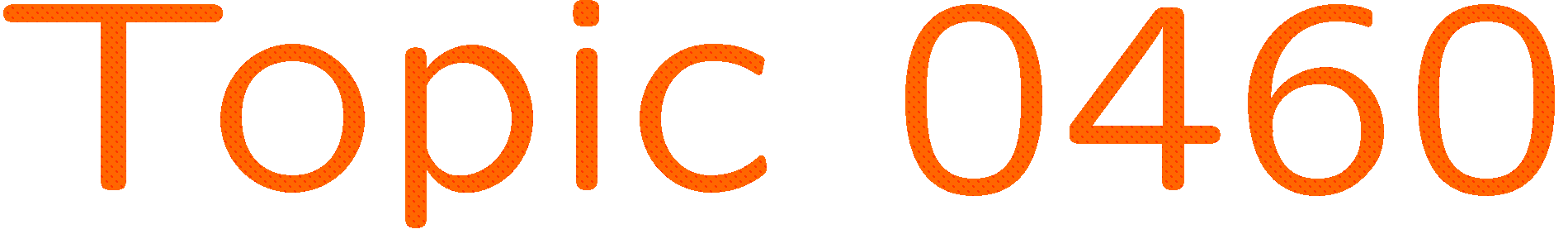 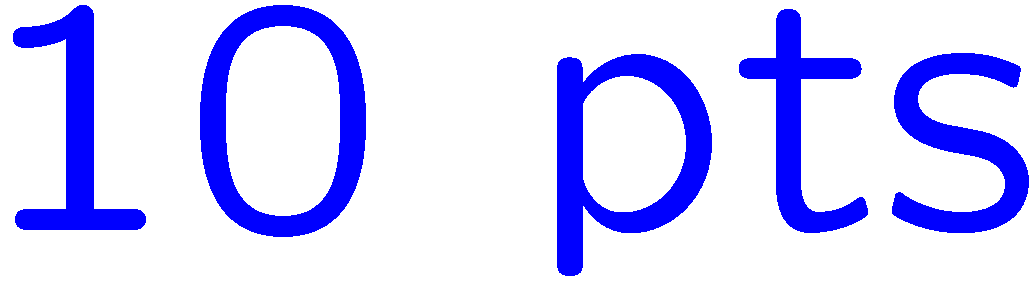 0 of 5
1+1=
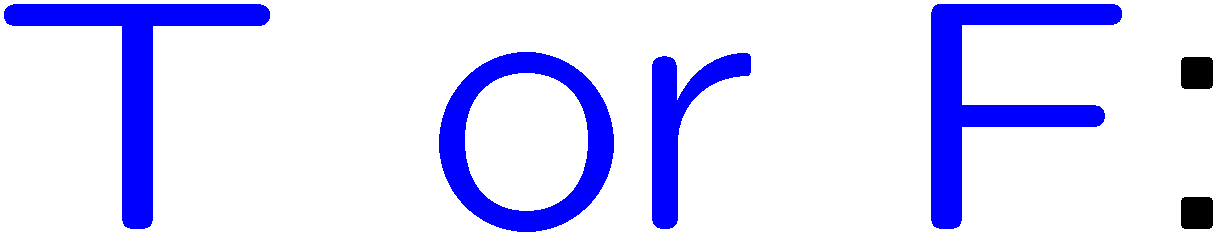 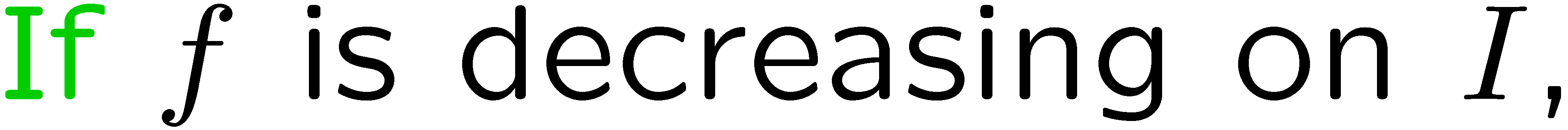 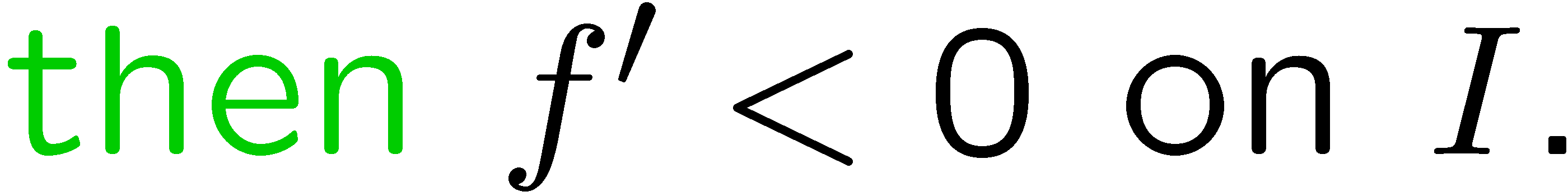 1
2
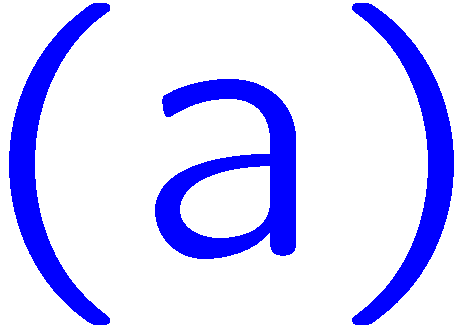 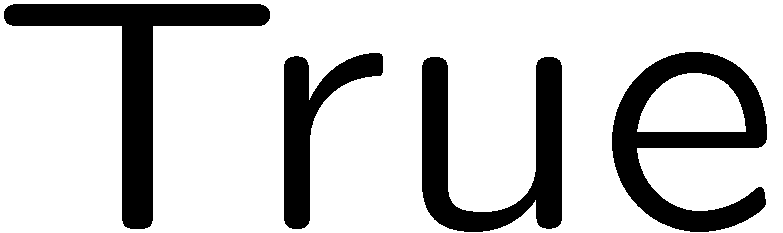 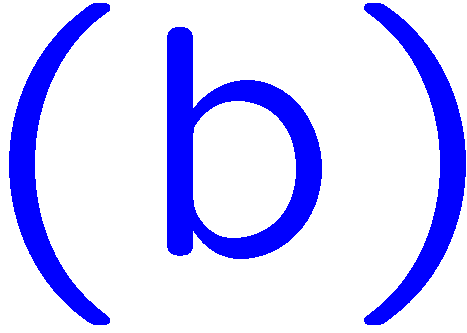 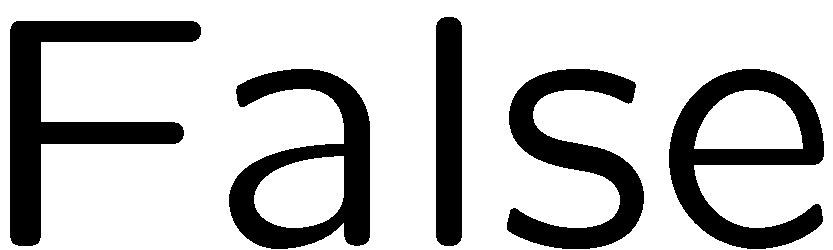 10
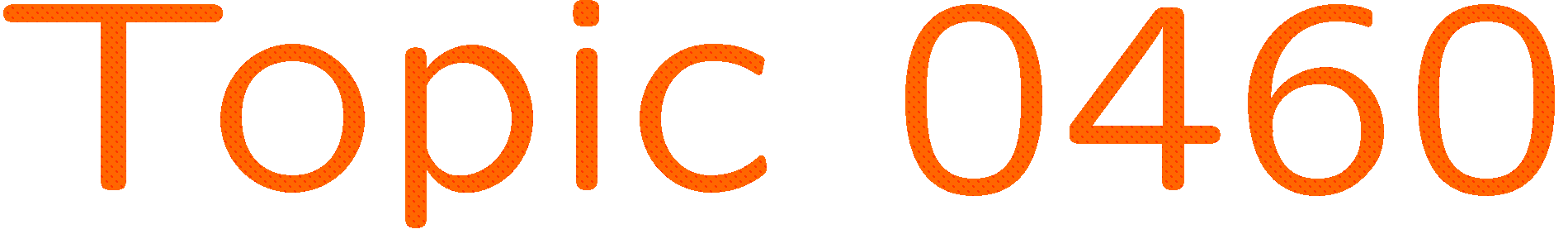 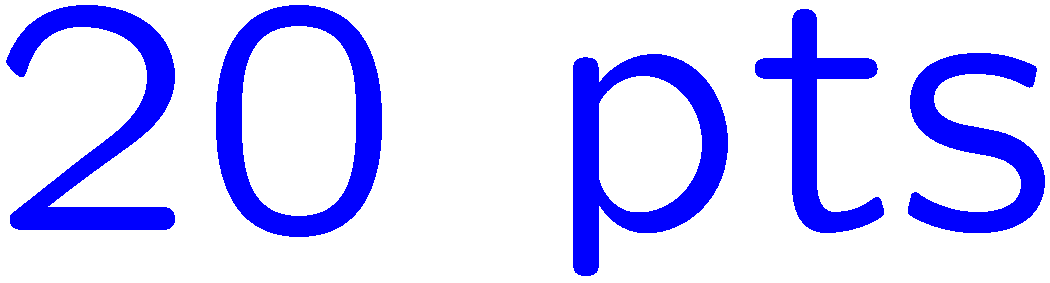 0 of 5
1+1=
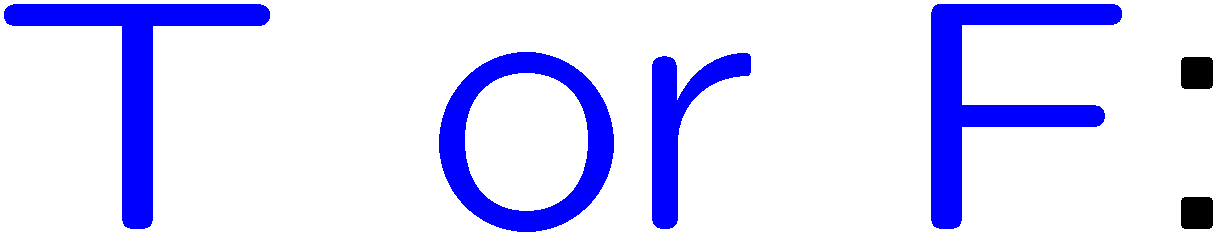 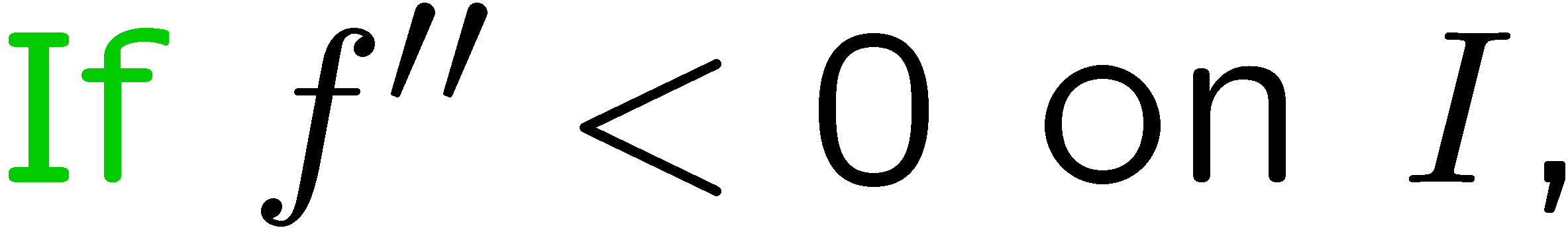 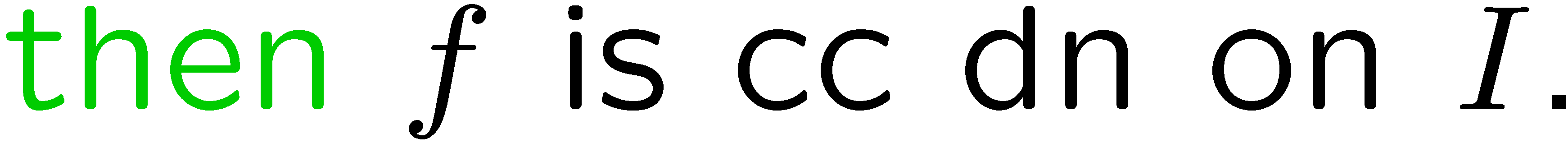 1
2
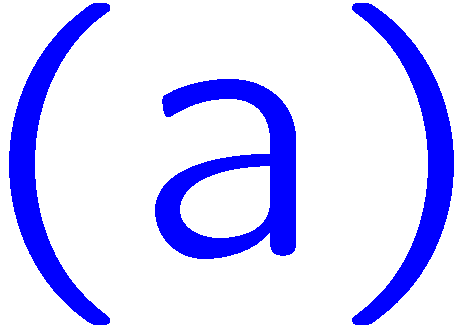 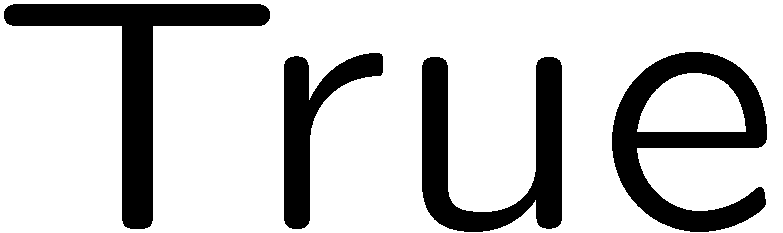 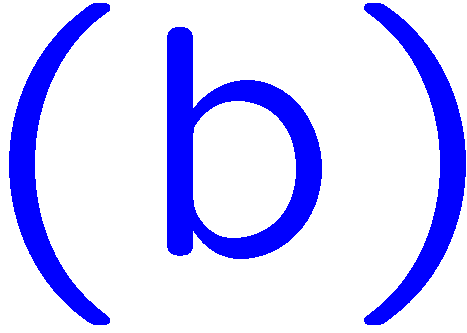 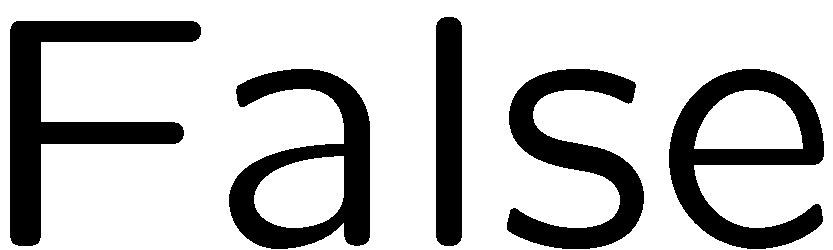 11
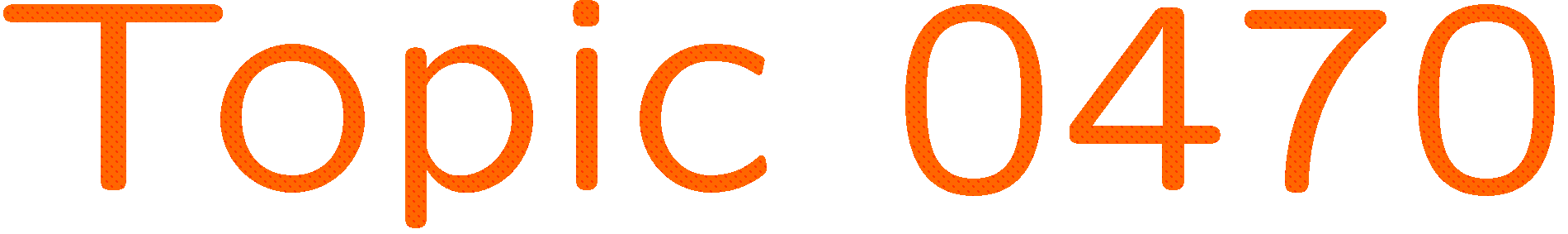 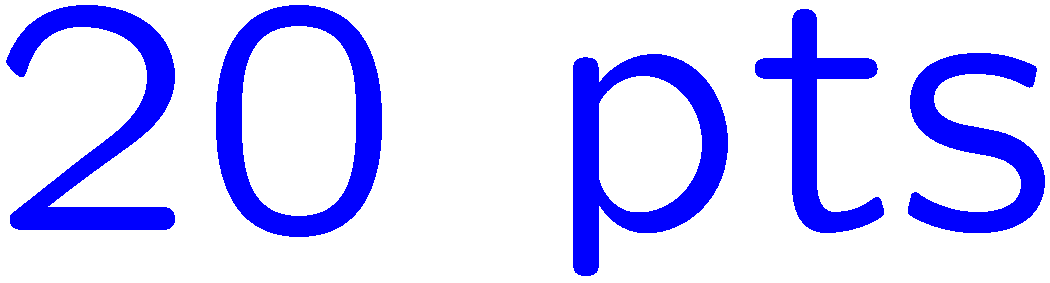 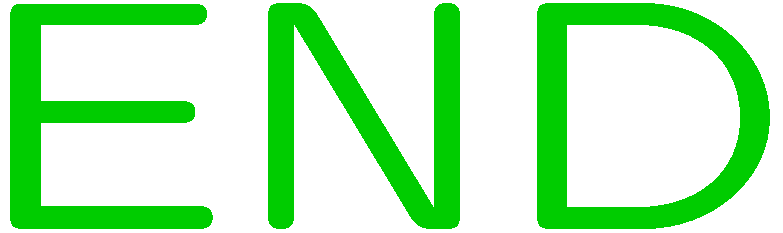 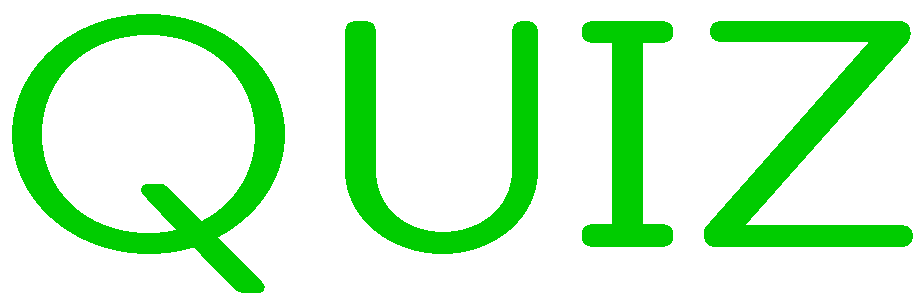 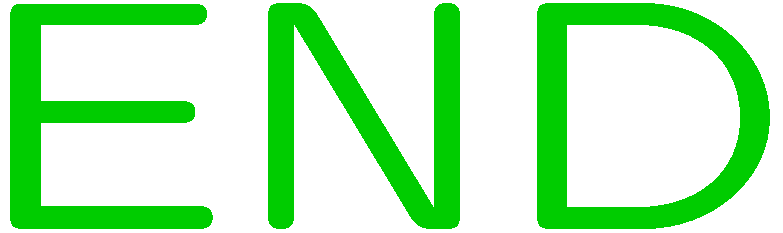 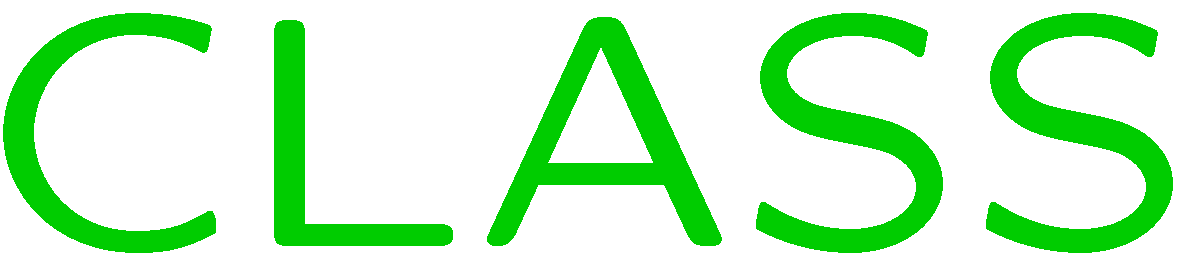 0 of 5
1+1=
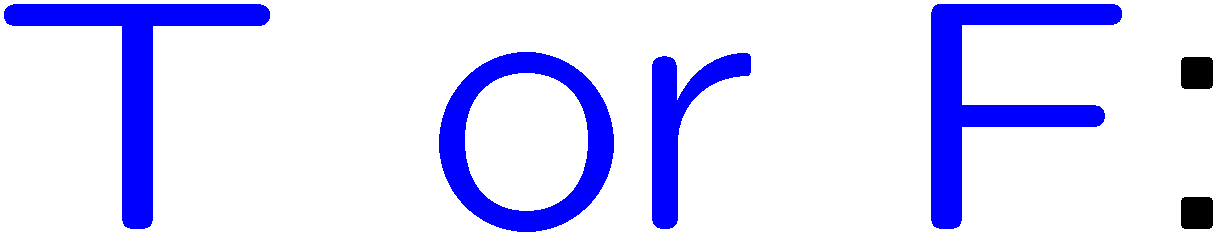 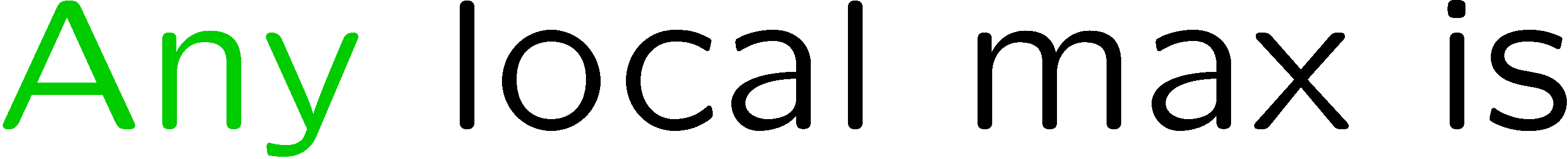 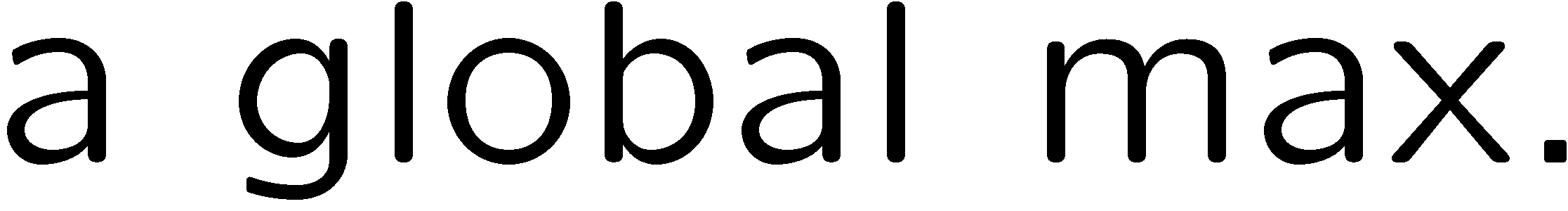 1
2
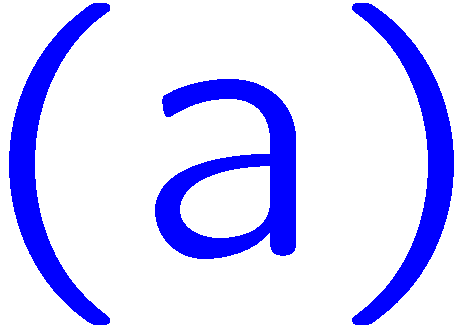 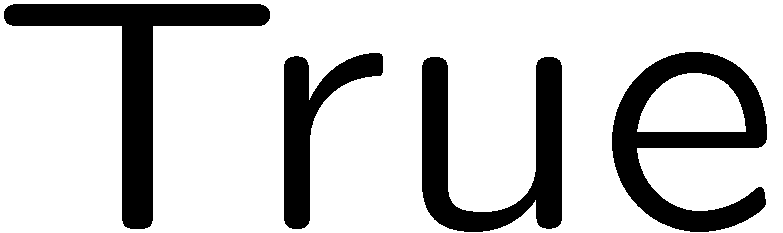 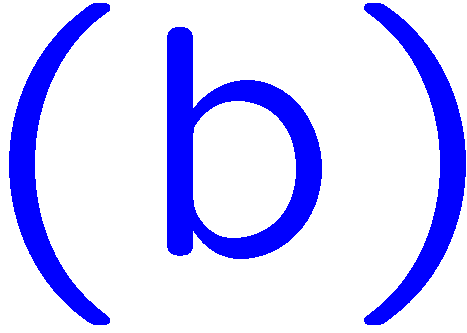 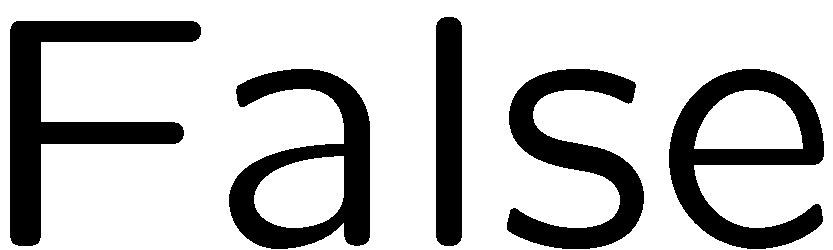 14
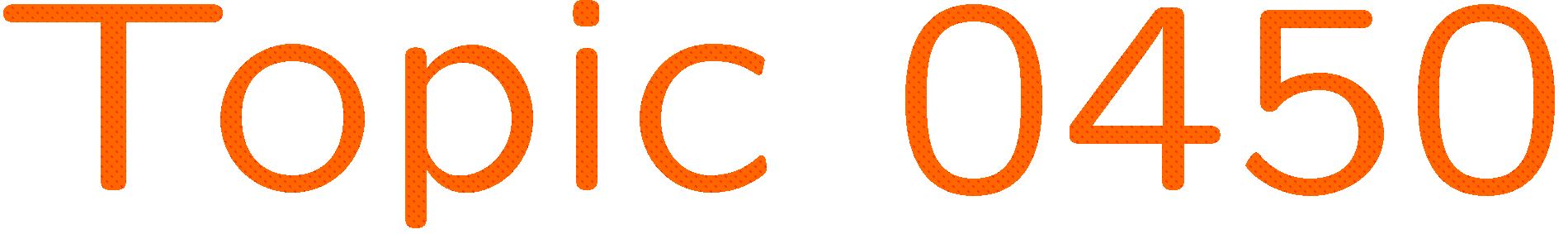 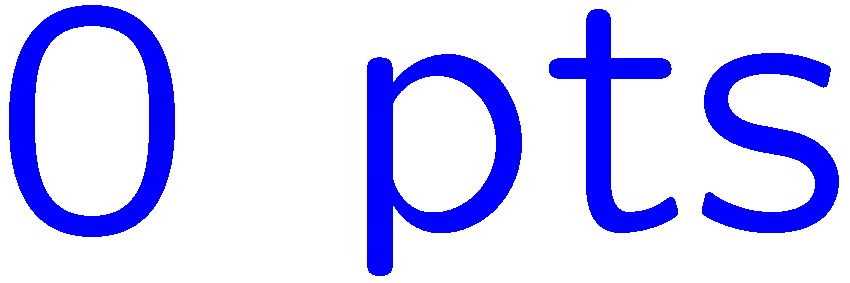 0 of 5
1+1=
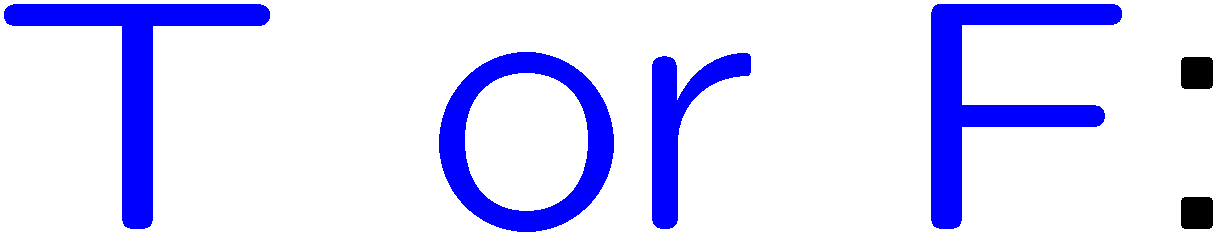 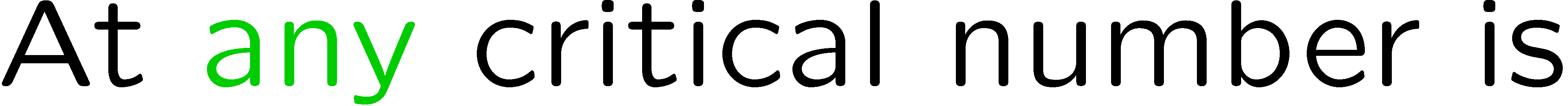 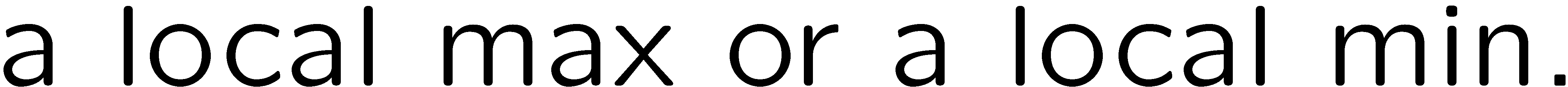 1
2
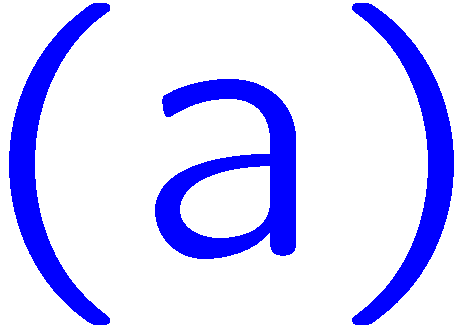 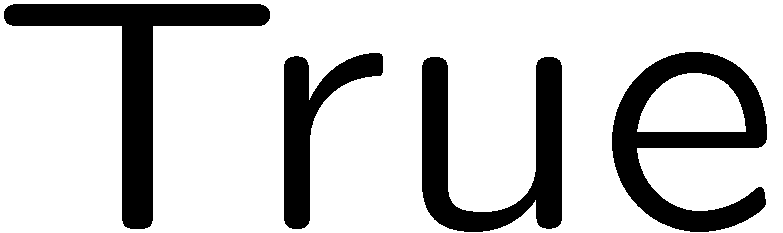 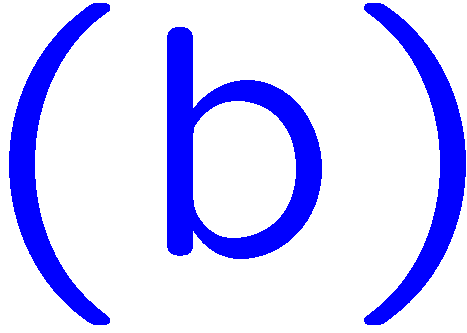 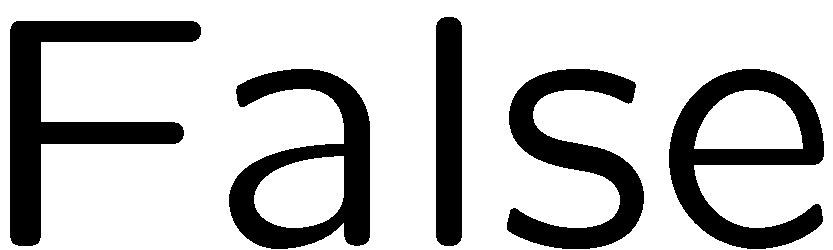 15
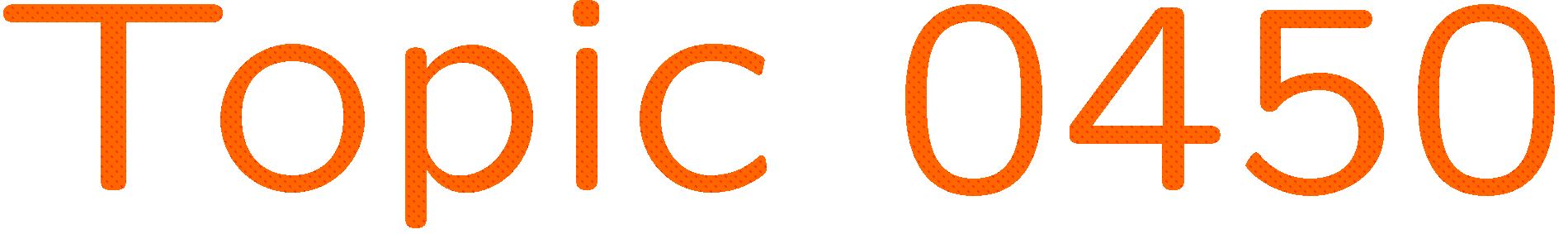 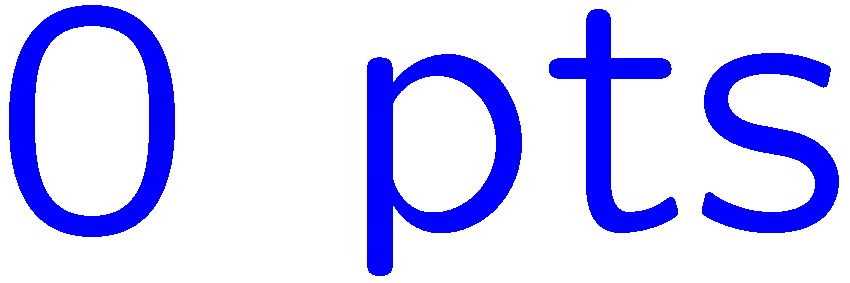 0 of 5
1+1=
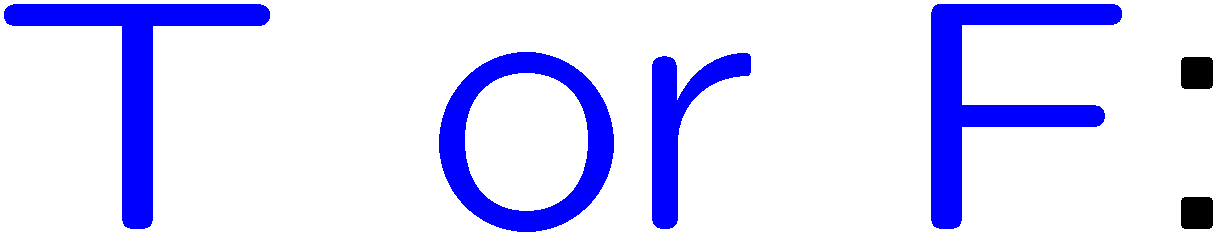 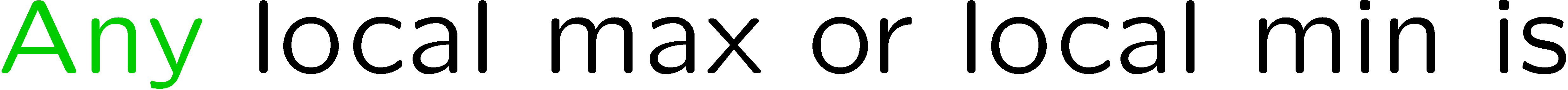 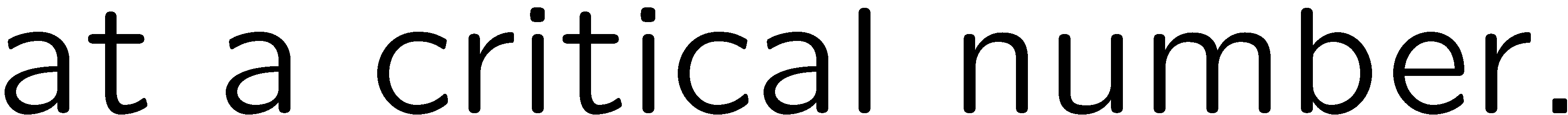 1
2
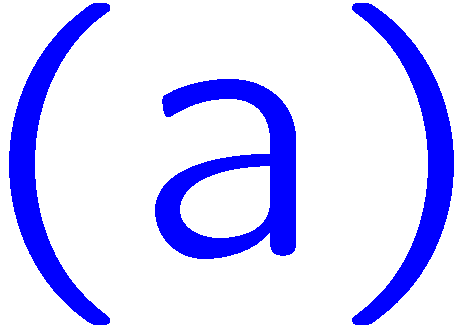 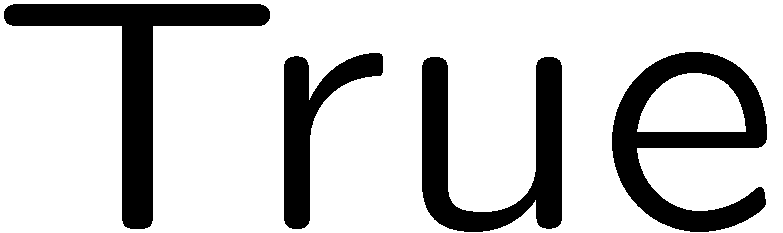 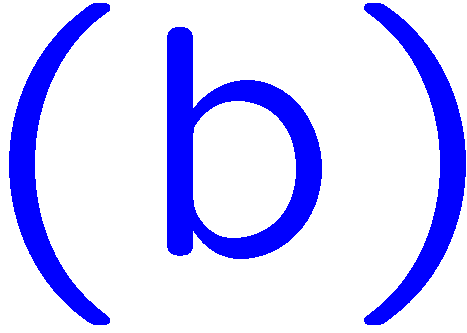 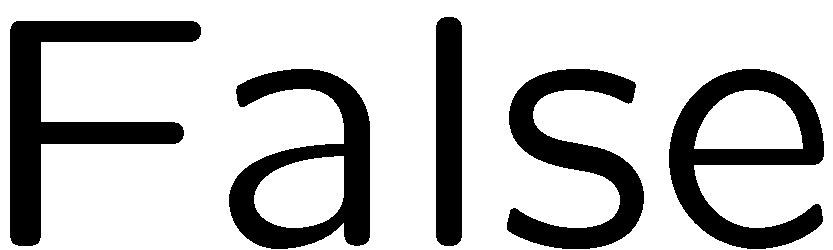 16
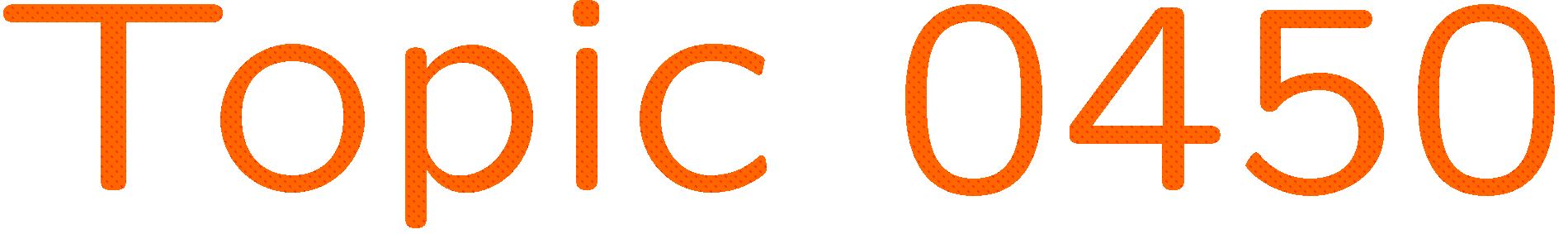 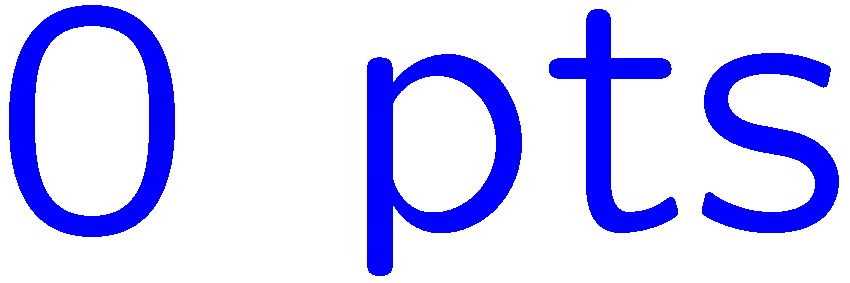 0 of 5
1+1=
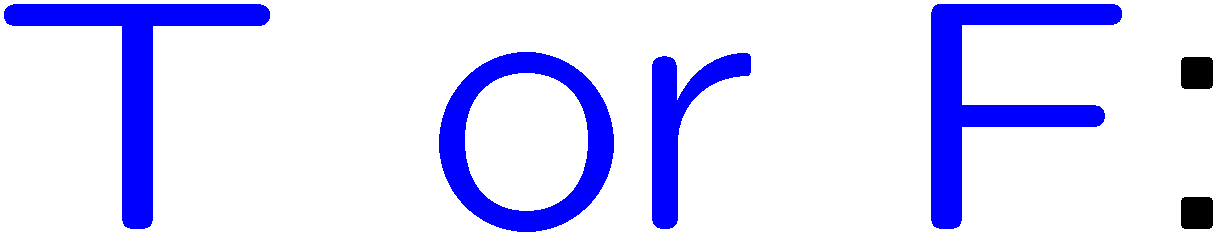 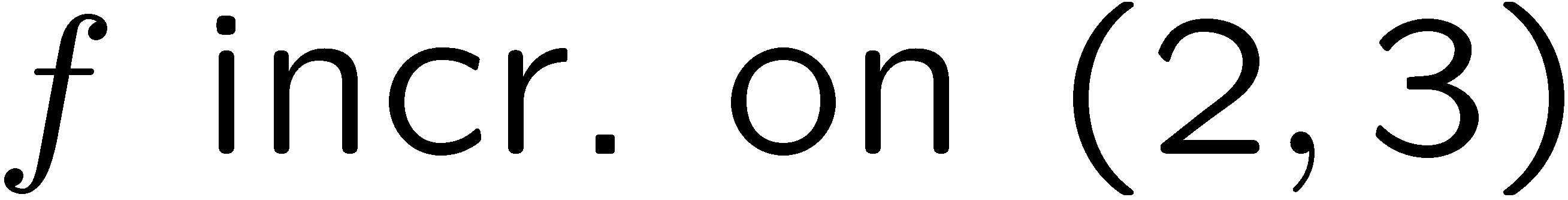 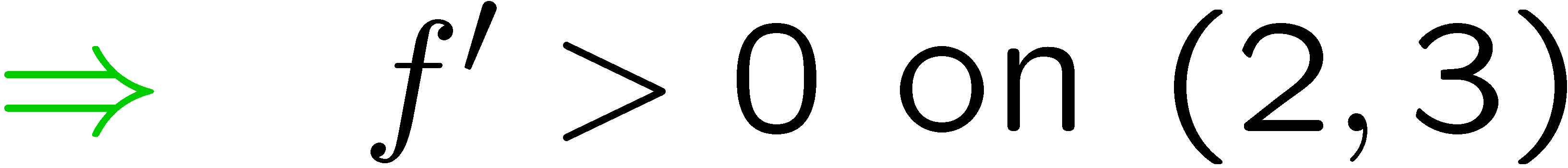 1
2
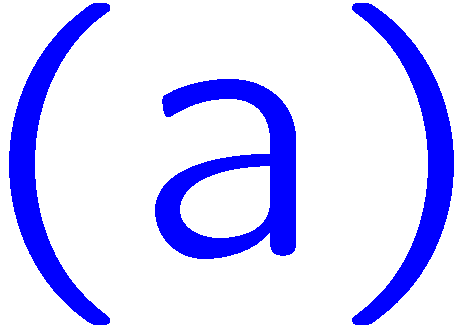 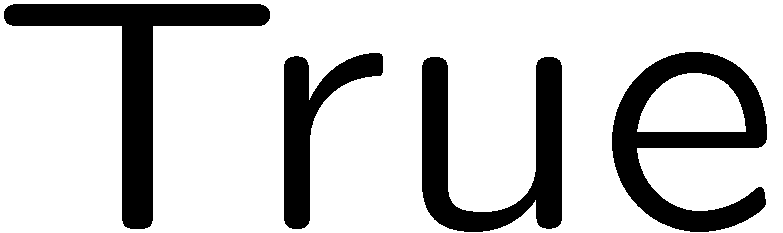 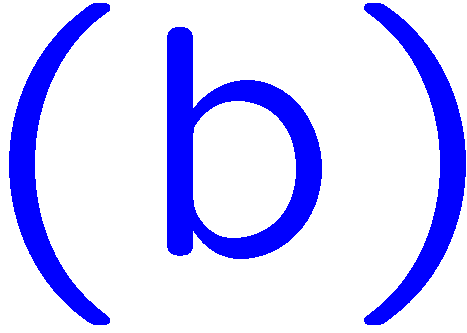 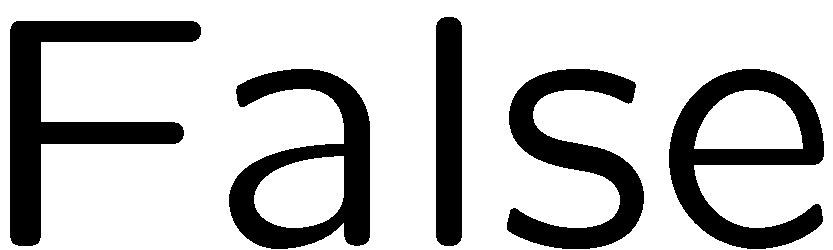 17
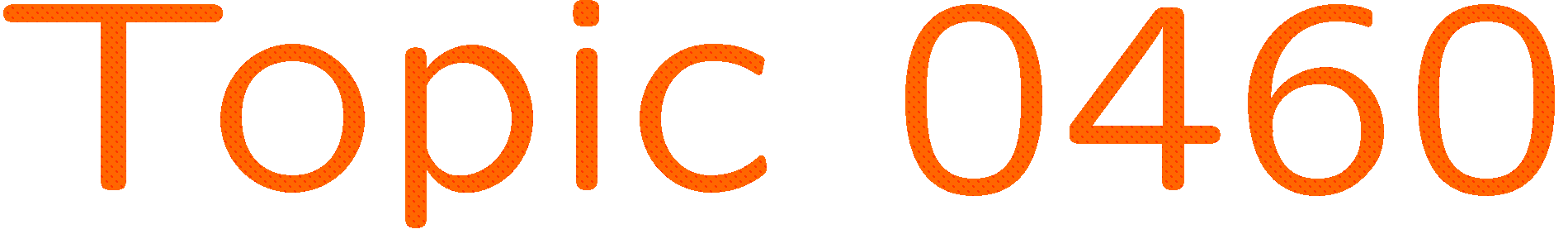 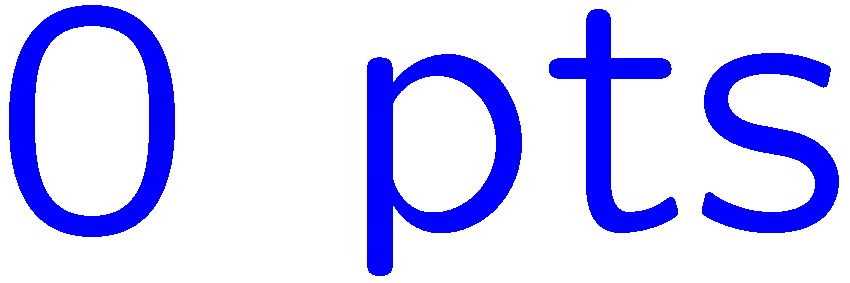 0 of 5
1+1=
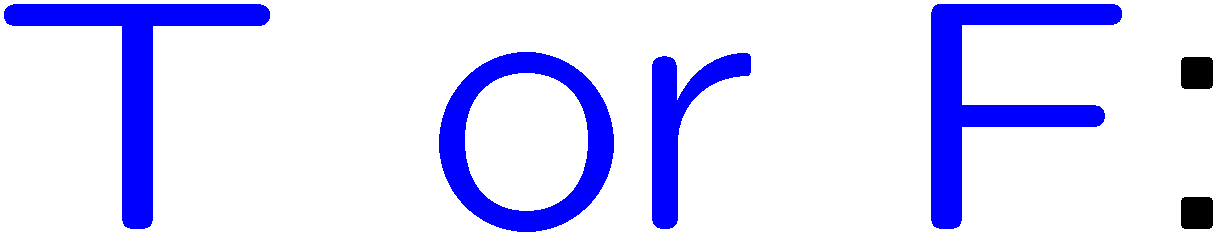 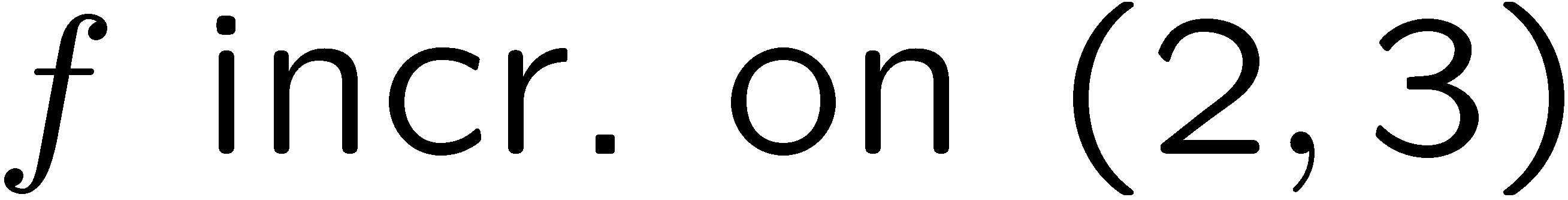 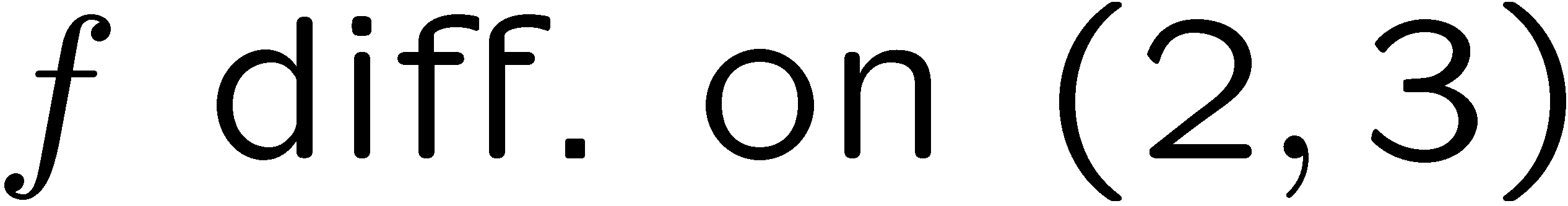 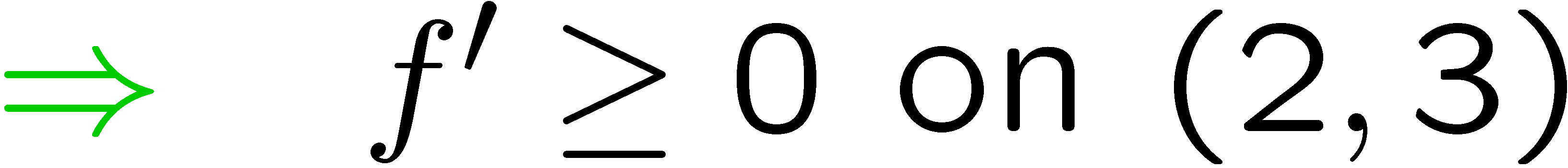 1
2
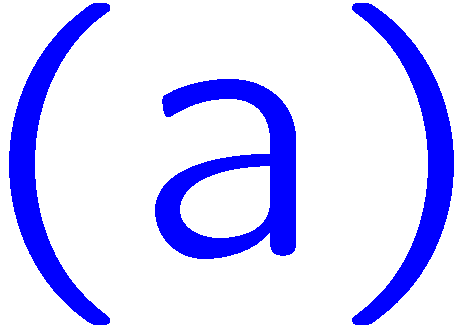 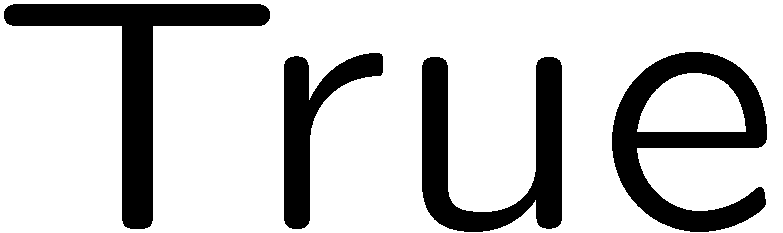 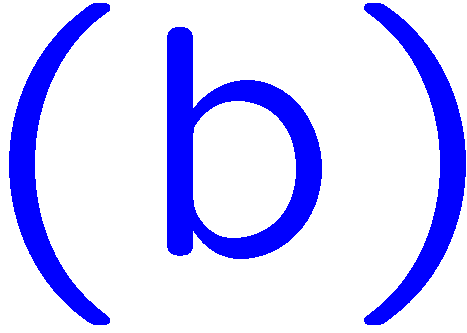 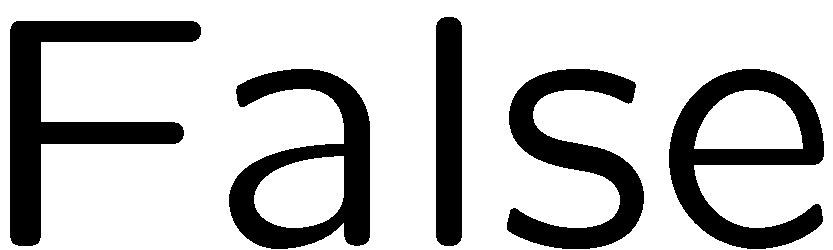 18
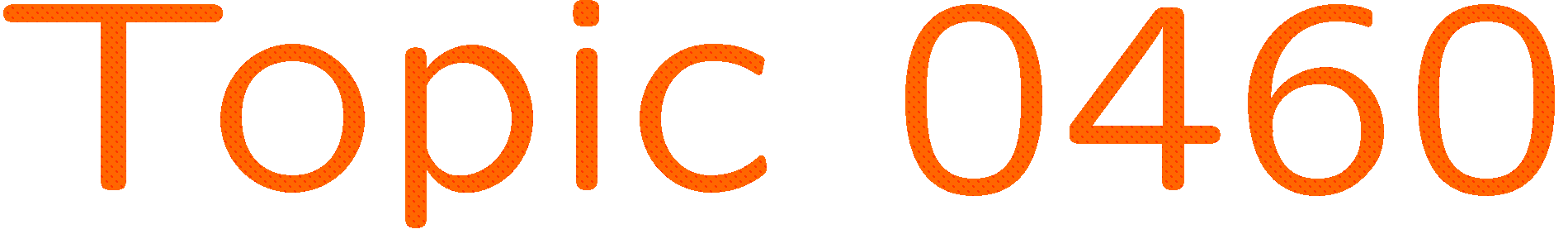 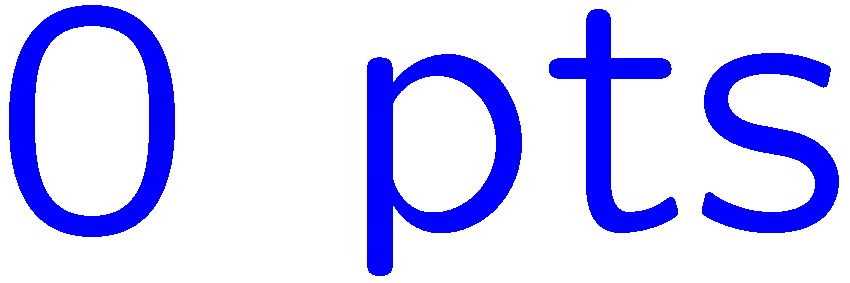 0 of 5
1+1=
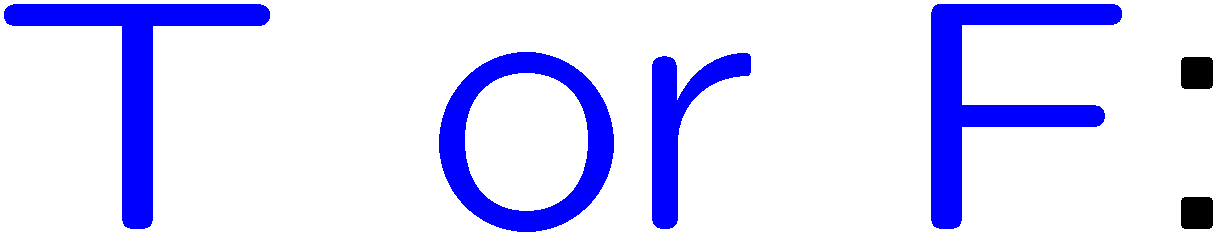 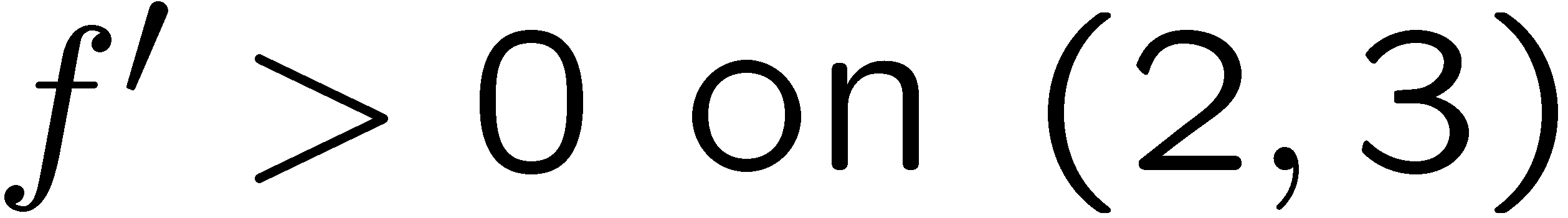 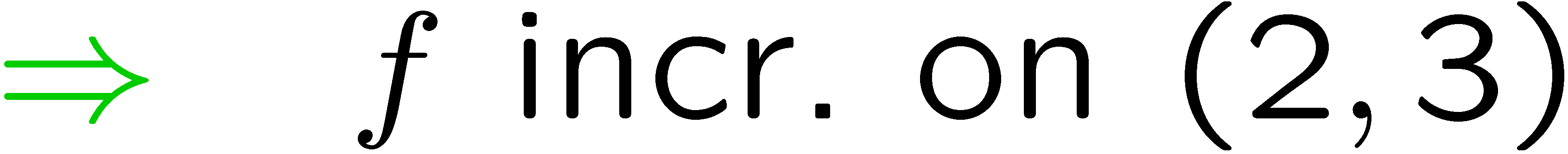 1
2
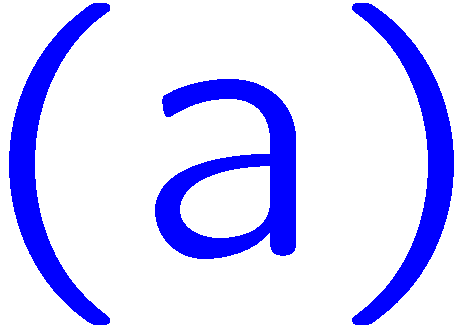 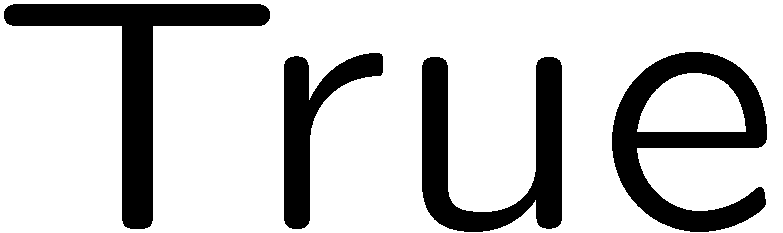 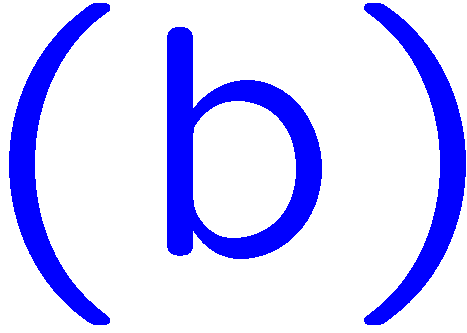 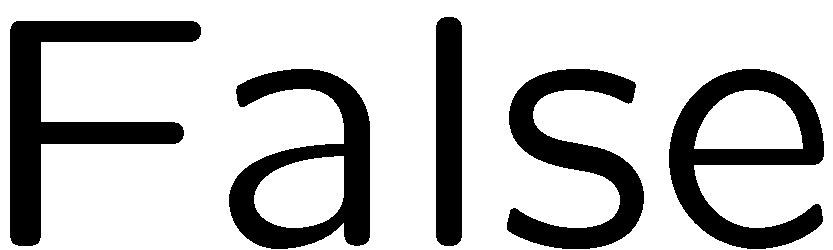 19
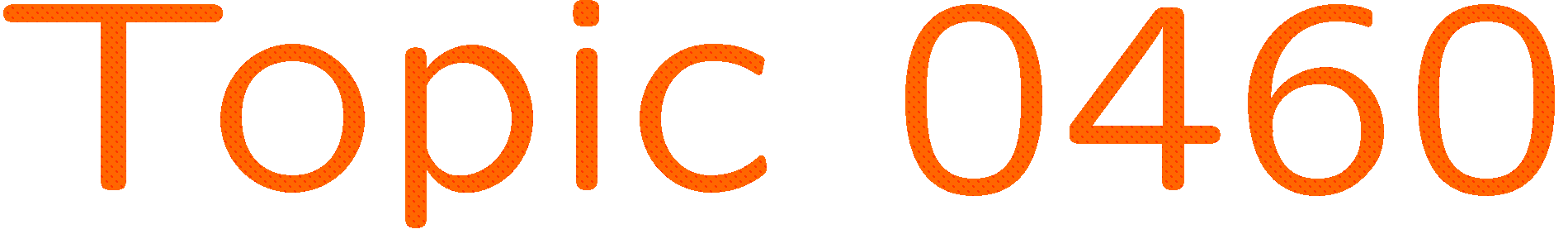 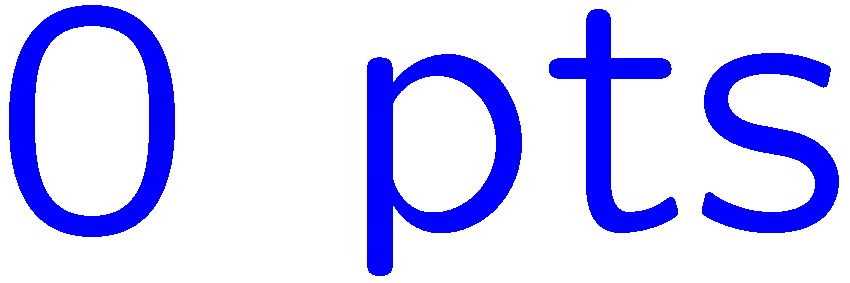 0 of 5
1+1=
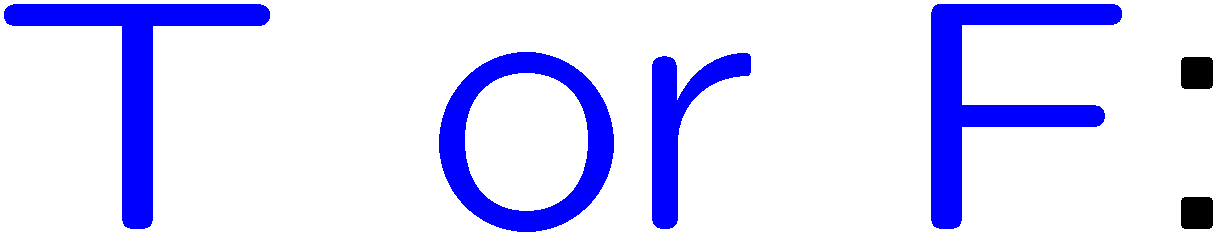 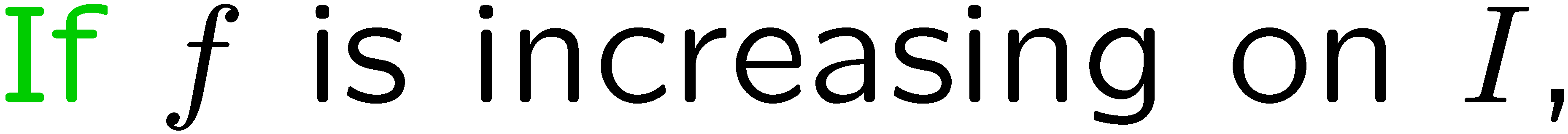 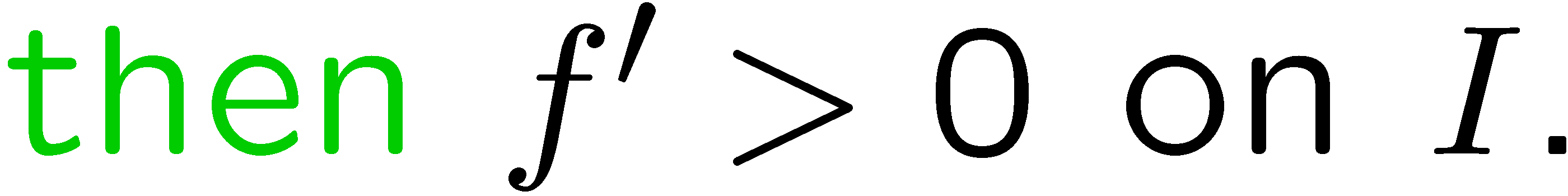 1
2
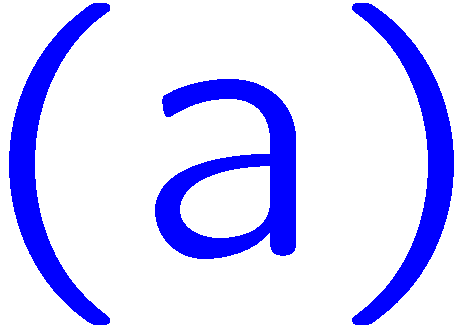 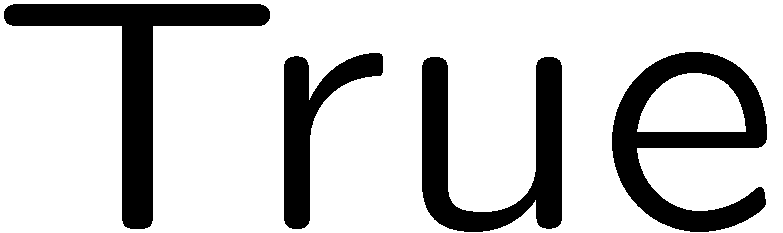 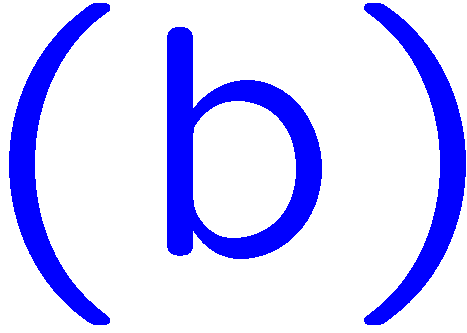 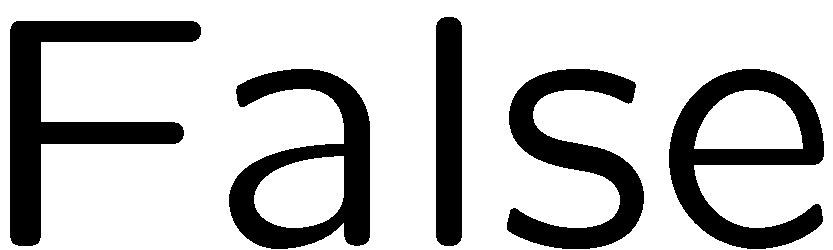 20
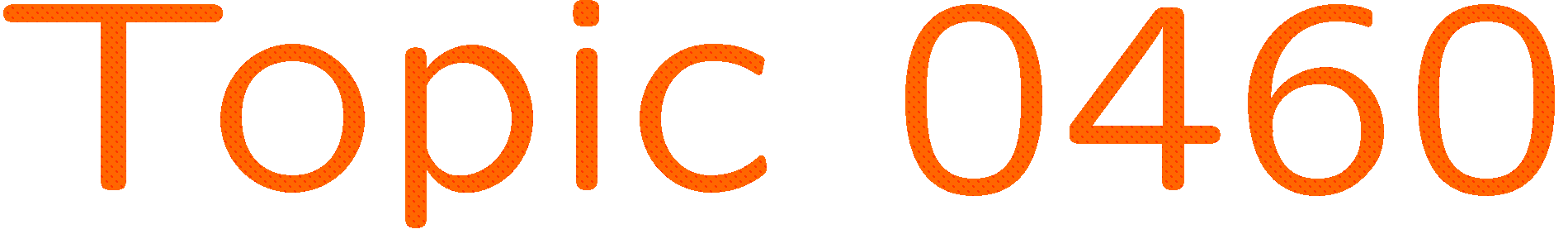 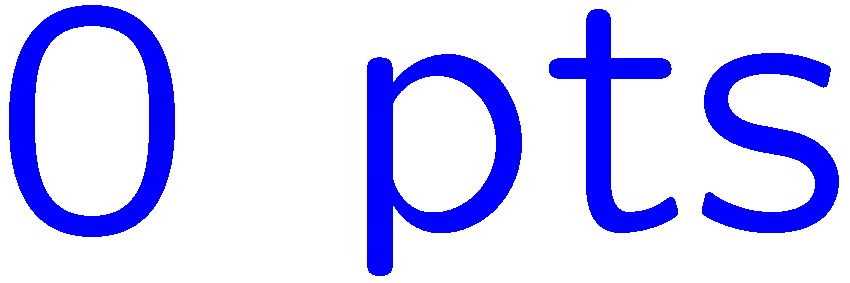 0 of 5
1+1=
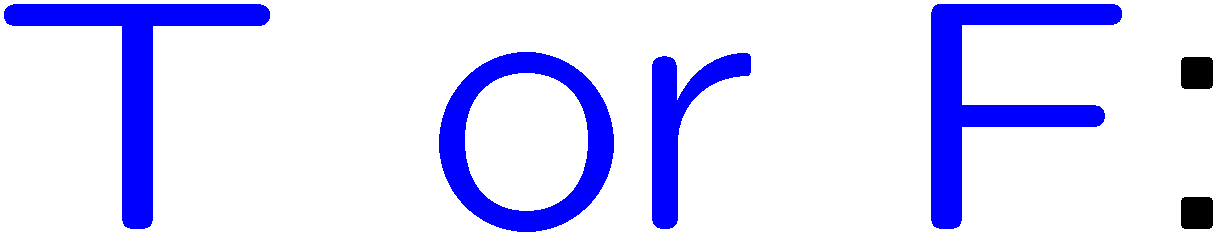 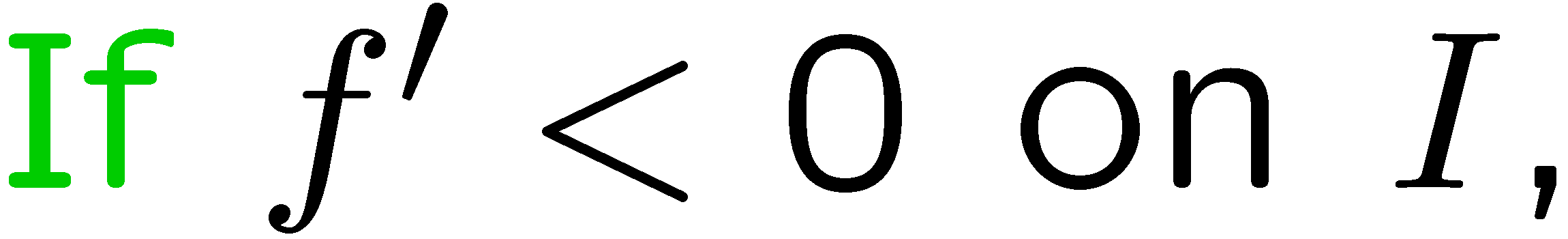 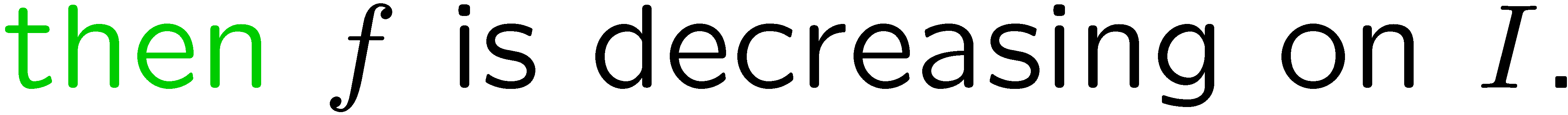 1
2
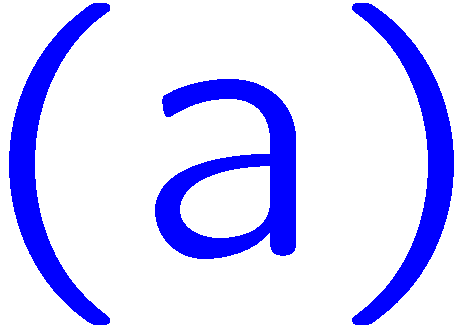 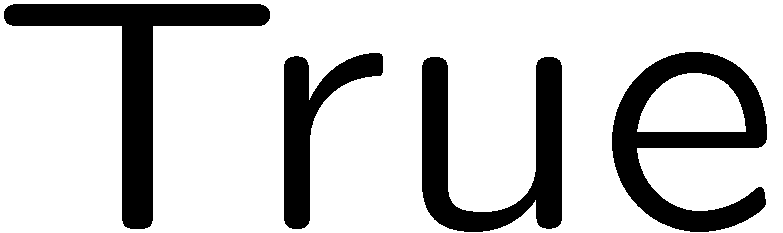 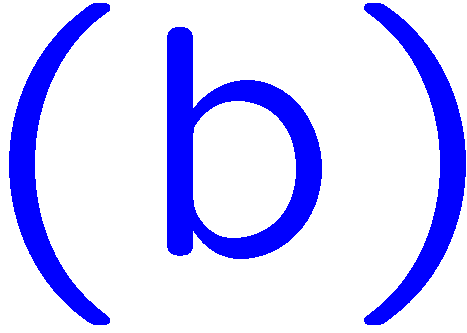 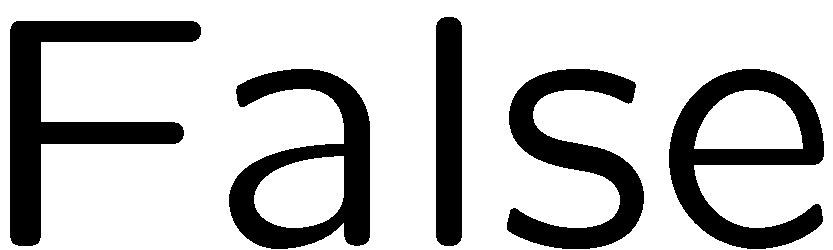 21
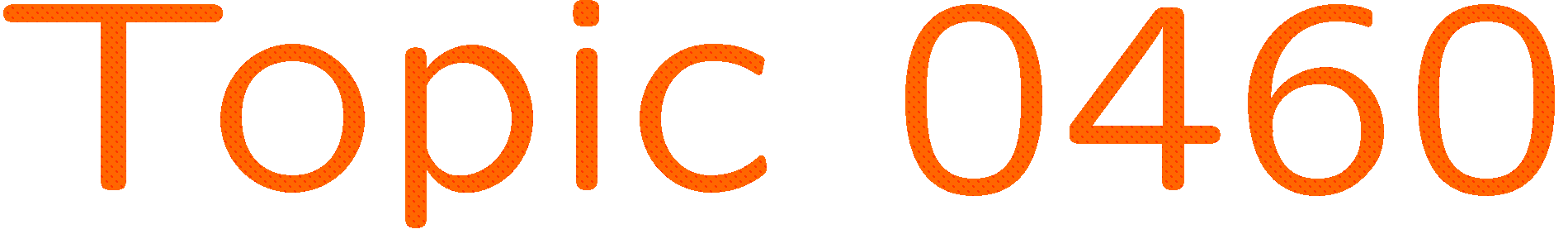 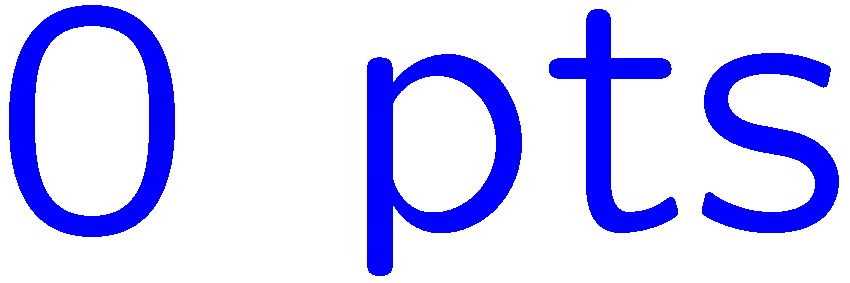 0 of 5
1+1=
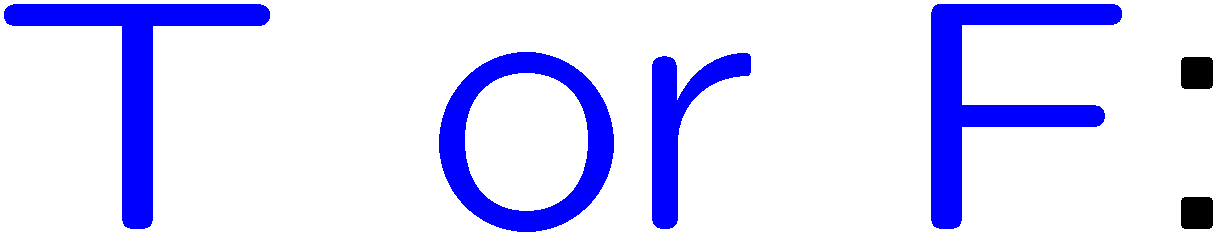 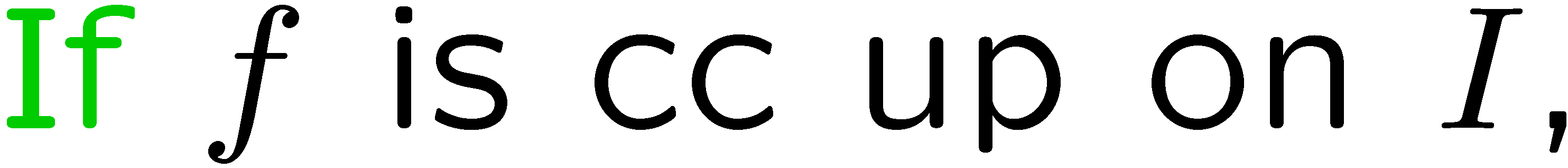 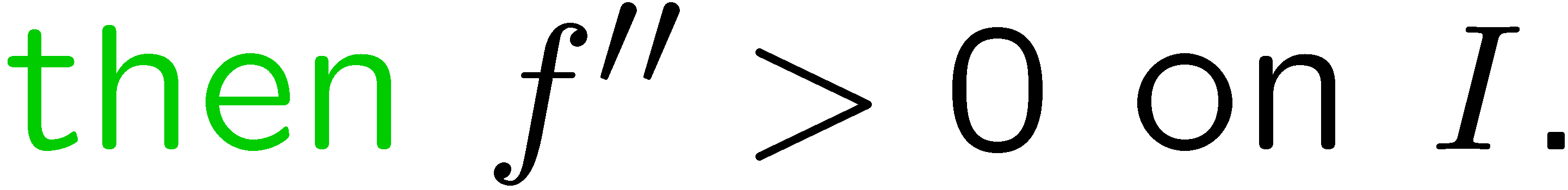 1
2
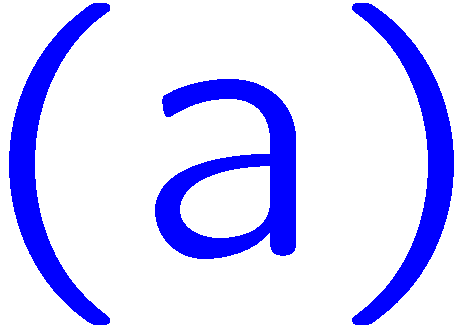 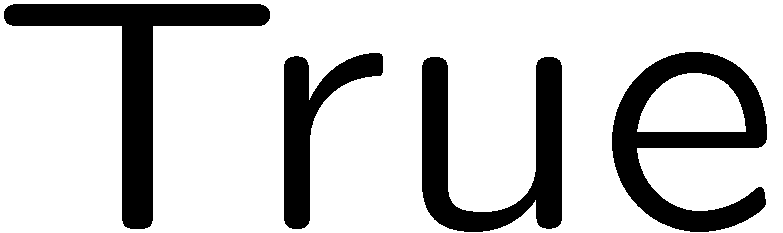 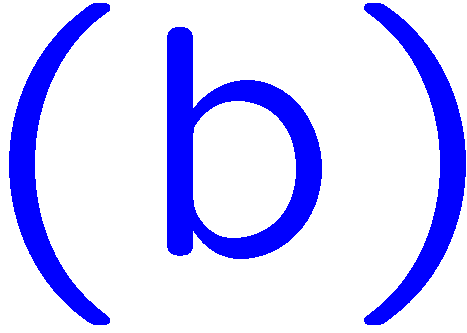 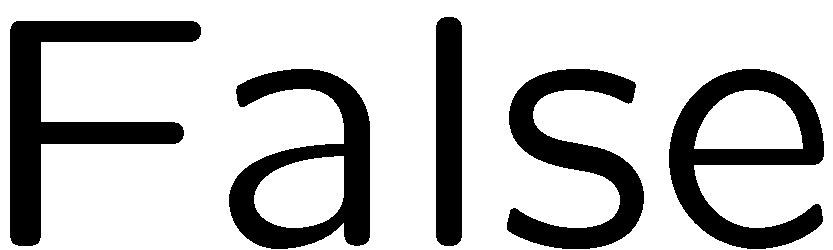 22
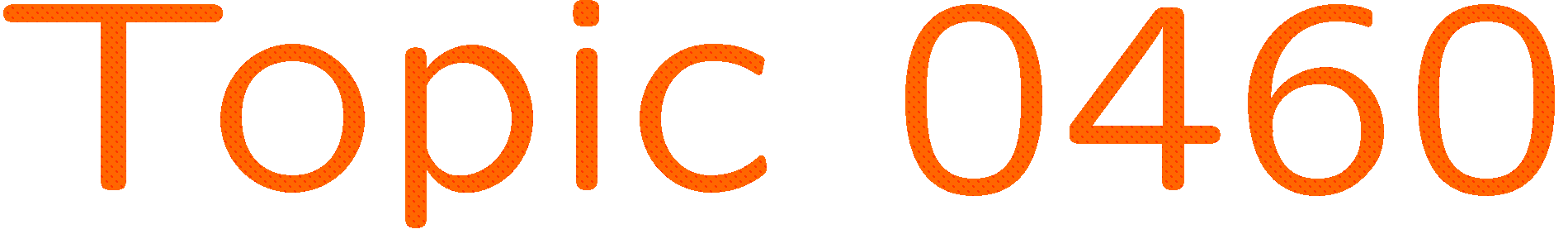 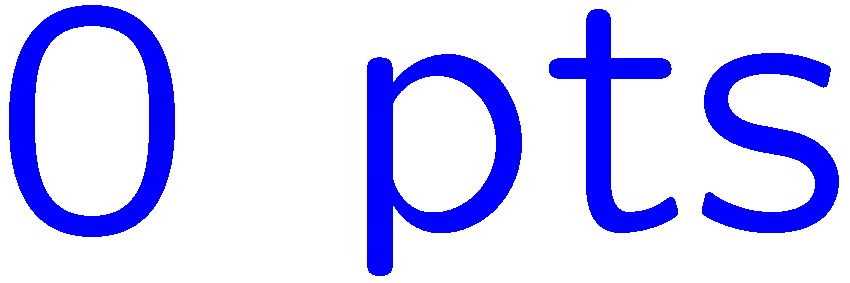 0 of 5
1+1=
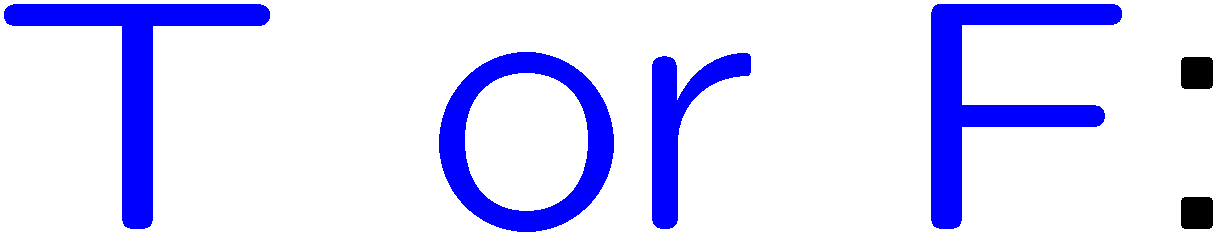 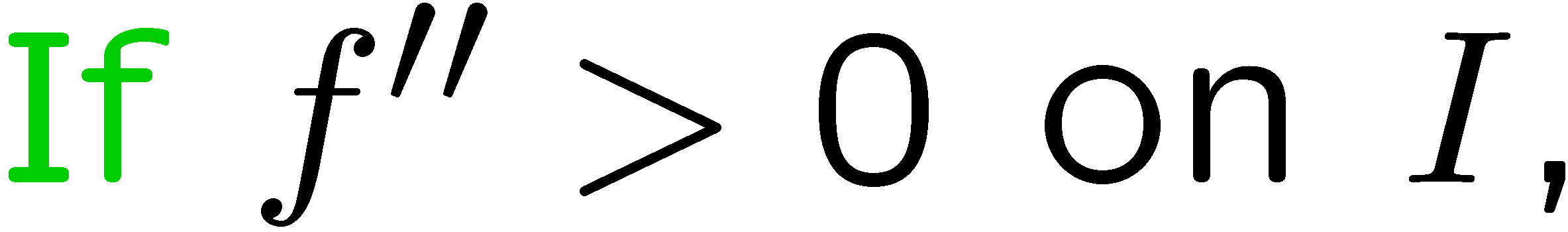 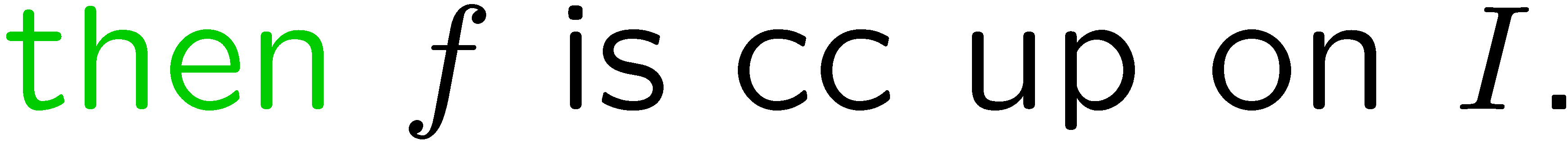 1
2
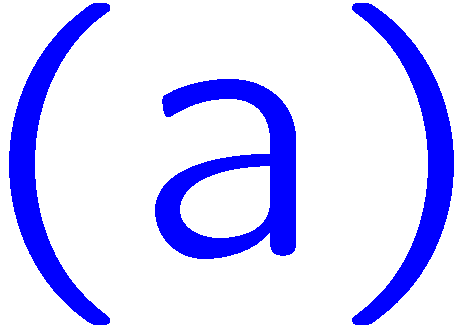 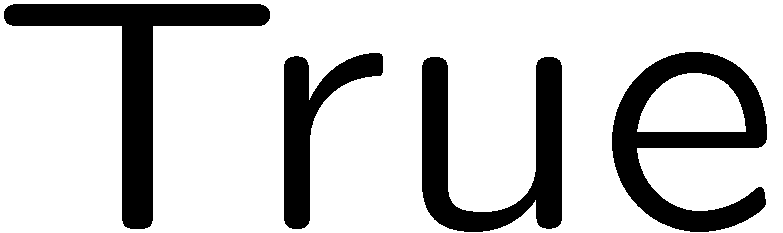 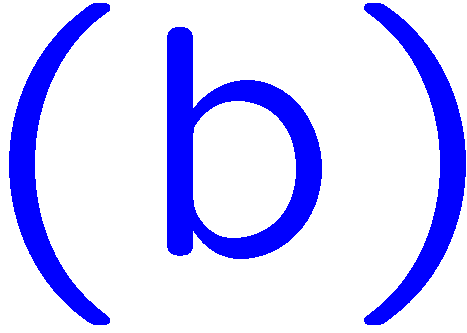 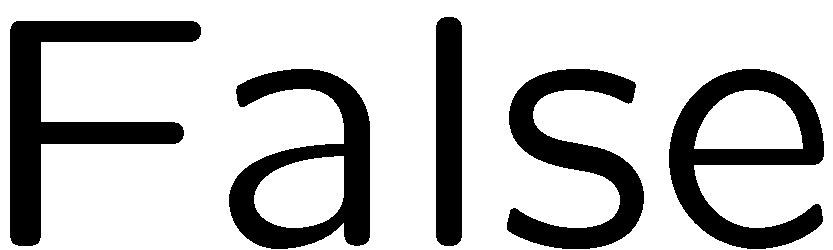 23
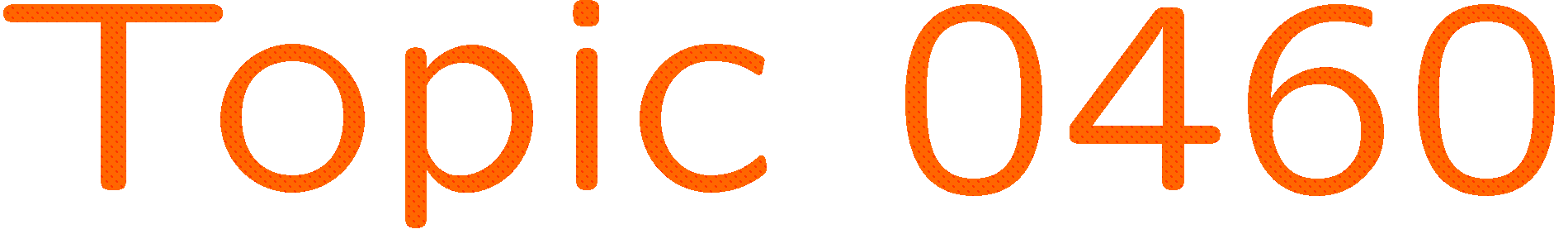 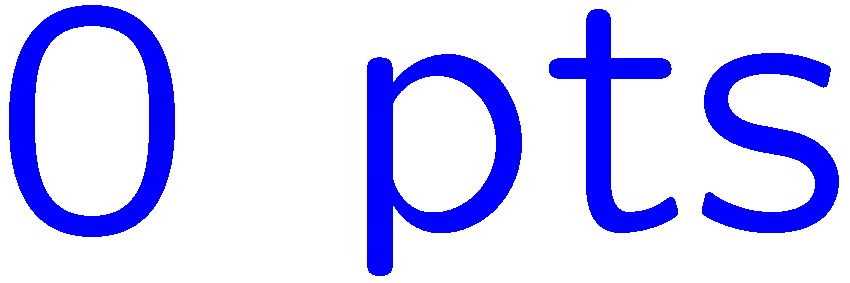 0 of 5
1+1=
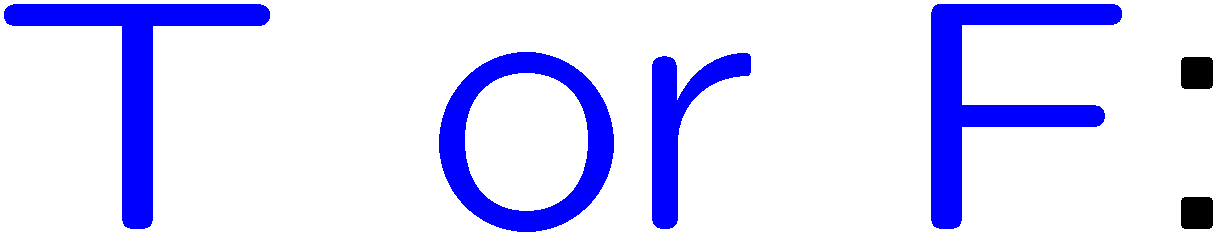 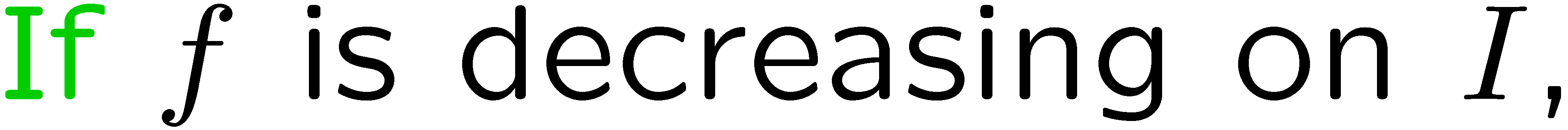 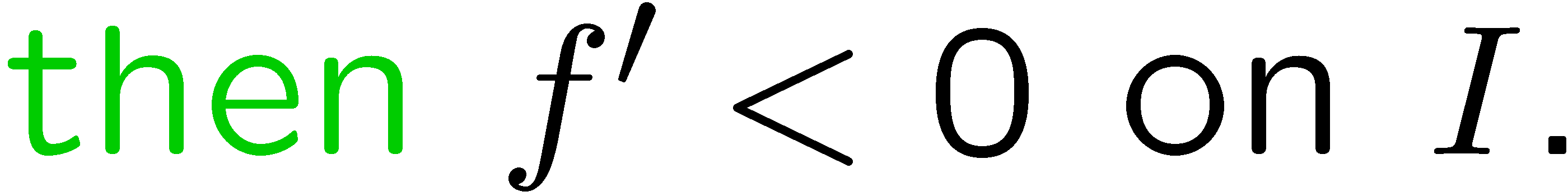 1
2
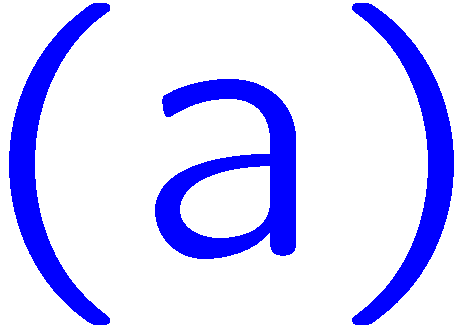 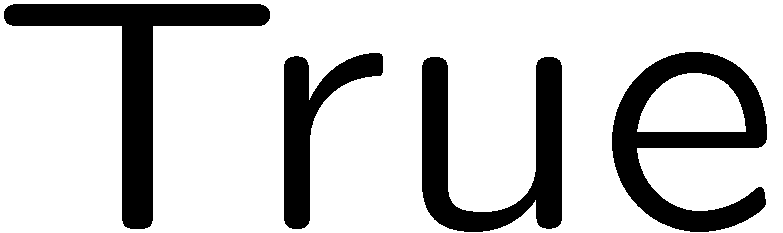 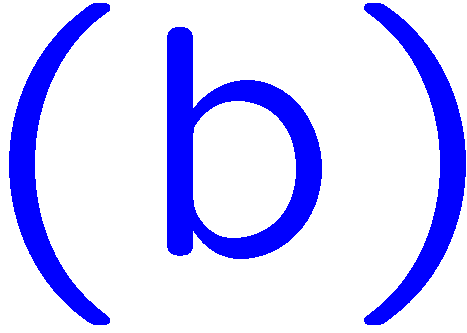 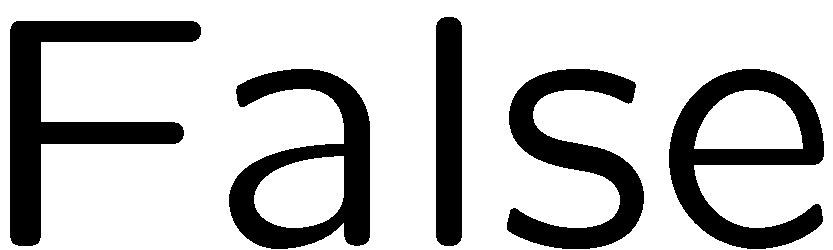 24
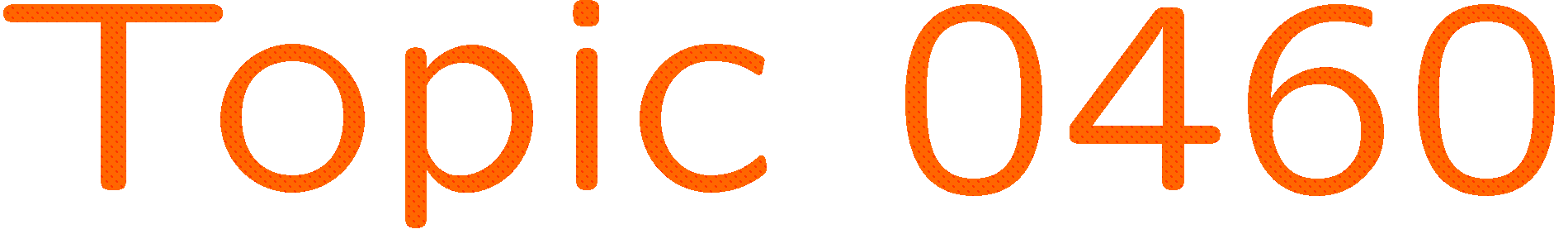 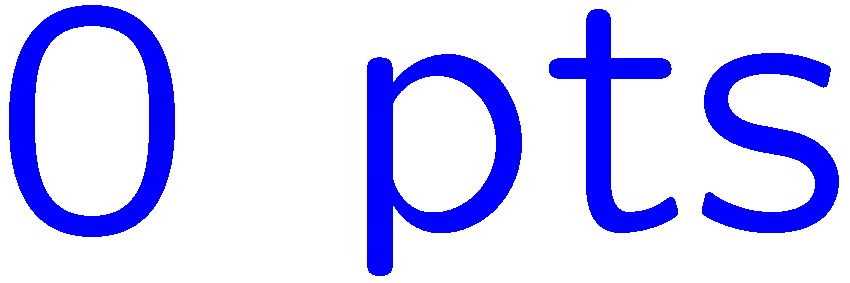 0 of 5
1+1=
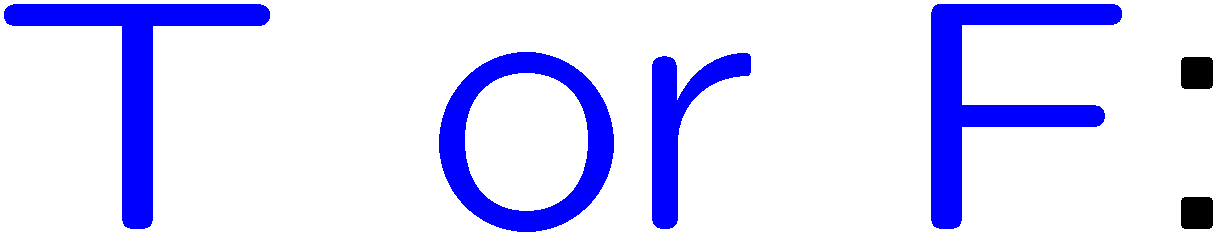 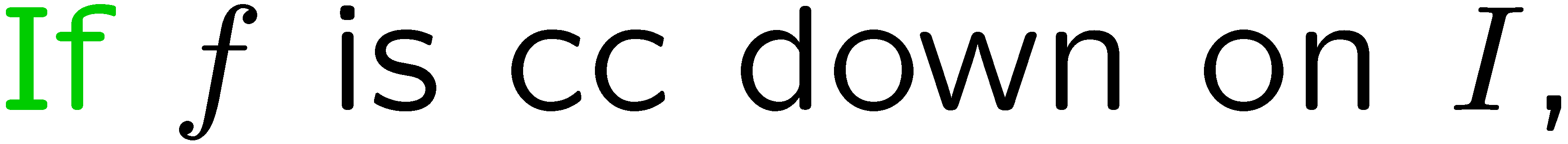 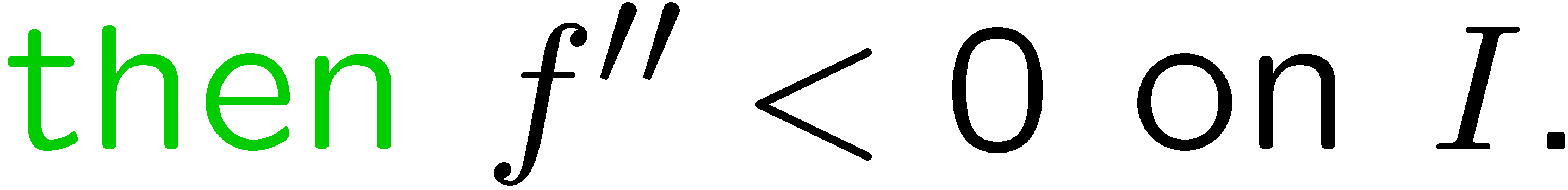 1
2
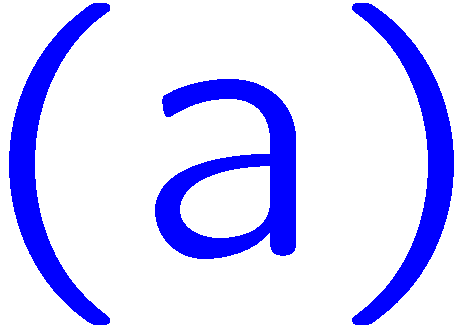 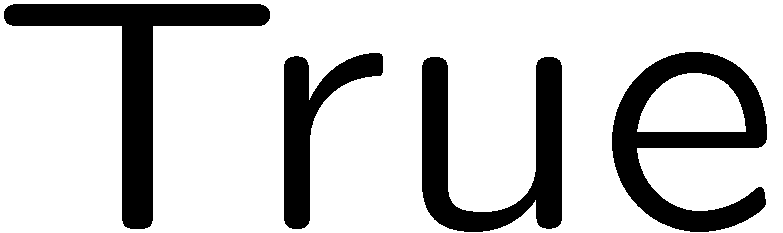 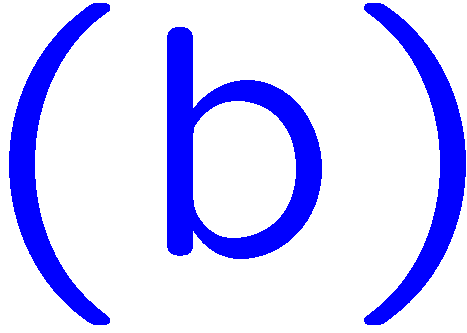 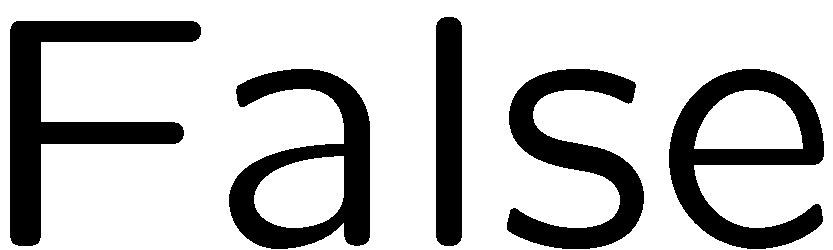 25
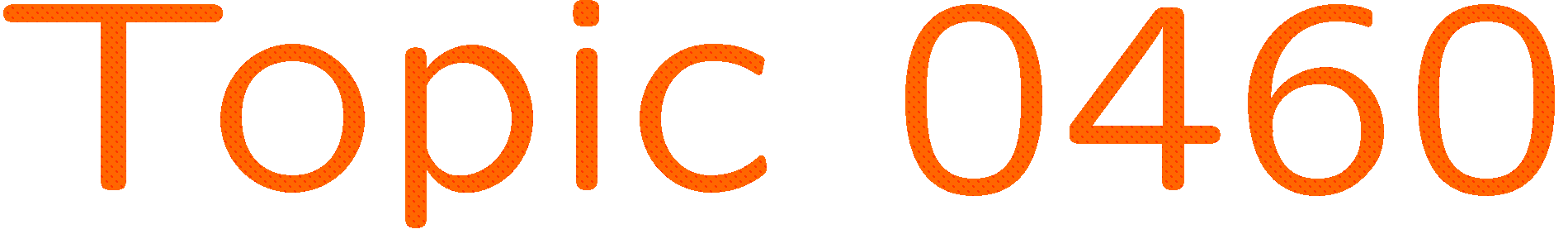 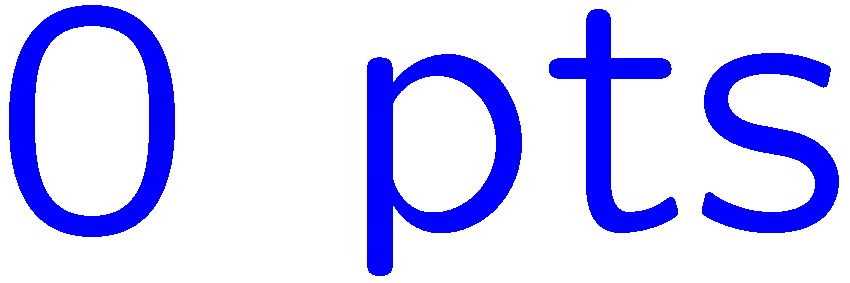 0 of 5
1+1=
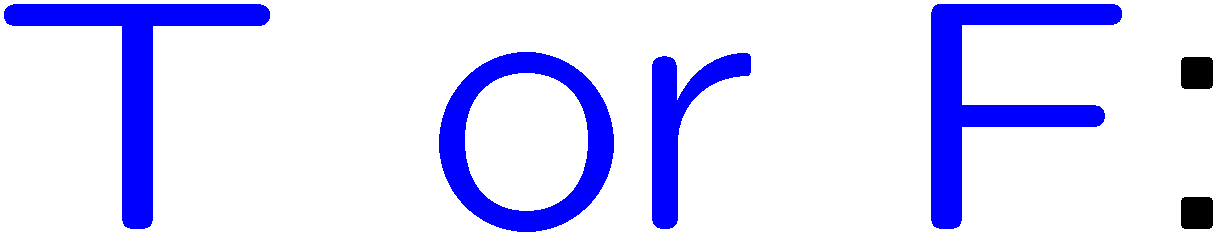 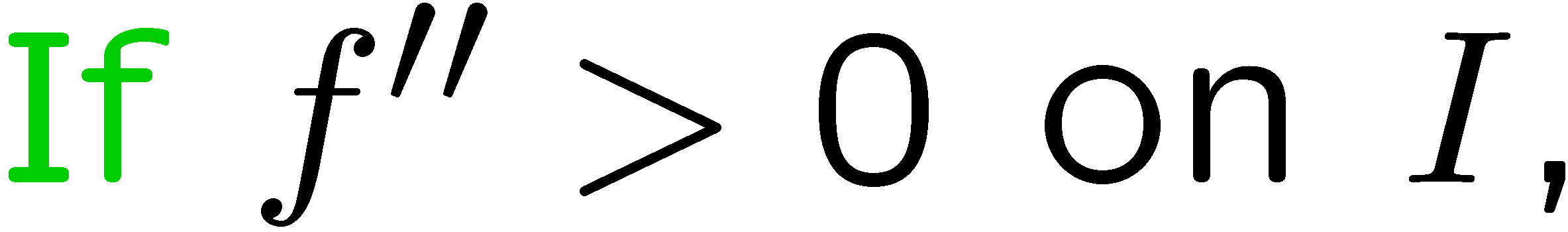 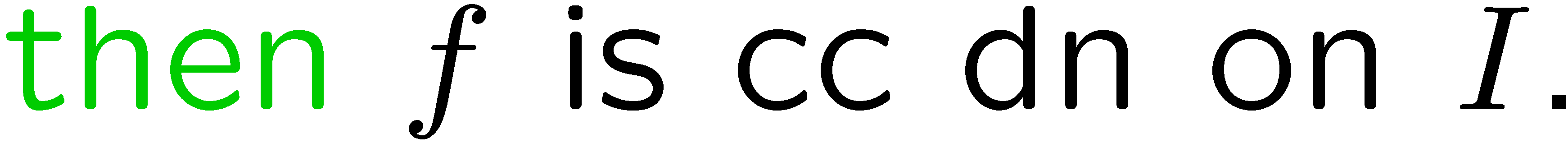 1
2
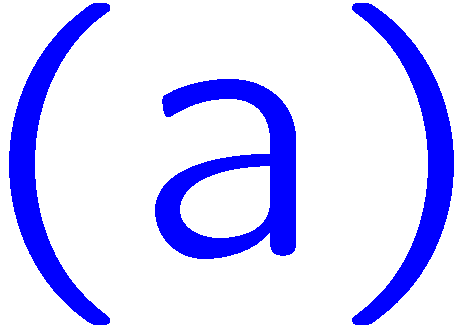 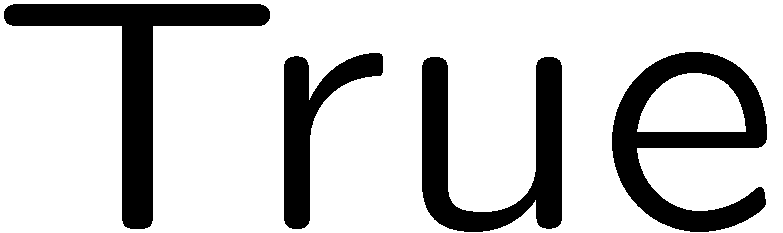 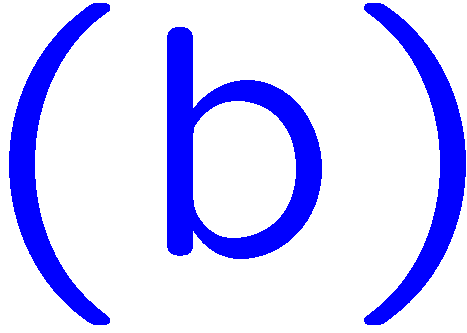 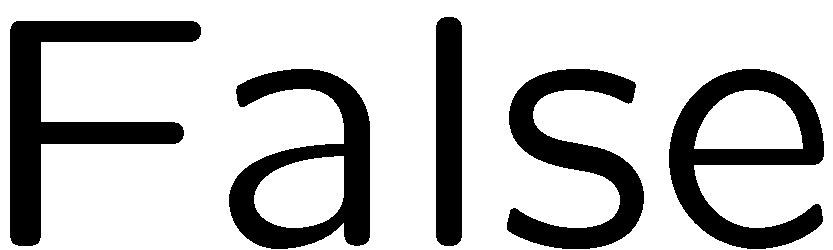 26
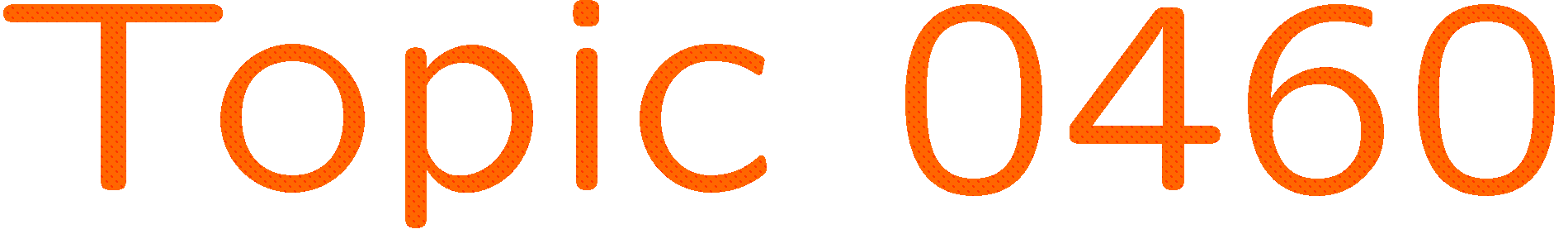 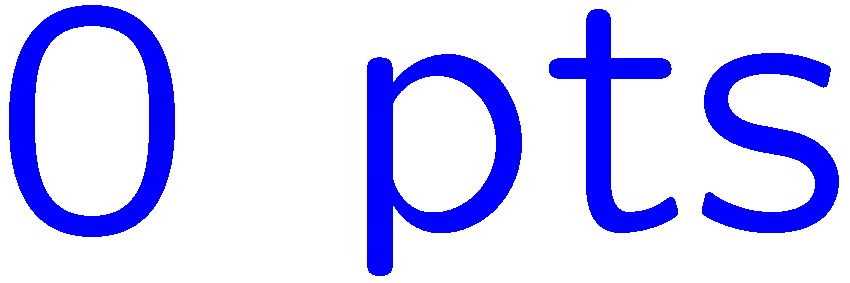 0 of 5
1+1=
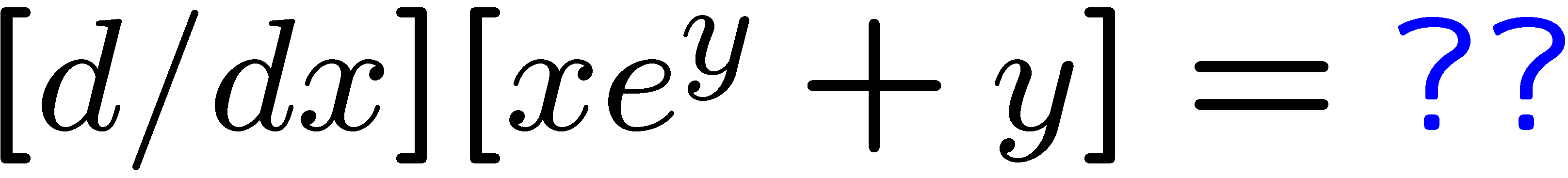 1
2
3
4
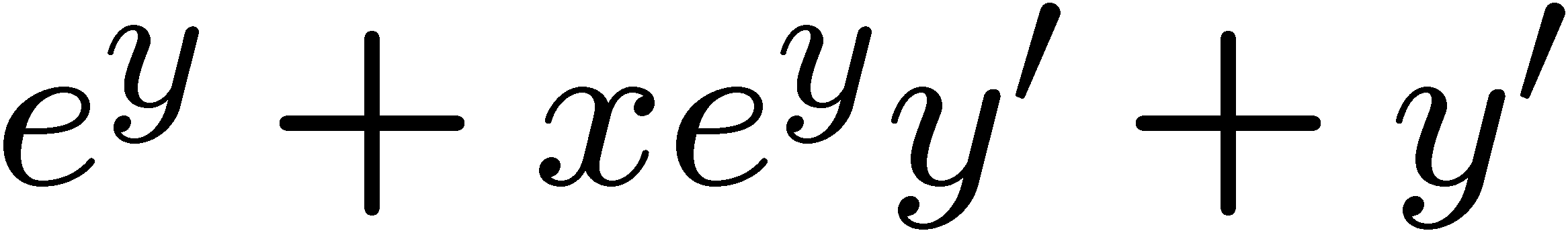 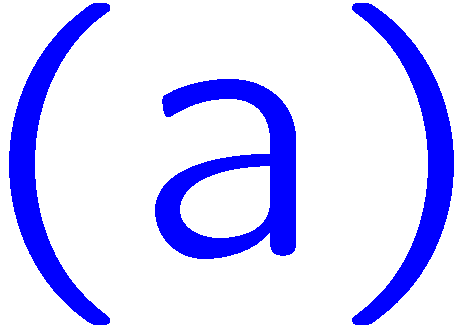 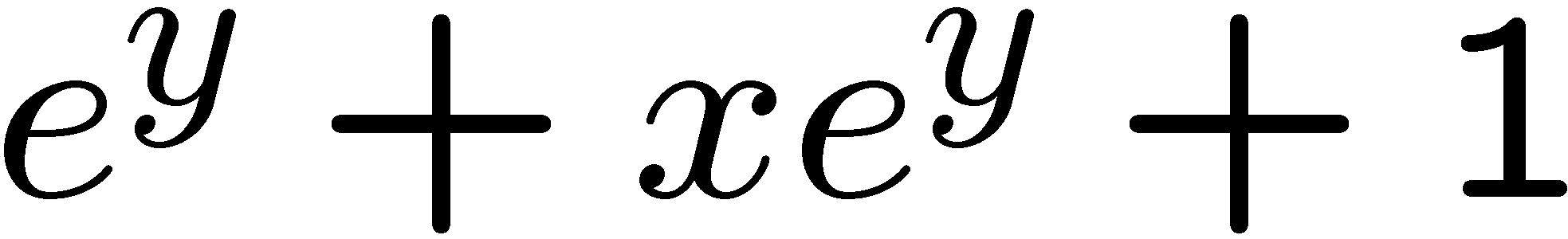 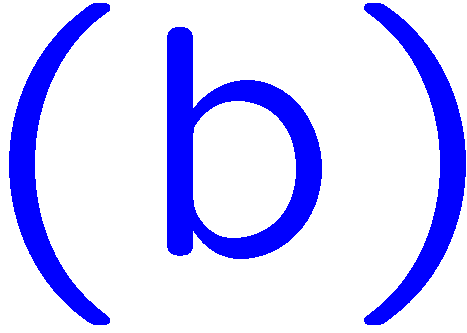 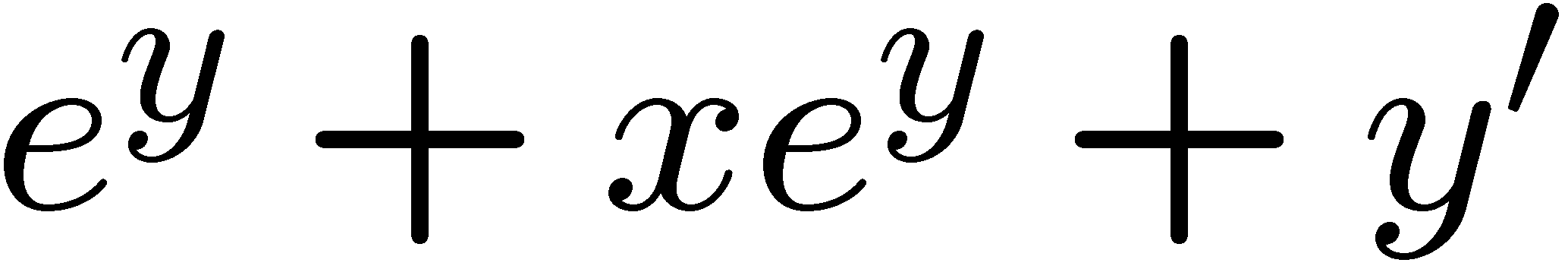 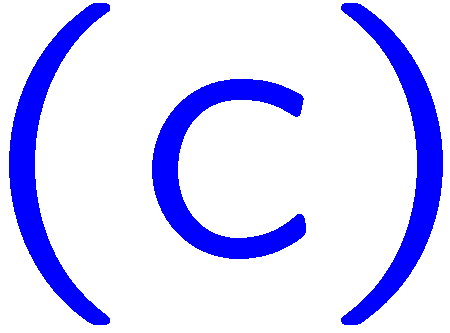 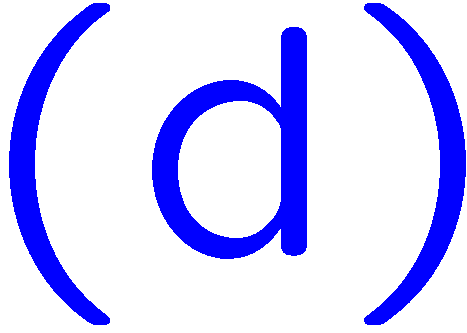 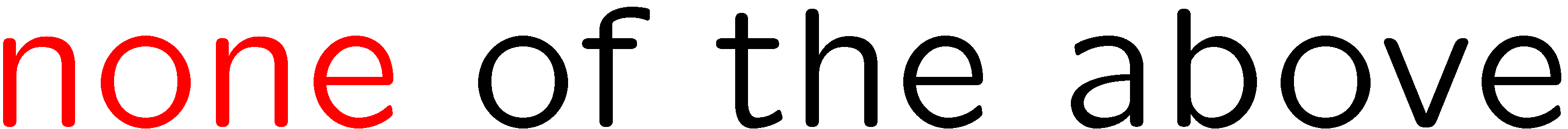 27
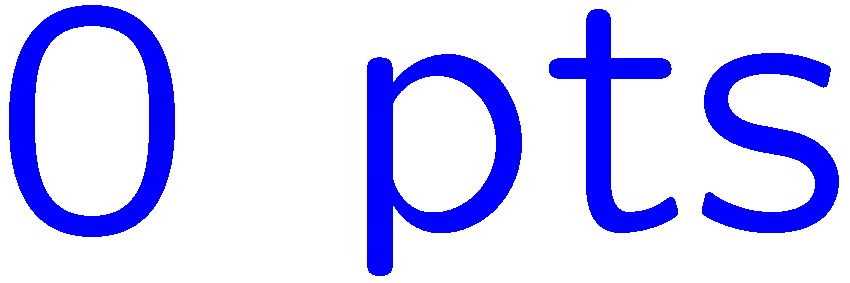 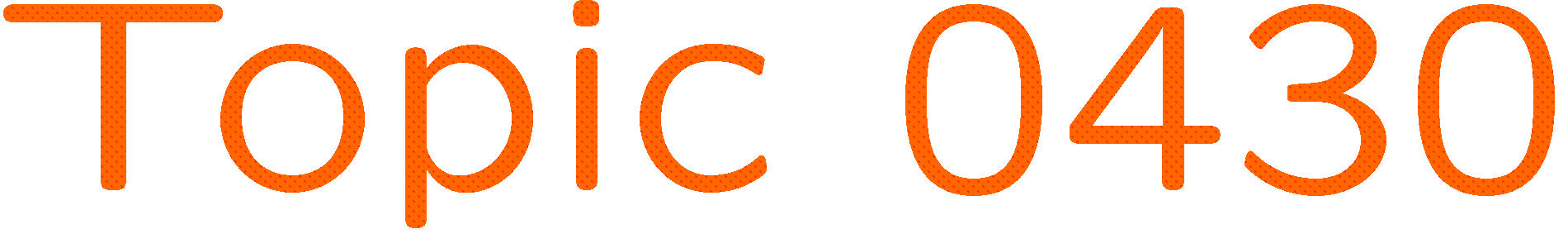 0 of 5
1+1=
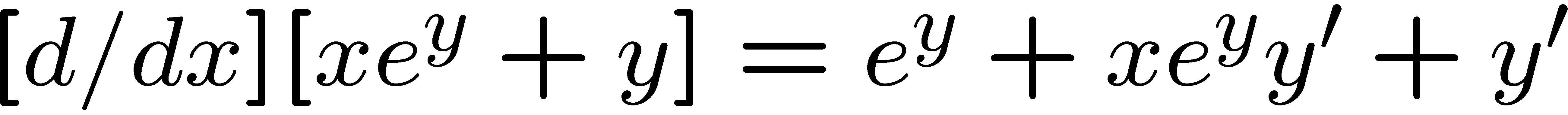 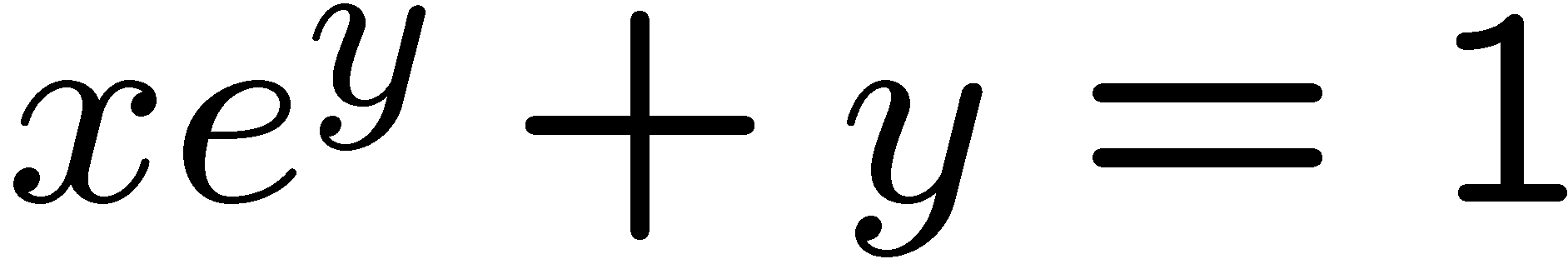 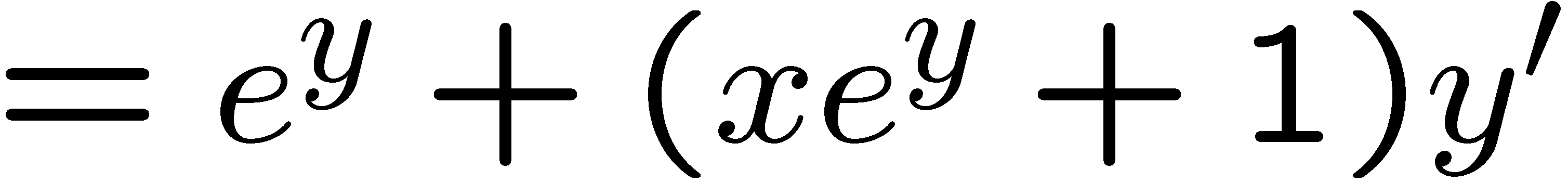 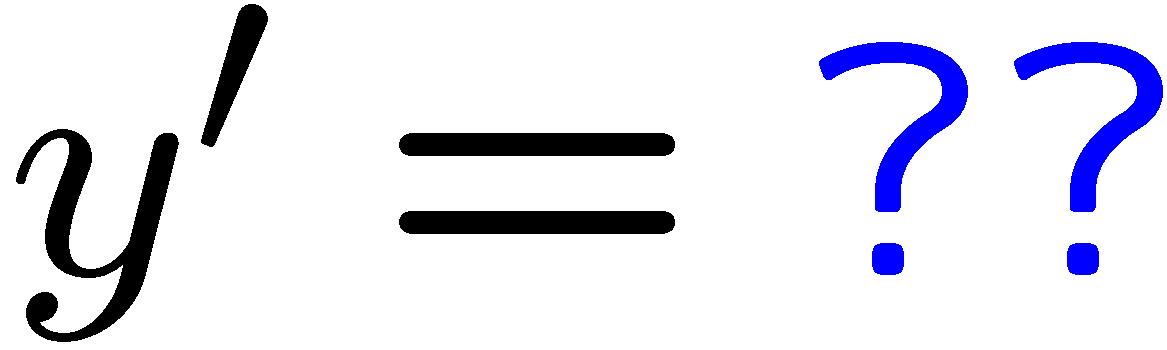 1
2
3
4
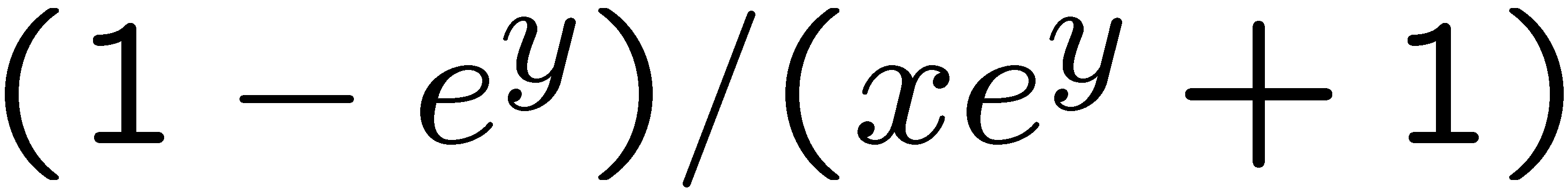 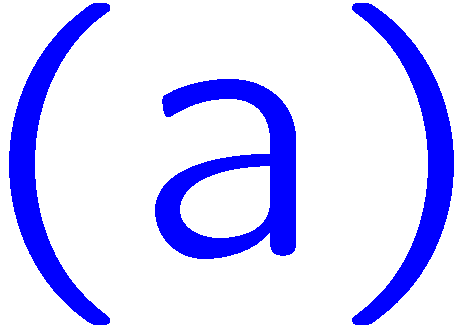 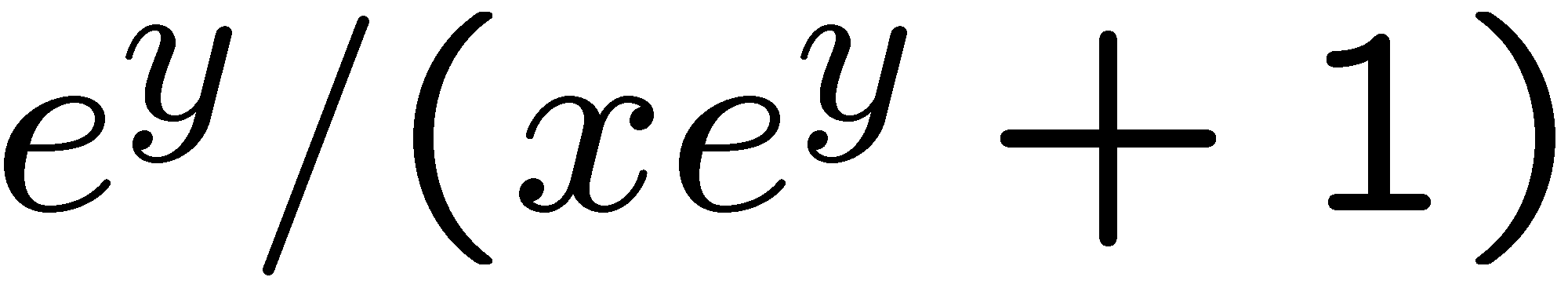 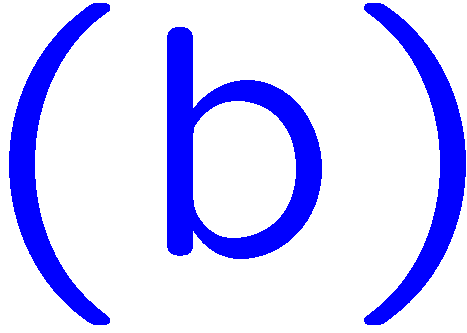 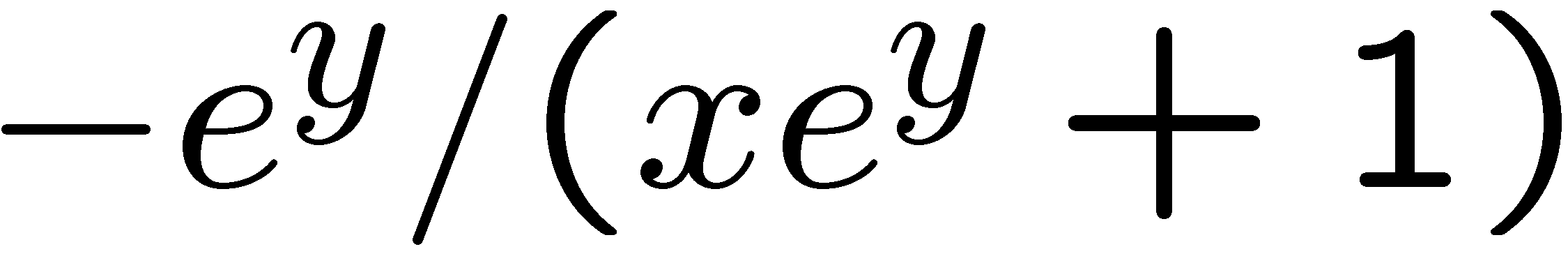 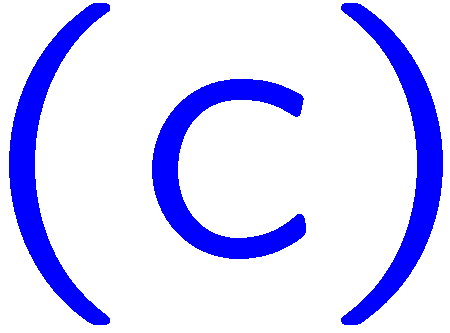 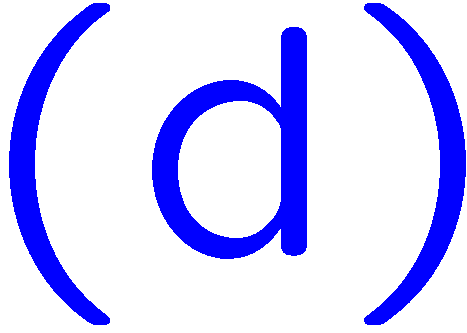 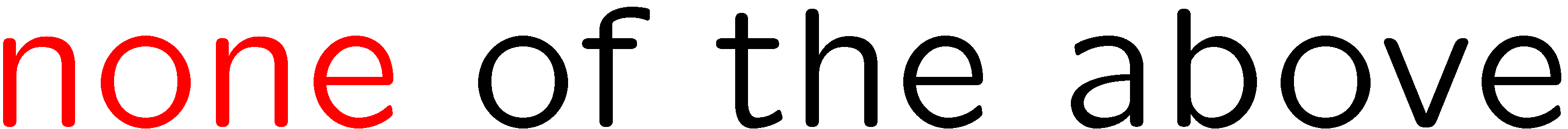 28
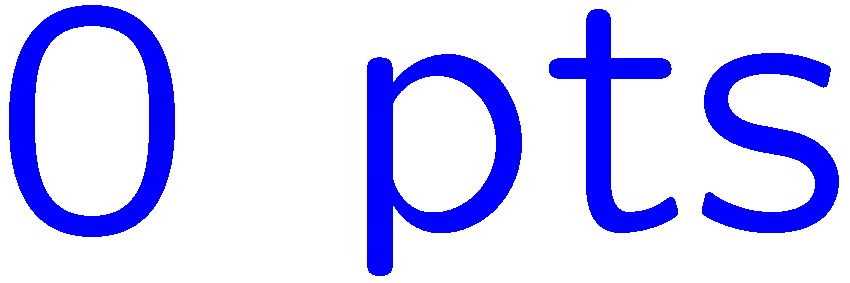 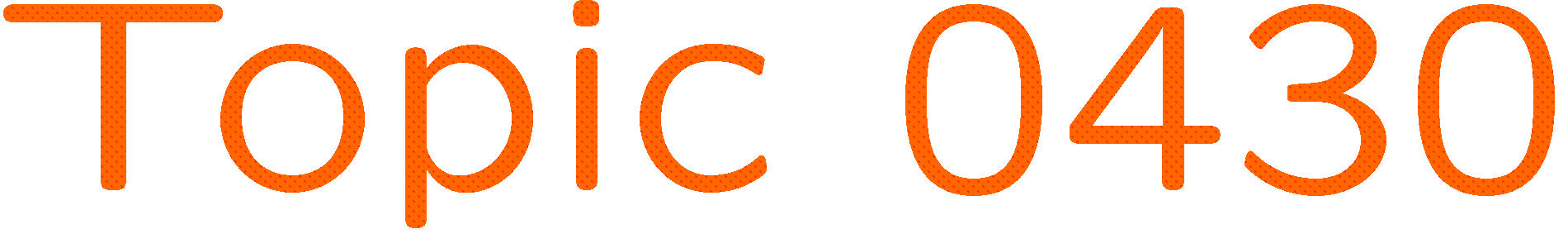 0 of 5
1+1=
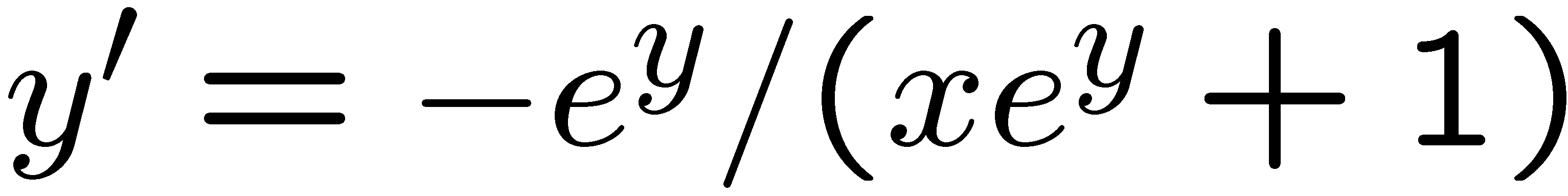 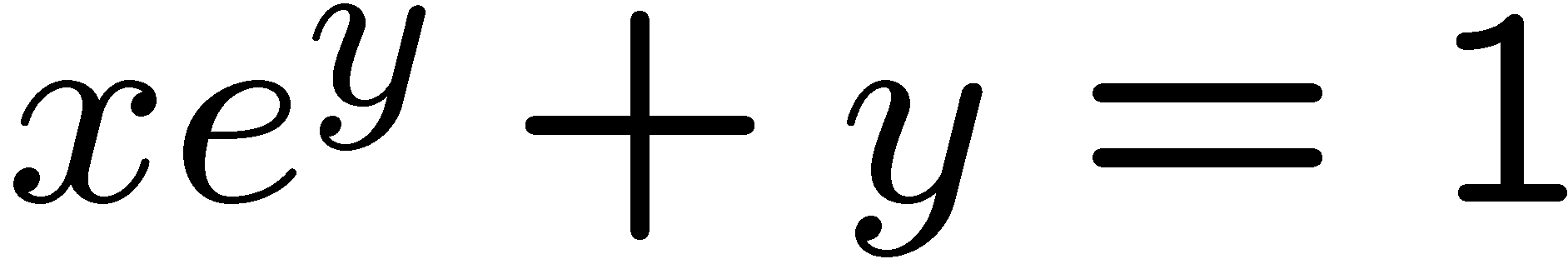 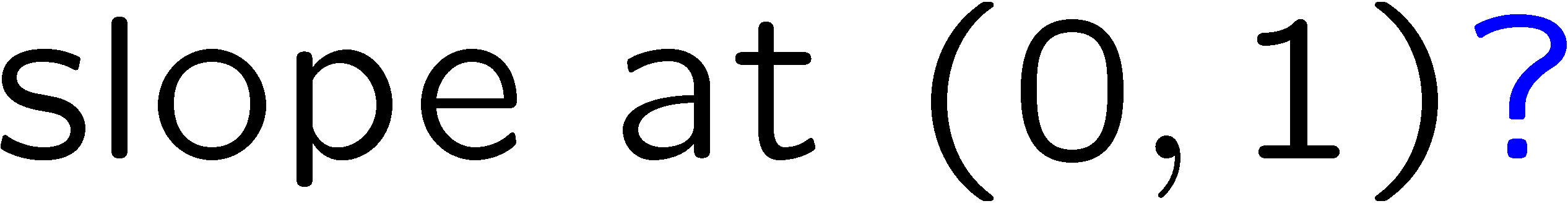 1
2
3
4
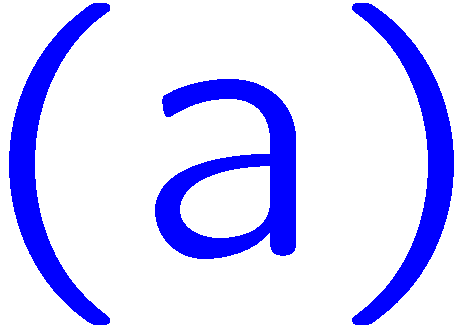 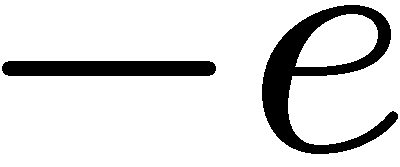 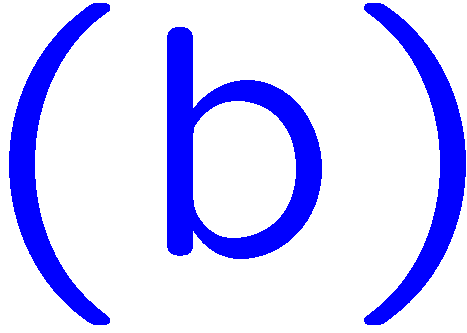 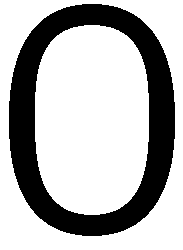 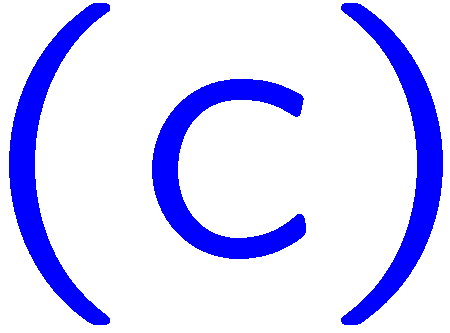 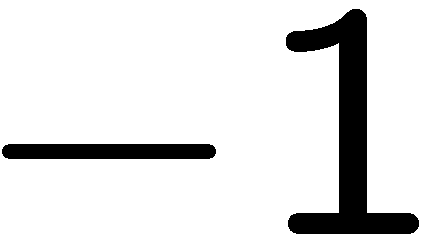 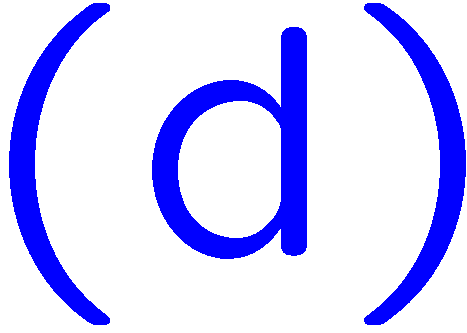 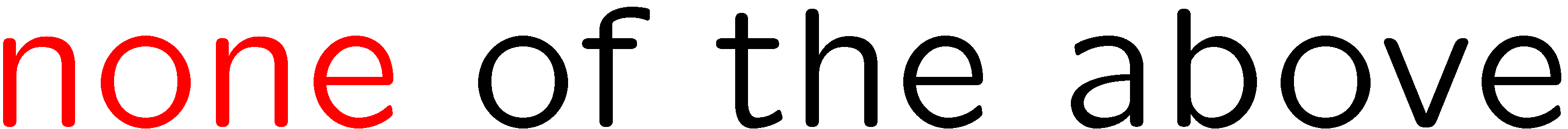 29
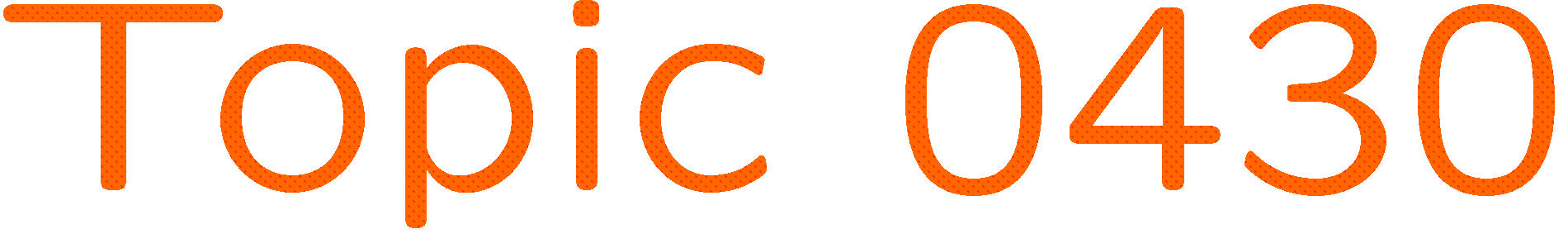 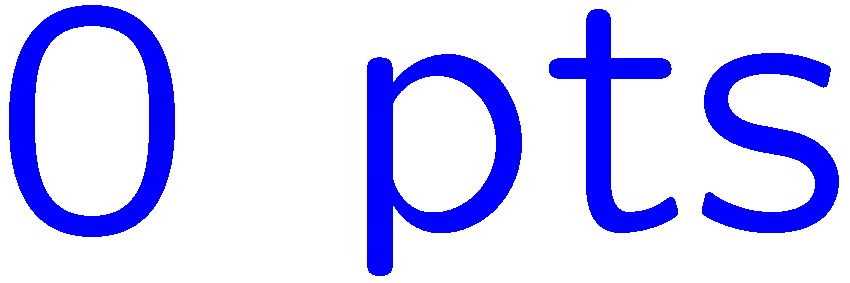 0 of 5
1+1=
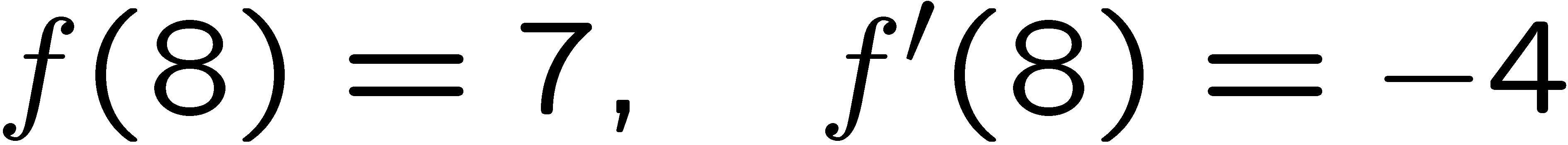 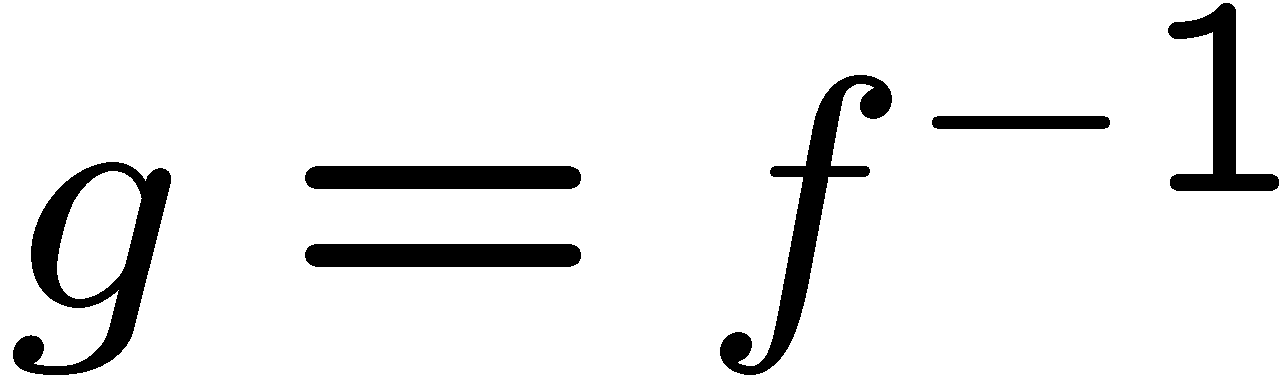 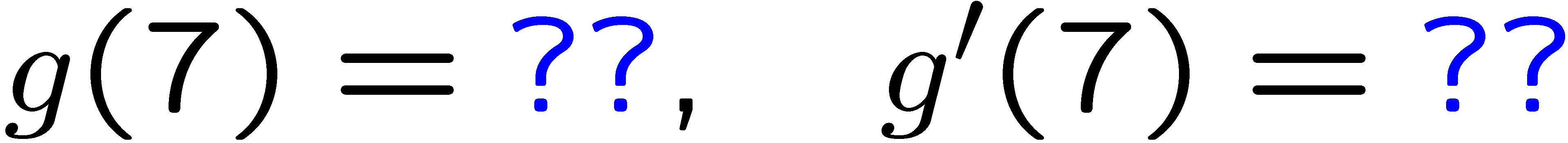 1
2
3
4
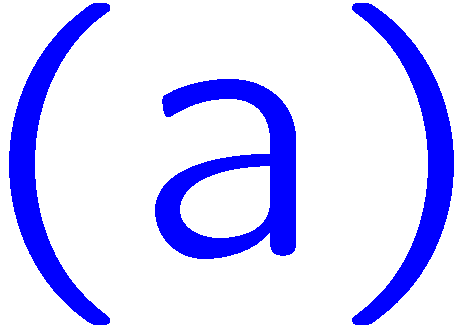 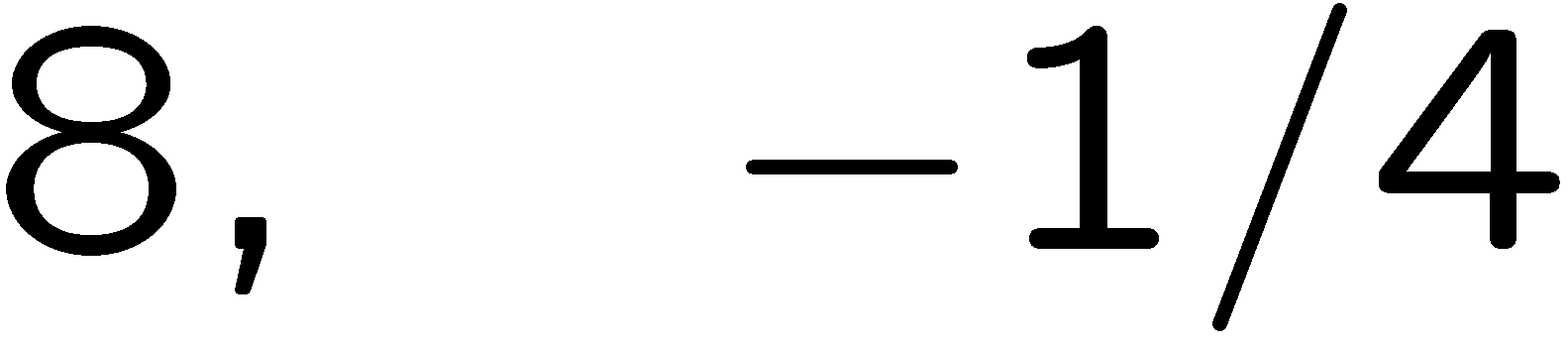 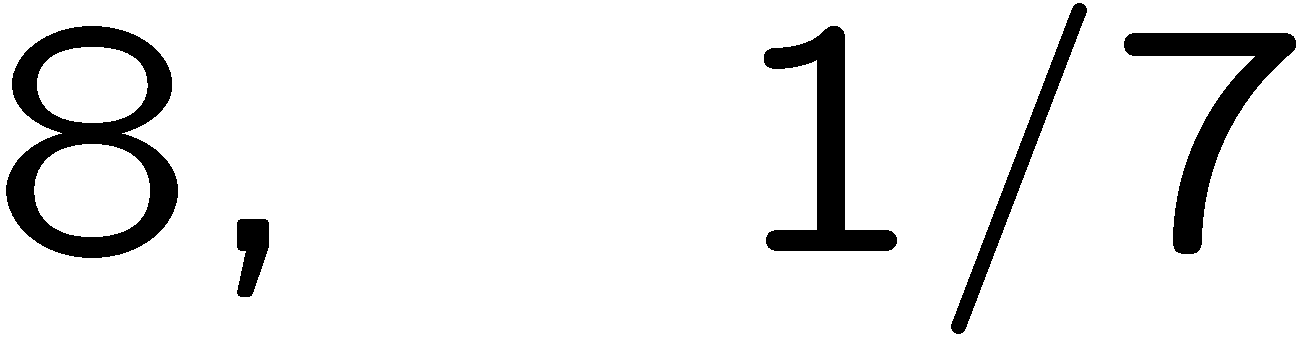 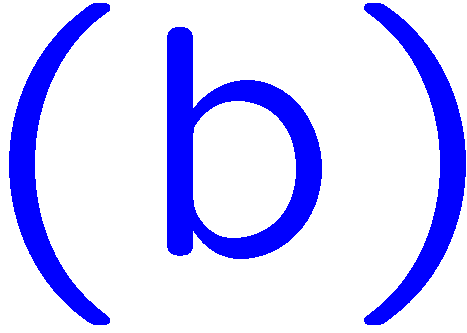 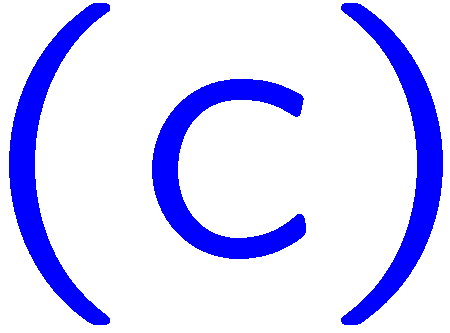 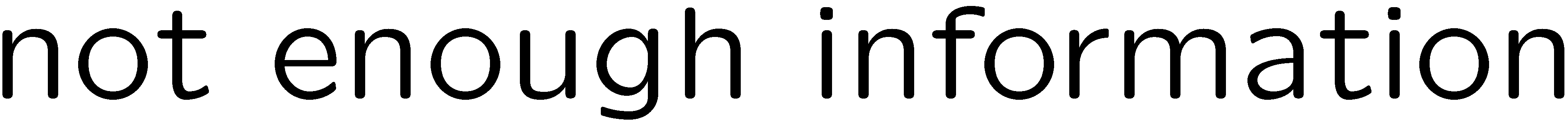 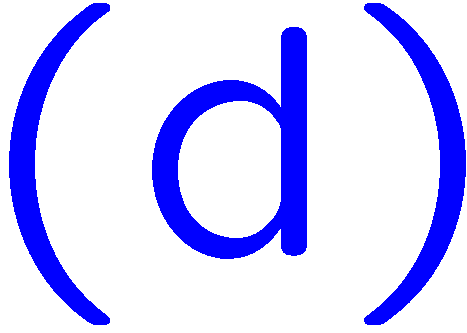 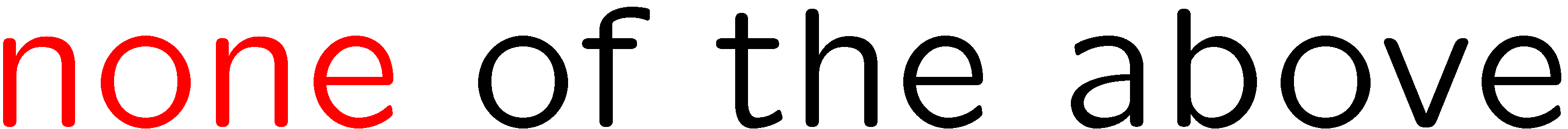 30
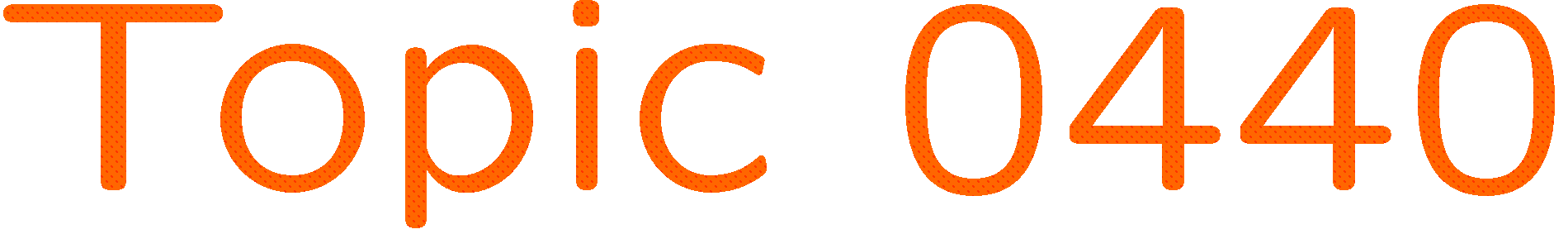 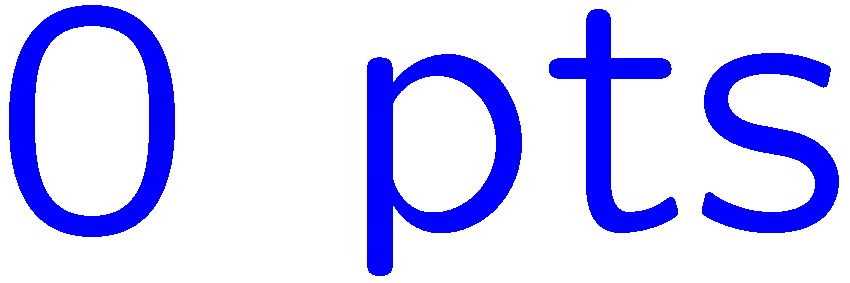 0 of 5
1+1=
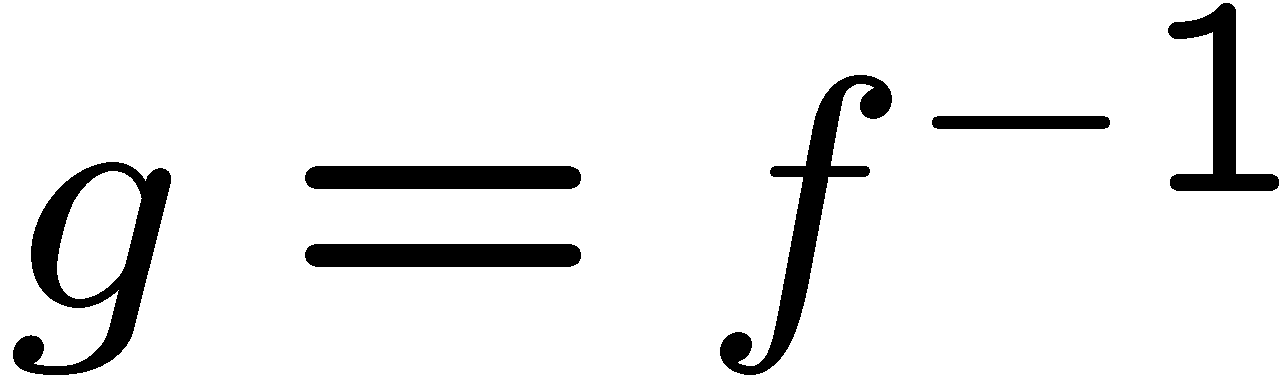 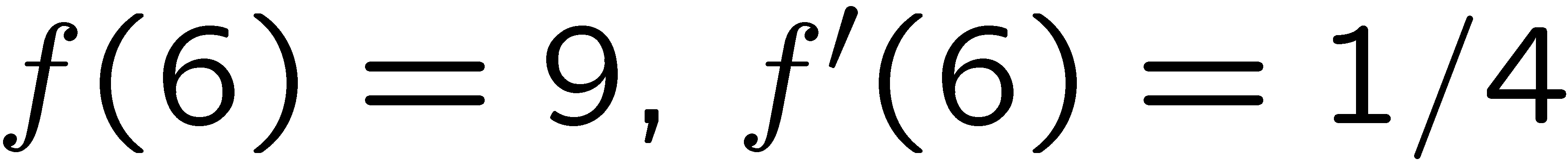 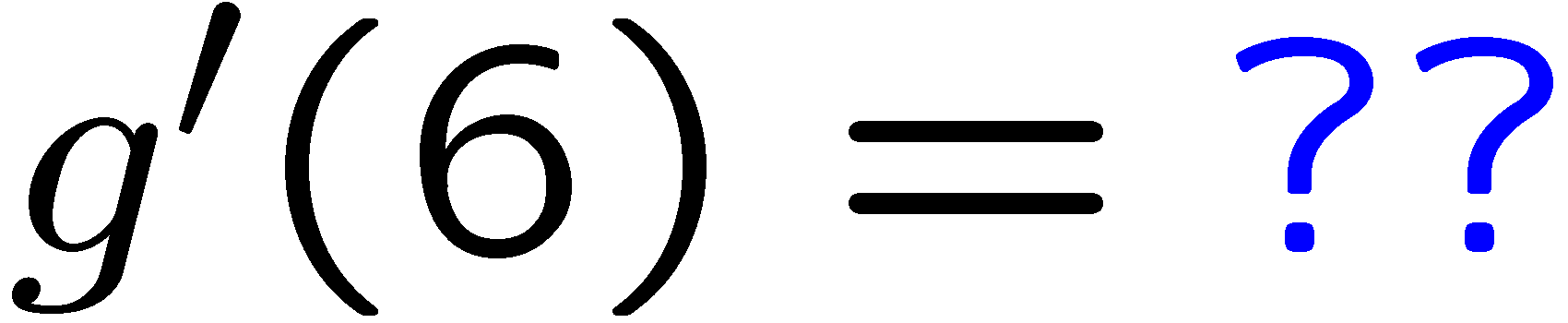 1
2
3
4
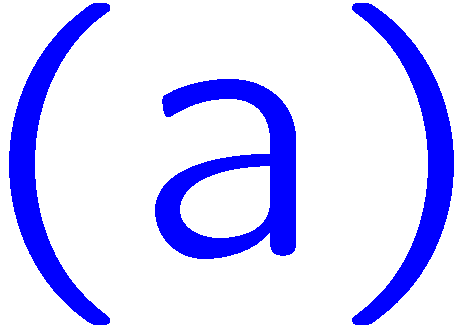 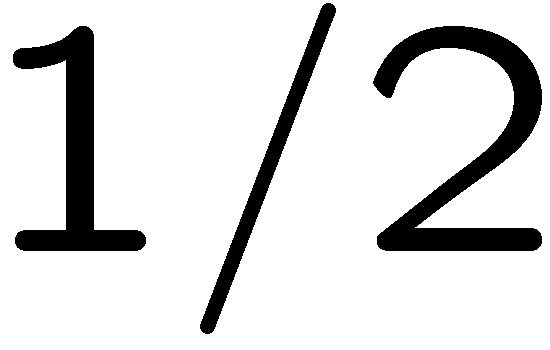 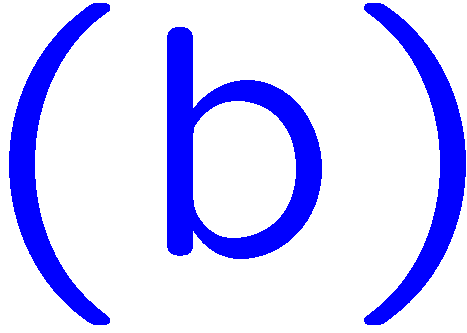 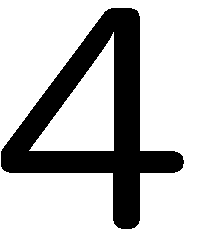 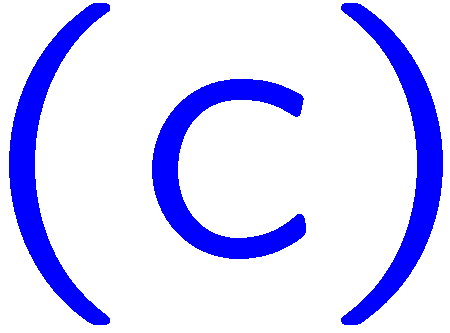 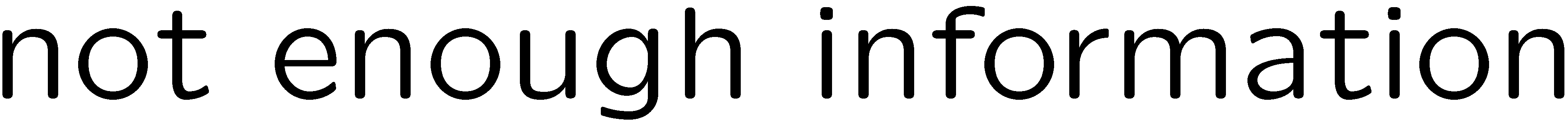 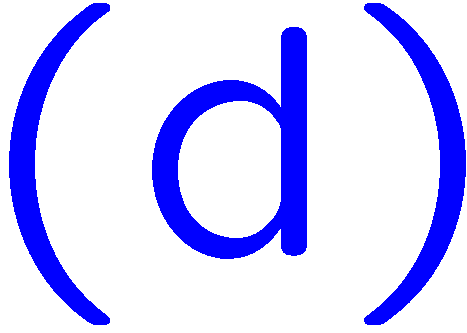 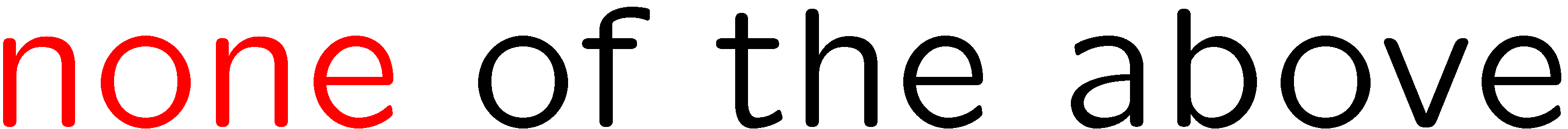 31
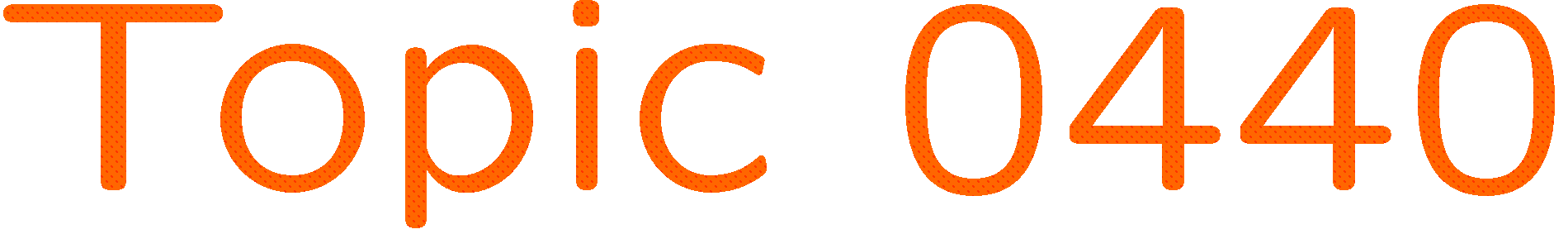 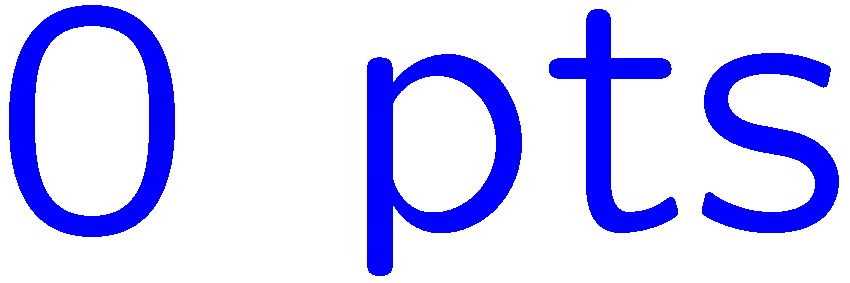 0 of 5
1+1=
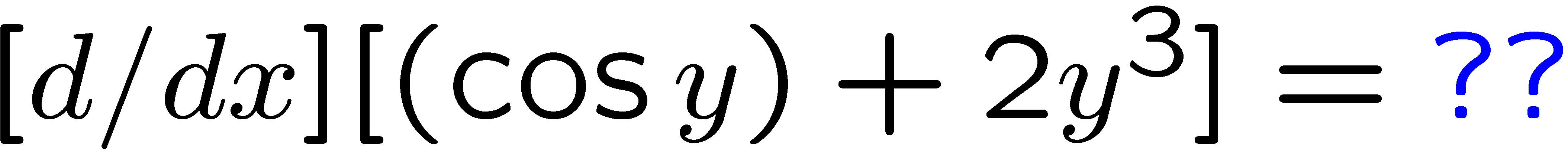 1
2
3
4
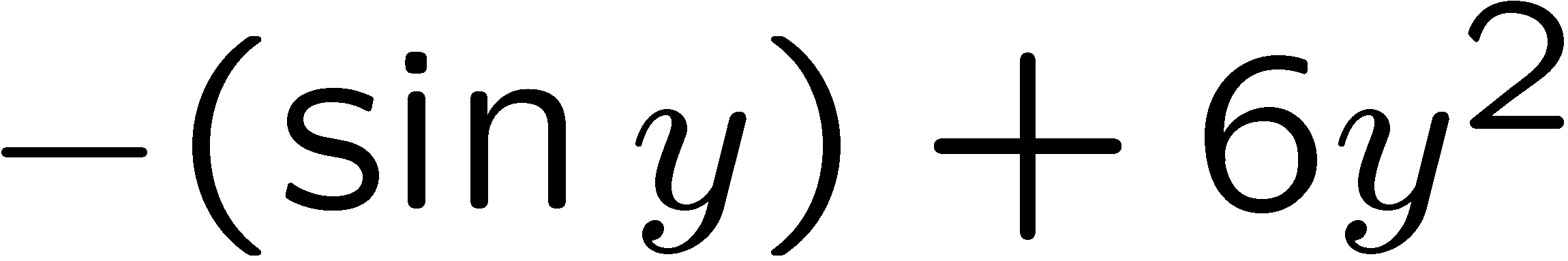 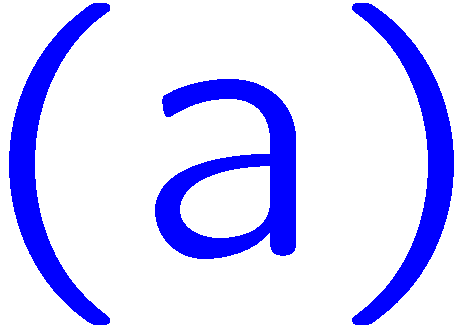 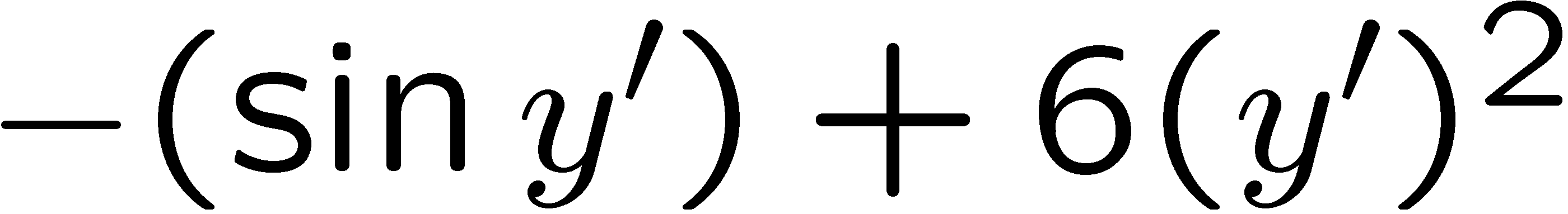 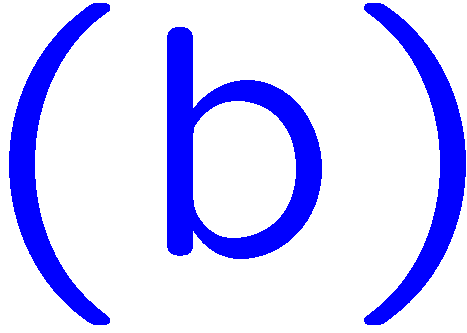 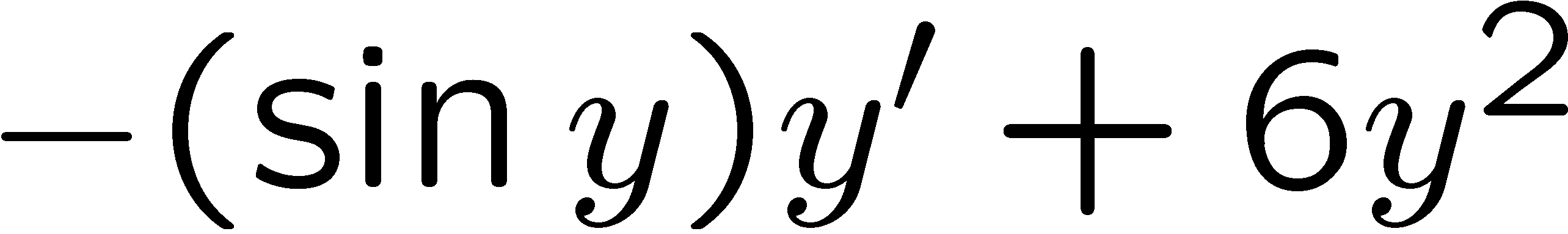 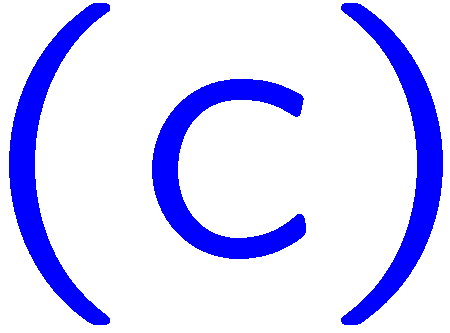 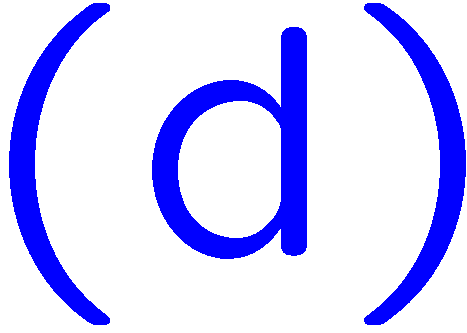 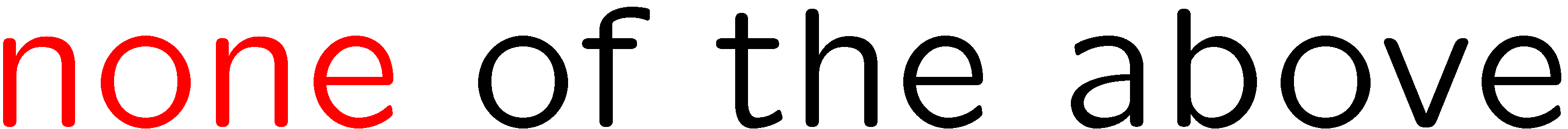 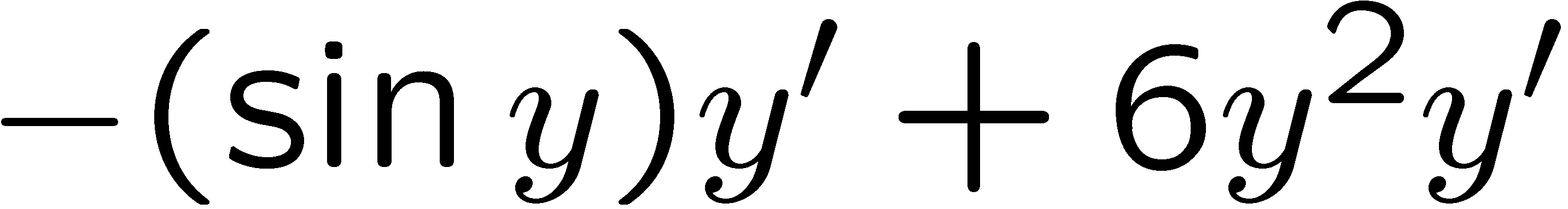 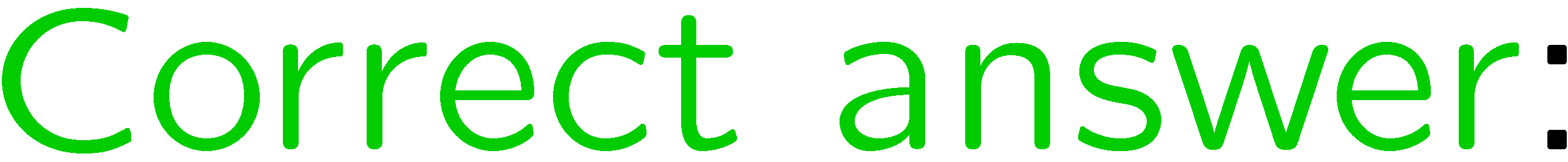 32
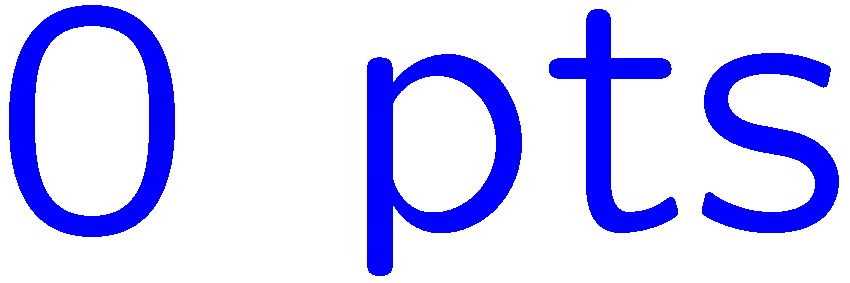 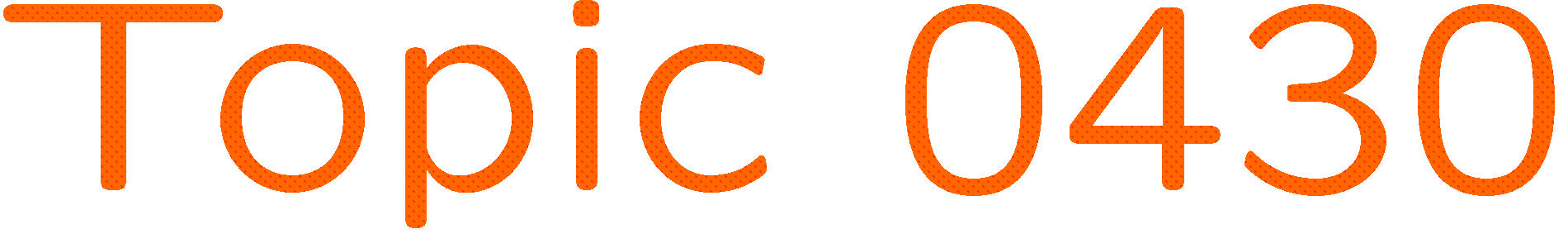 0 of 5
1+1=
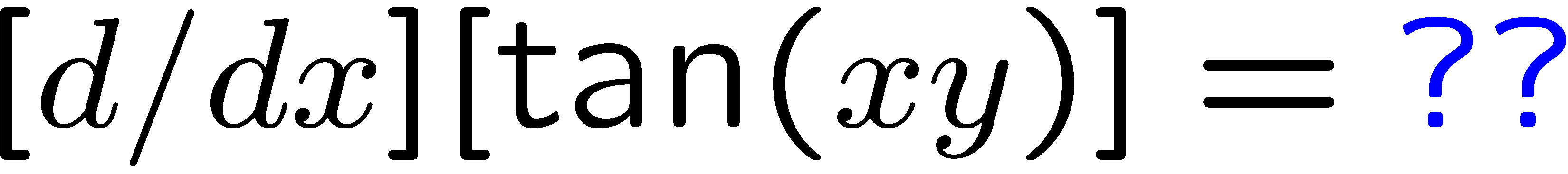 1
2
3
4
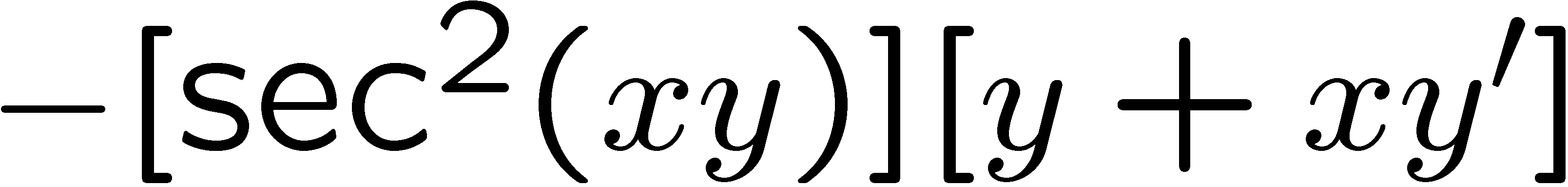 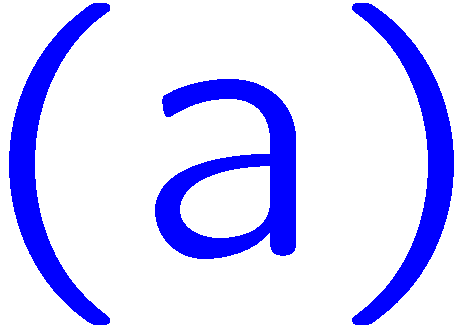 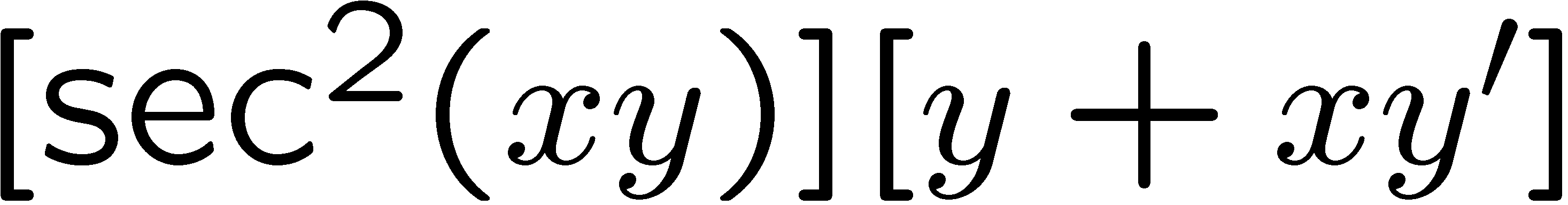 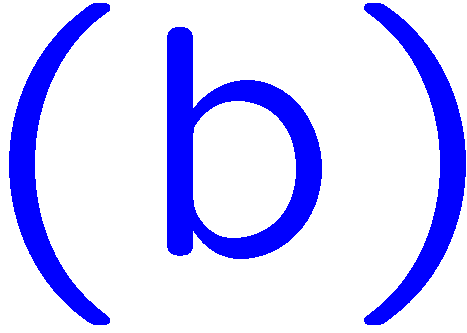 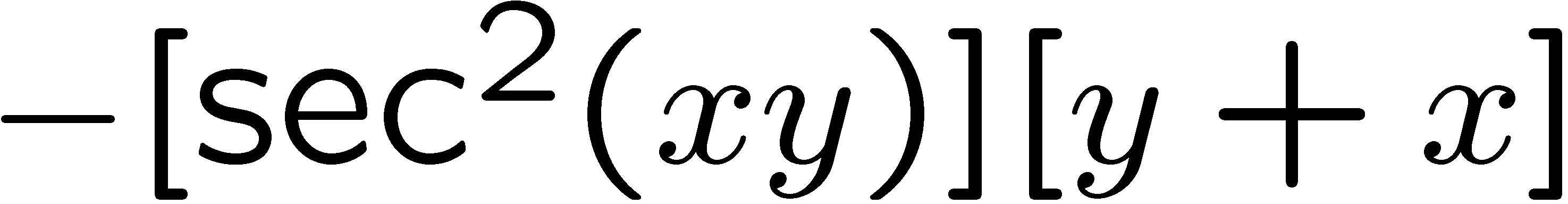 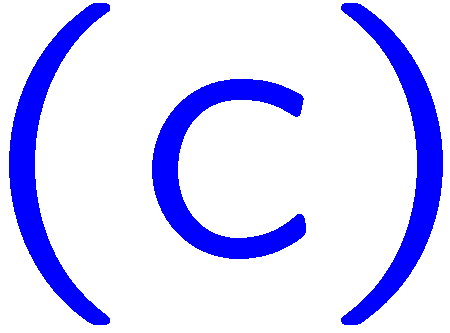 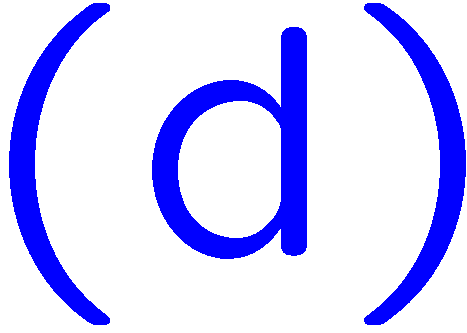 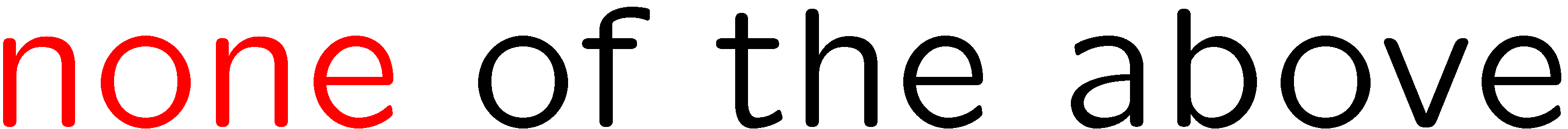 33
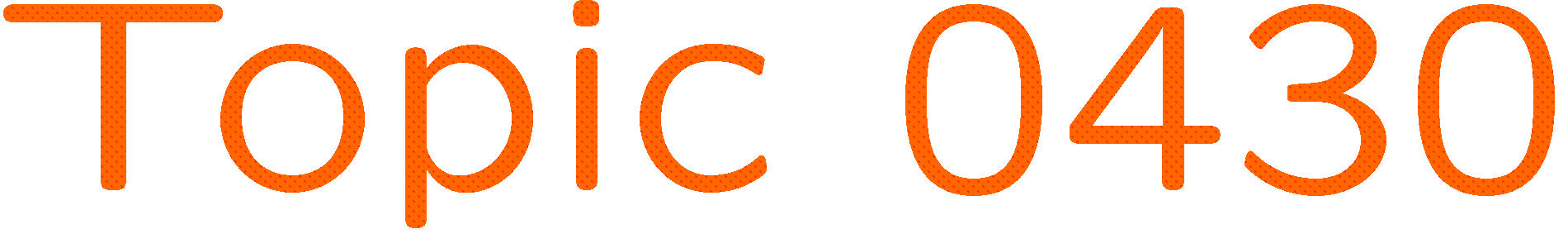 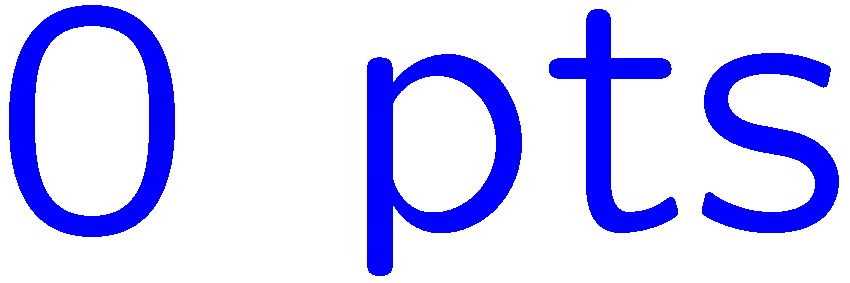 0 of 5
1+1=
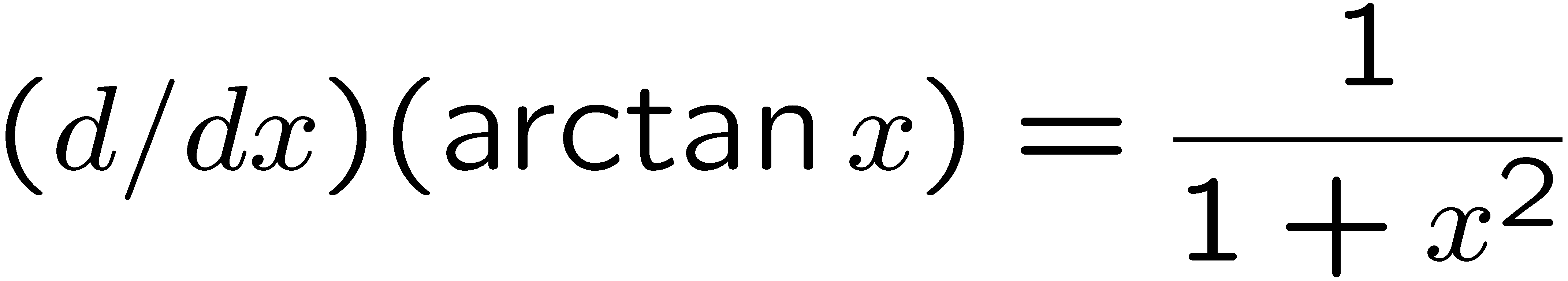 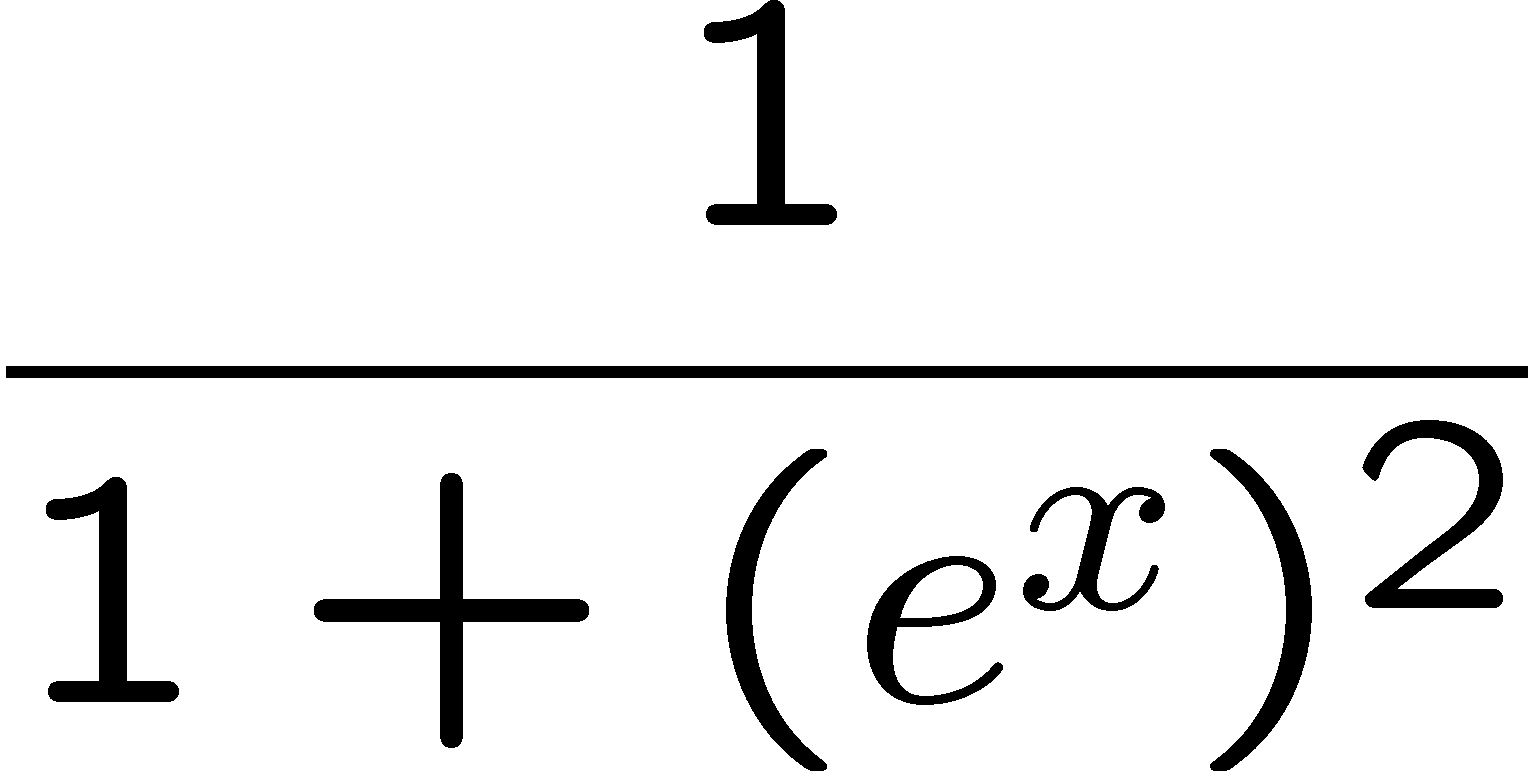 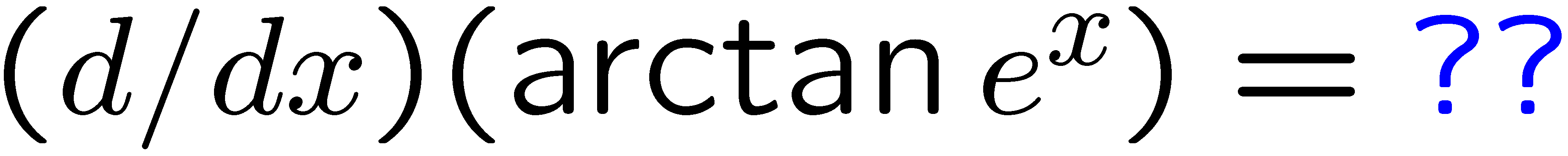 1
2
3
4
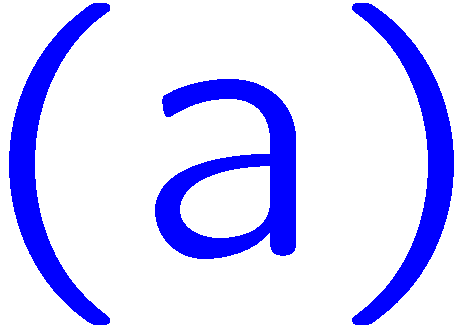 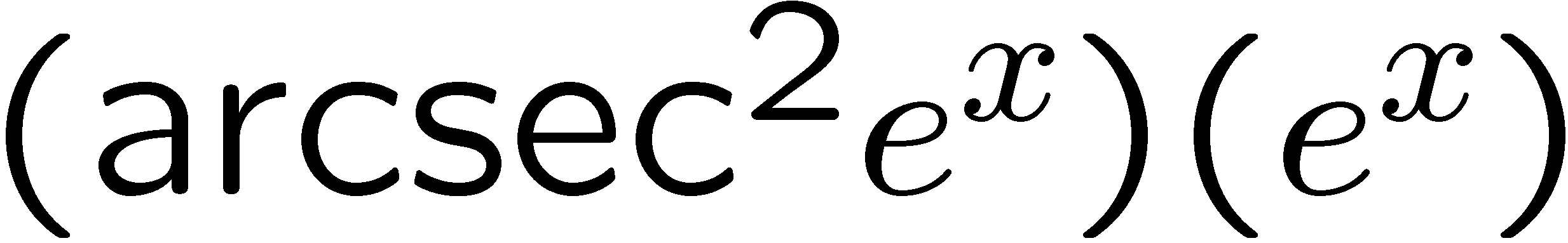 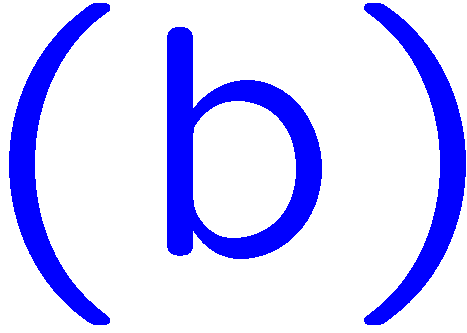 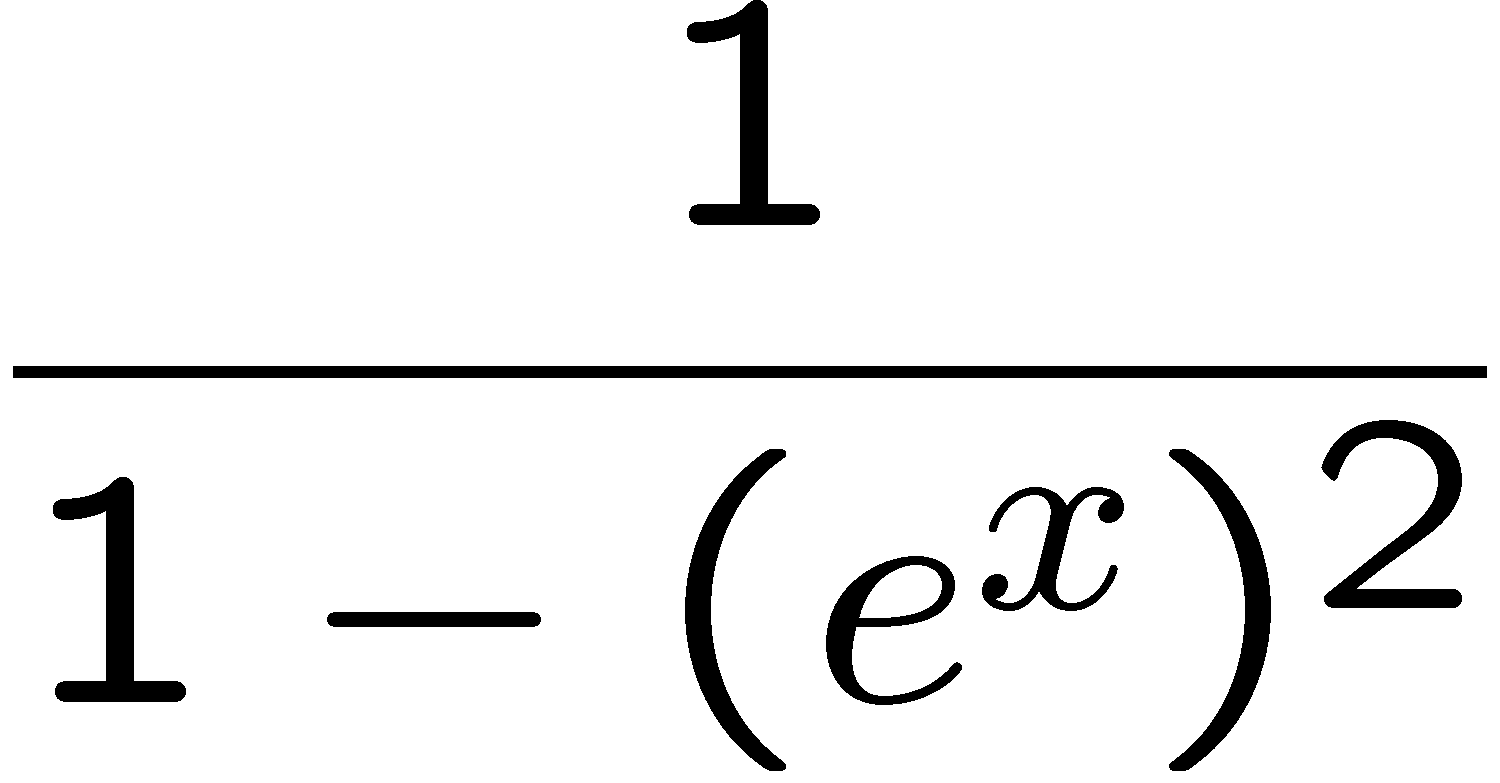 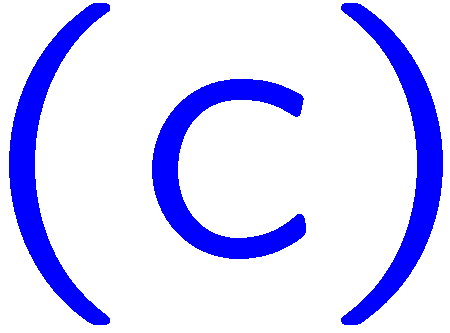 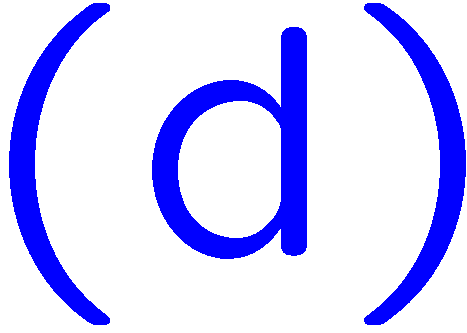 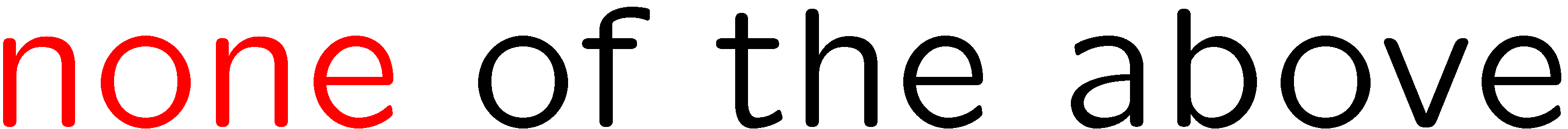 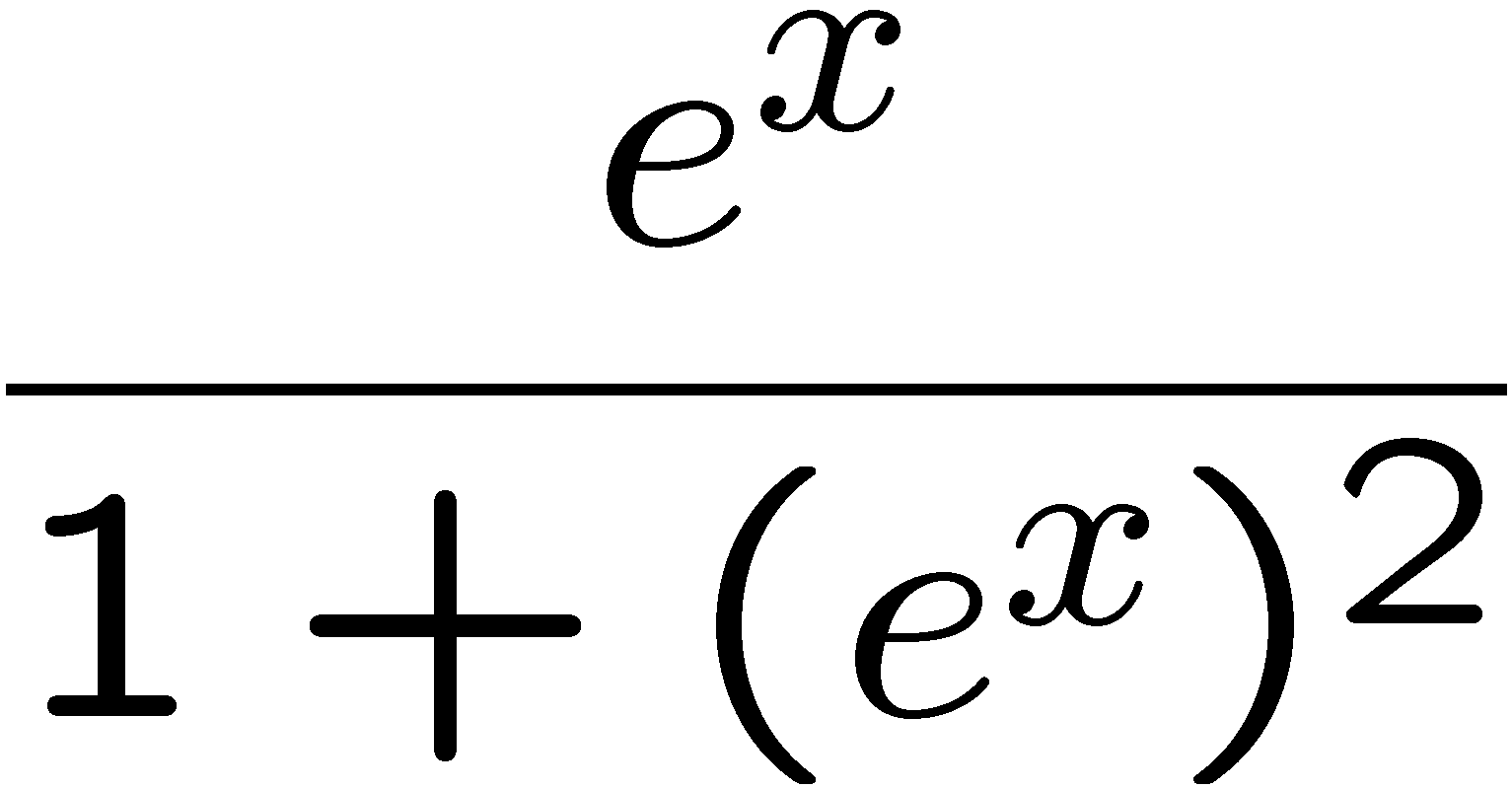 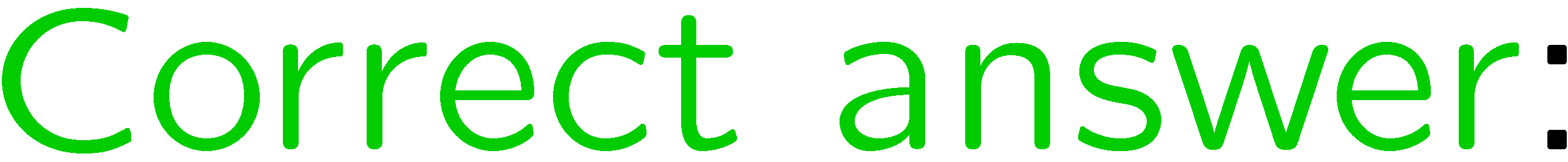 34
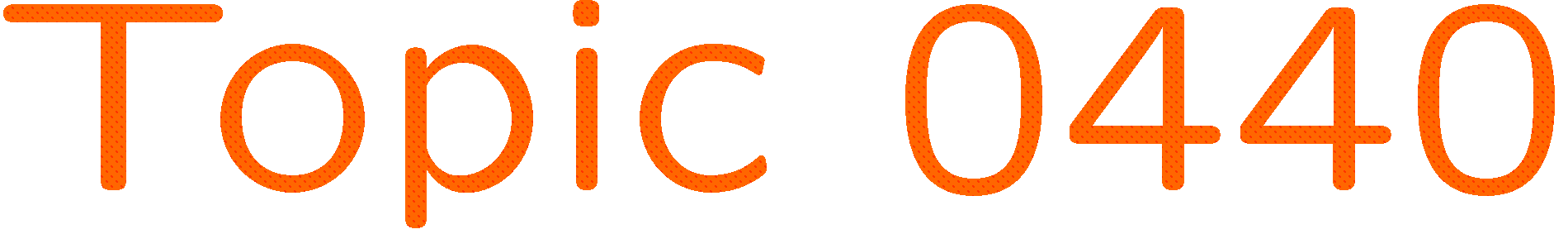 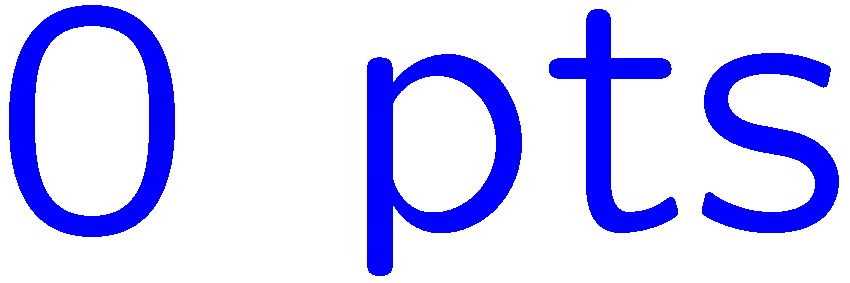 0 of 5
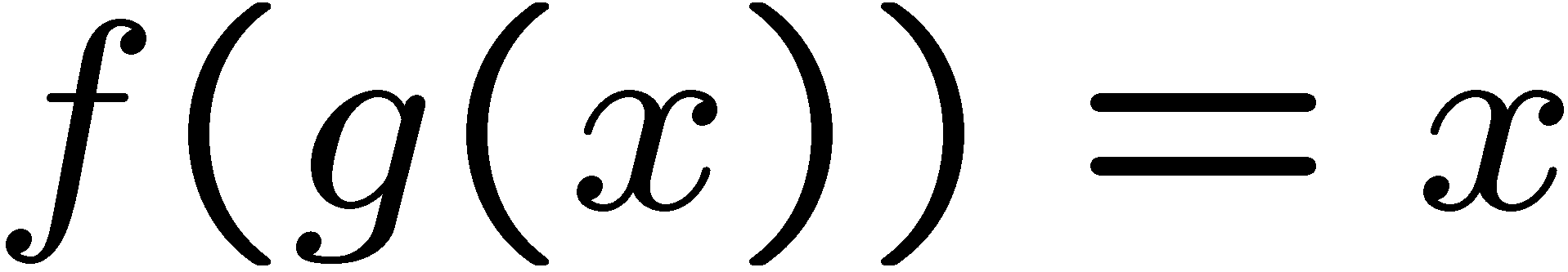 1+1=
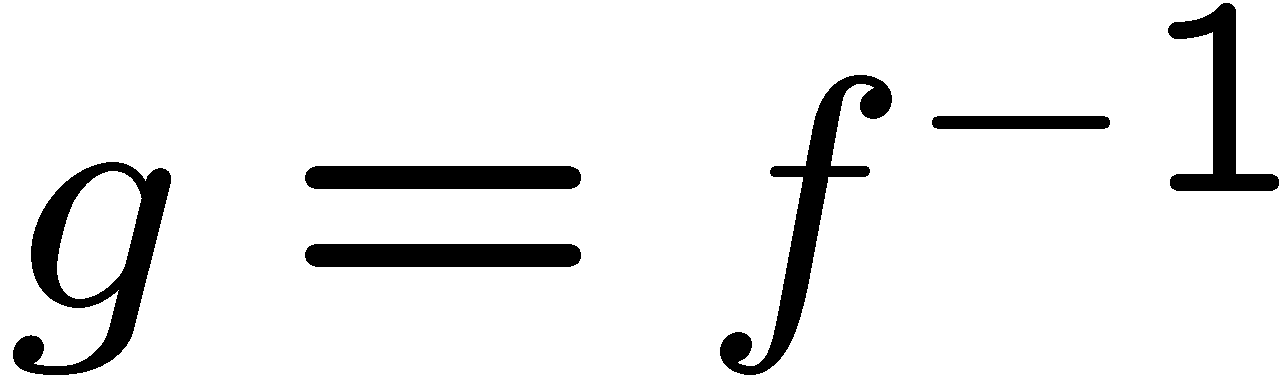 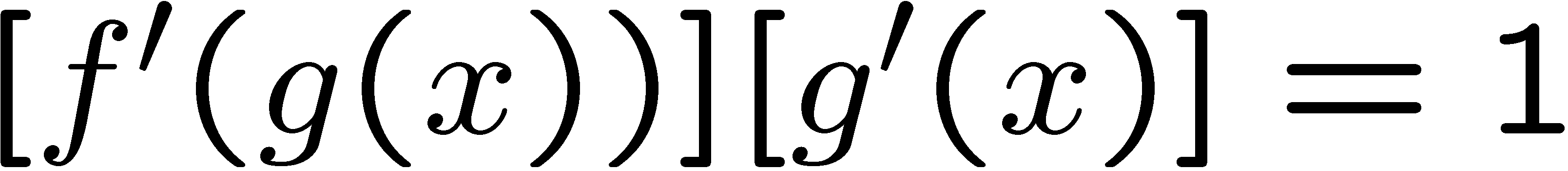 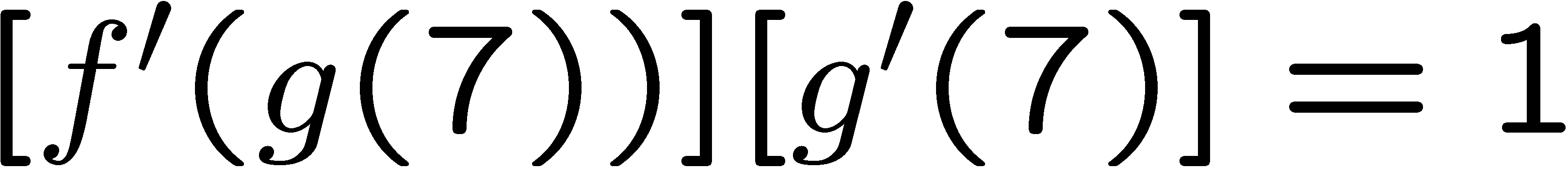 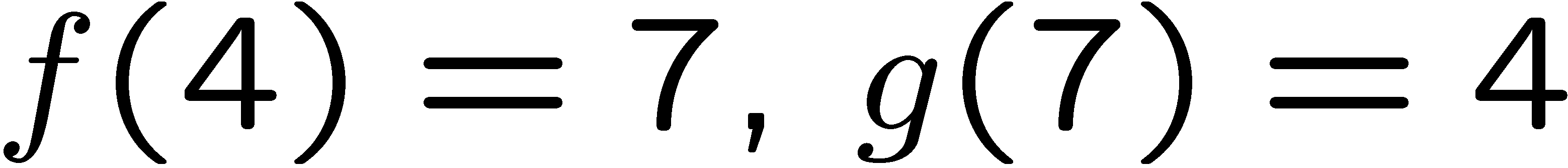 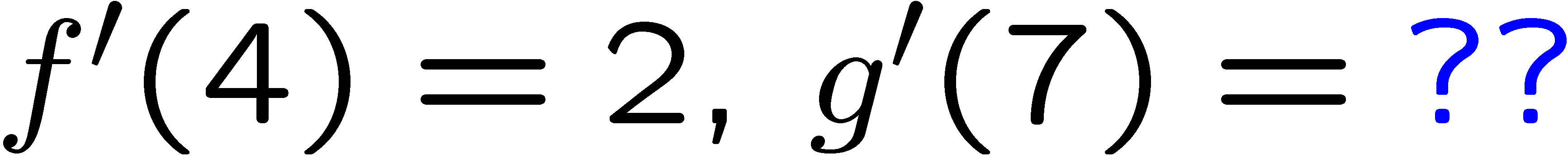 1
2
3
4
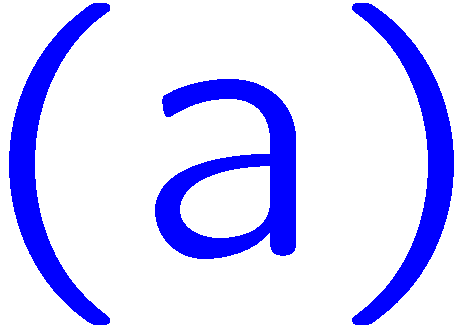 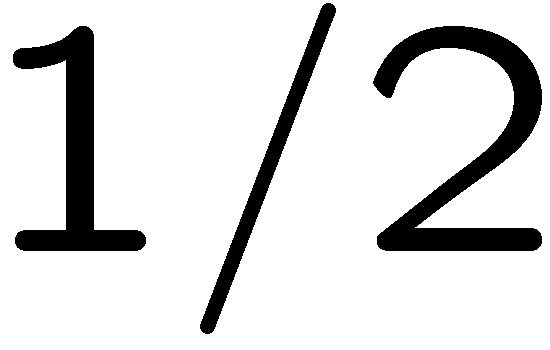 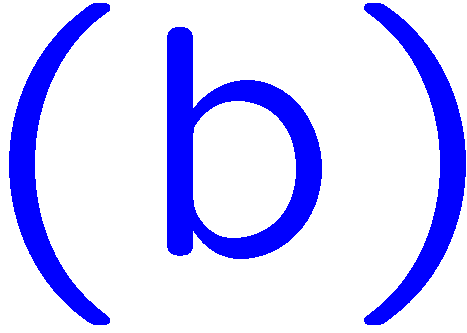 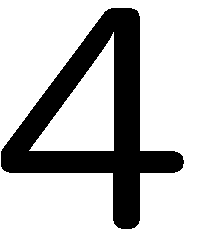 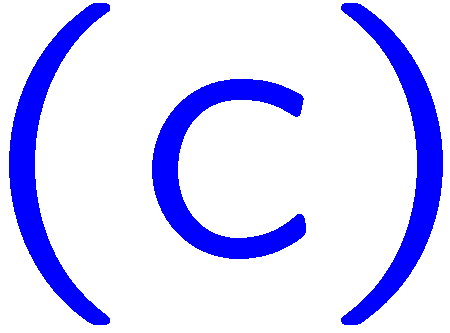 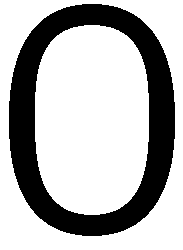 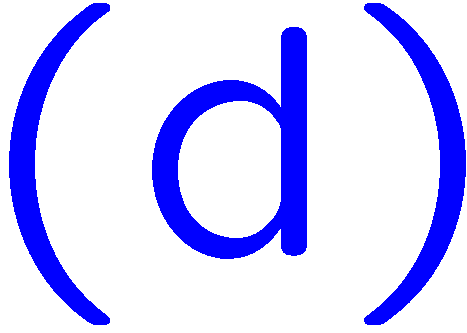 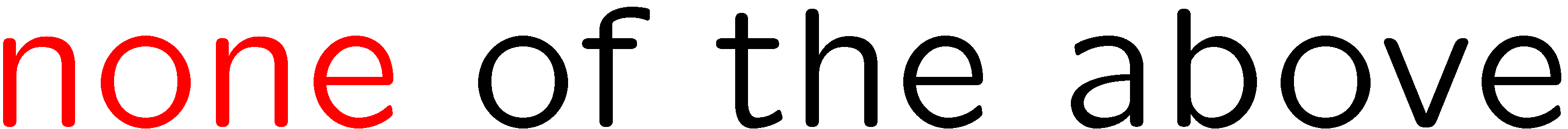 35
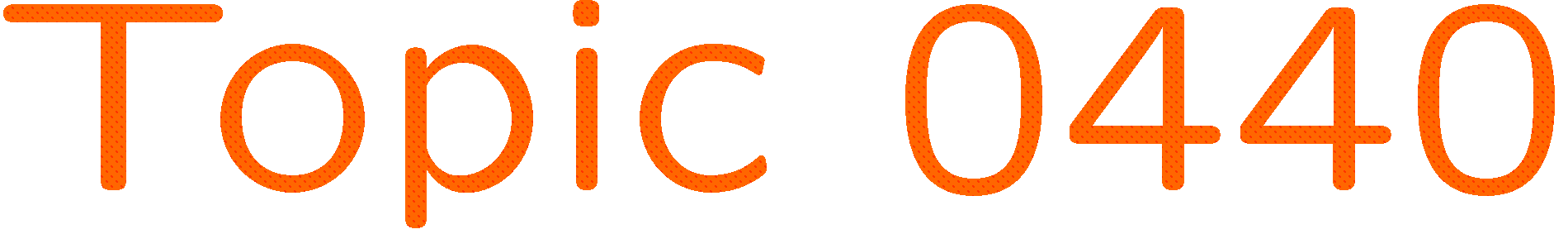 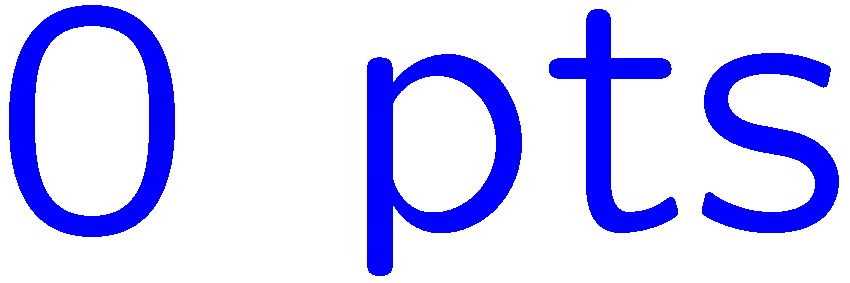 0 of 5
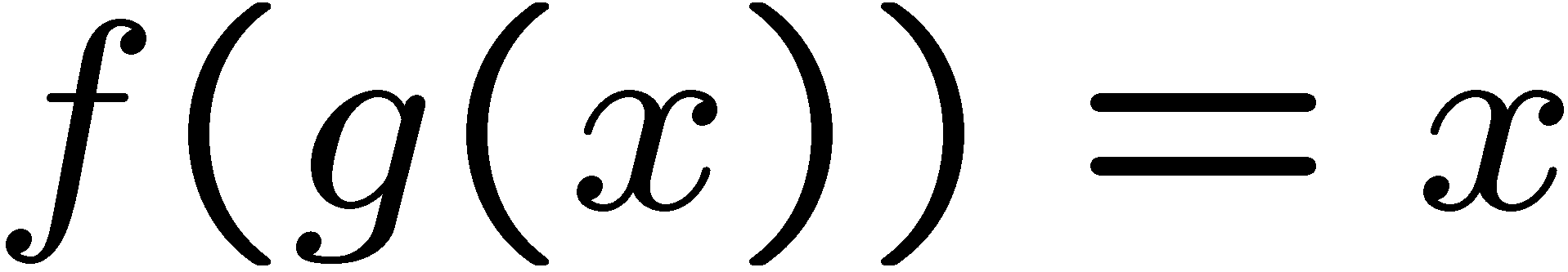 1+1=
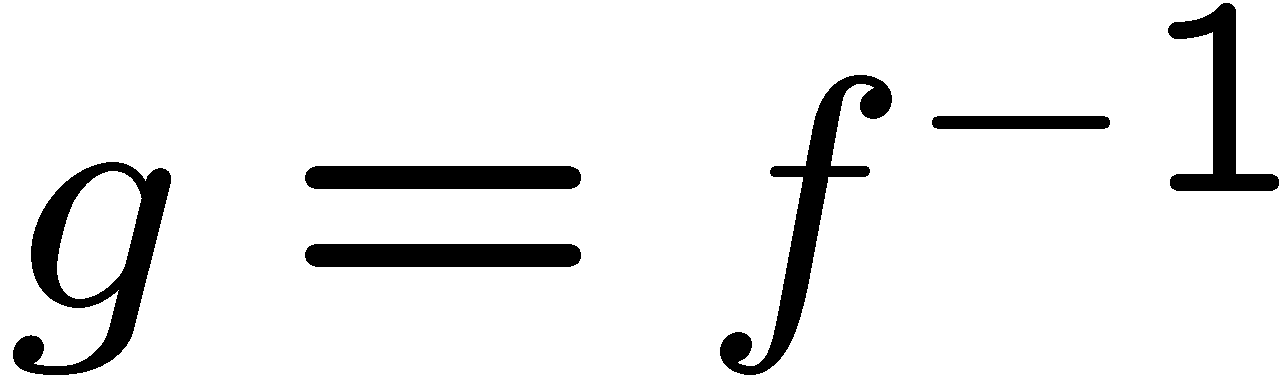 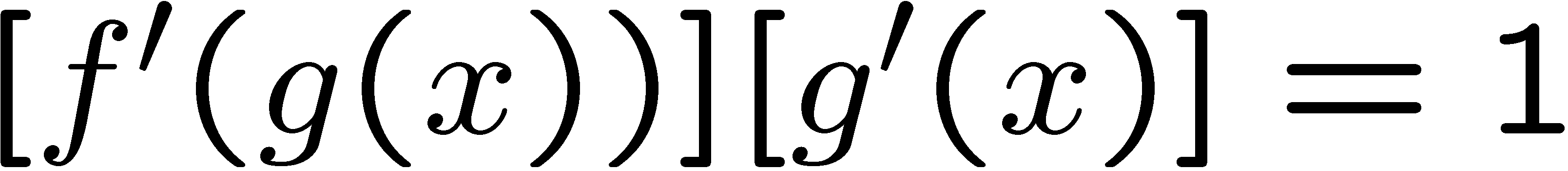 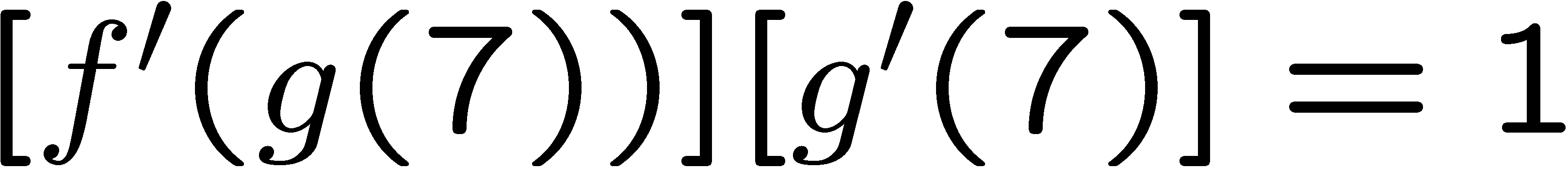 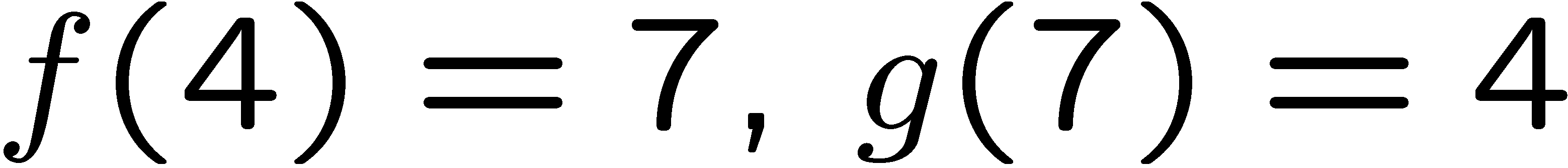 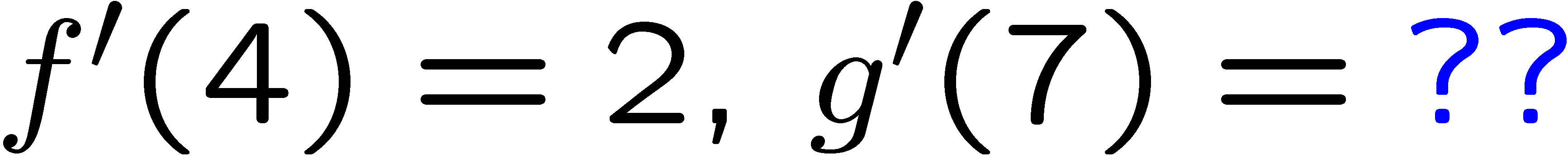 1
2
3
4
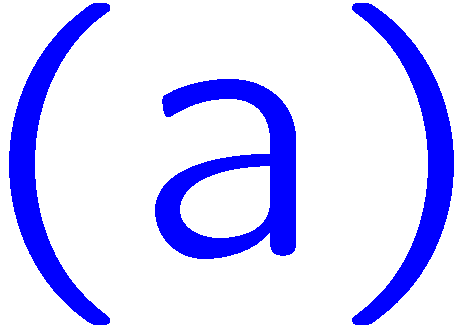 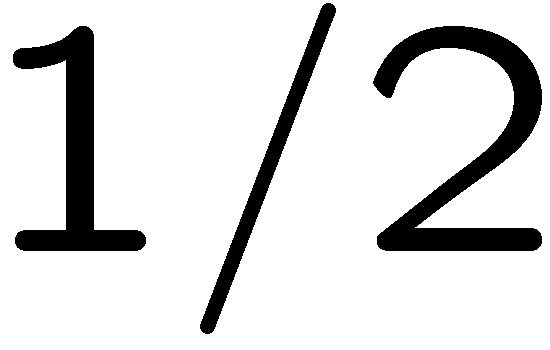 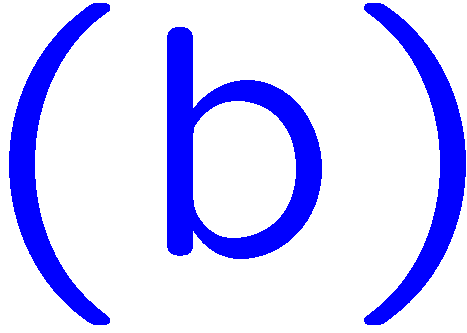 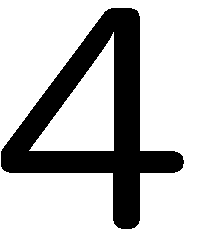 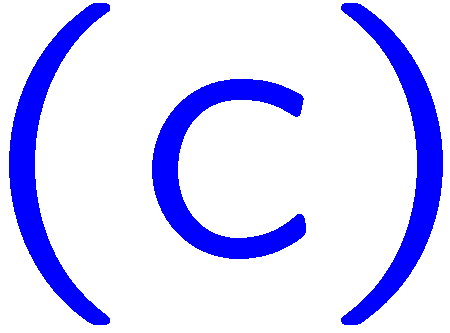 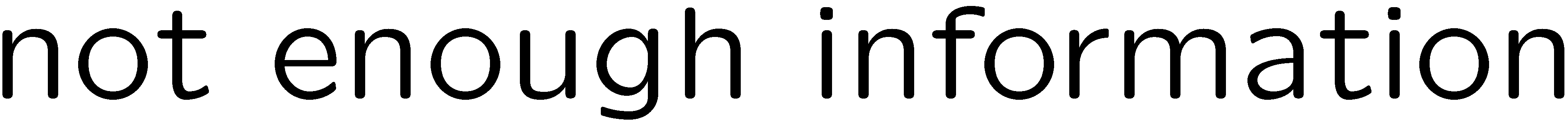 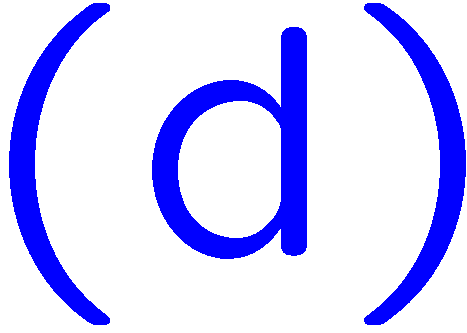 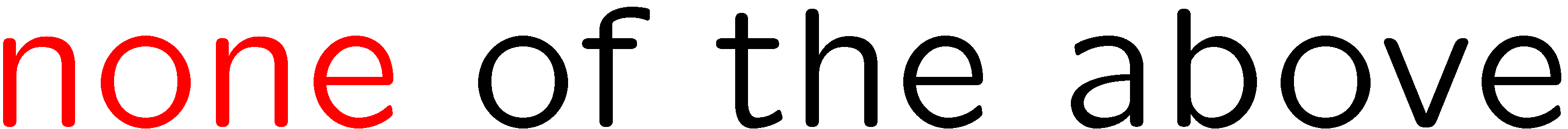 36
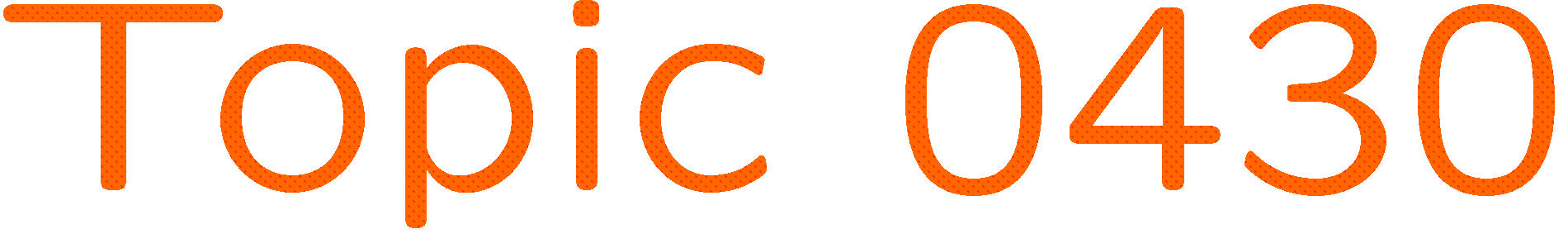 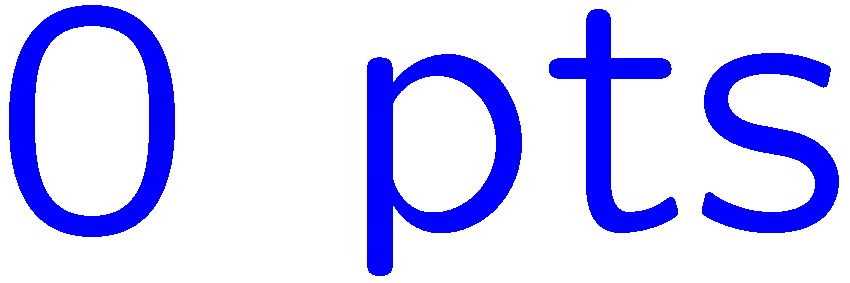 0 of 5
1+1=
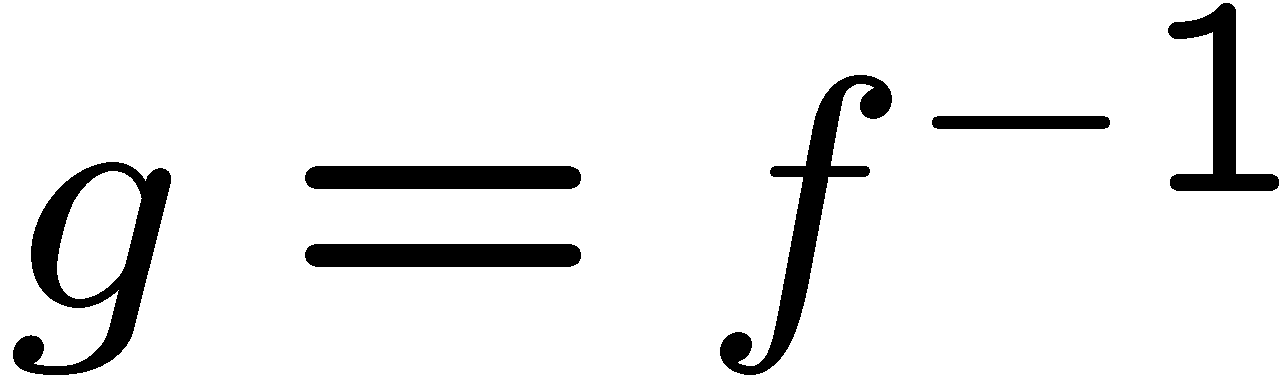 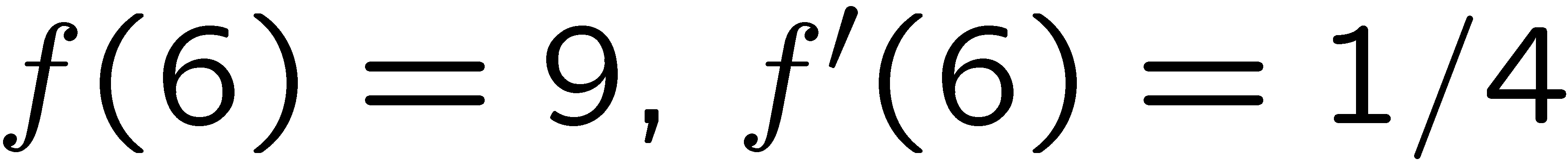 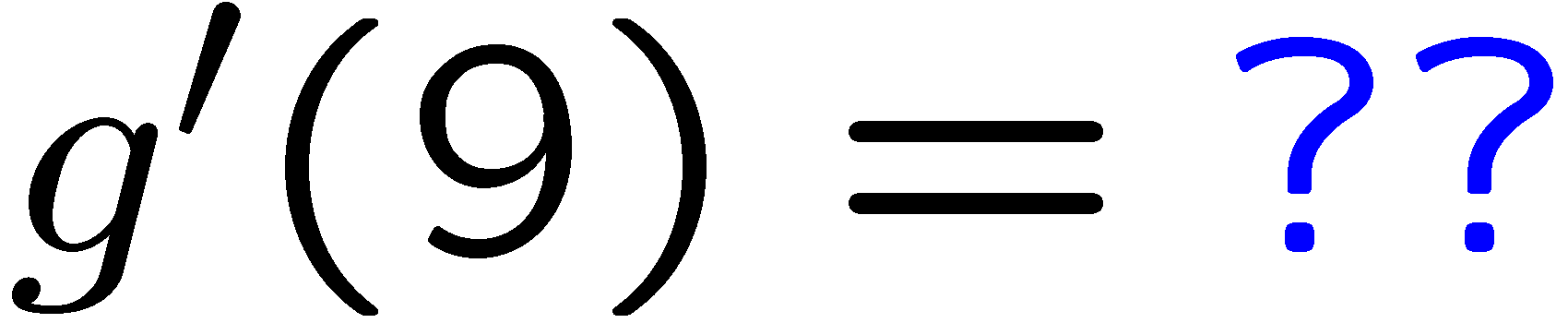 1
2
3
4
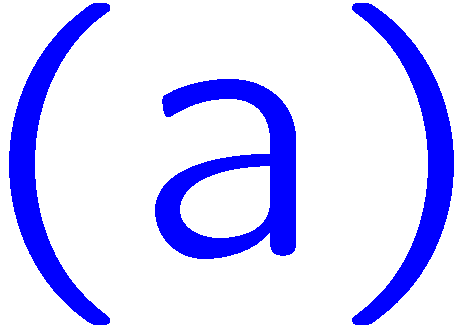 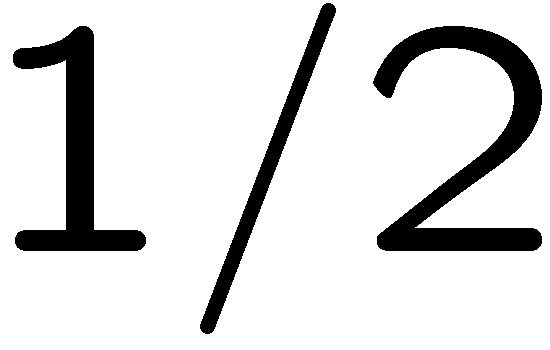 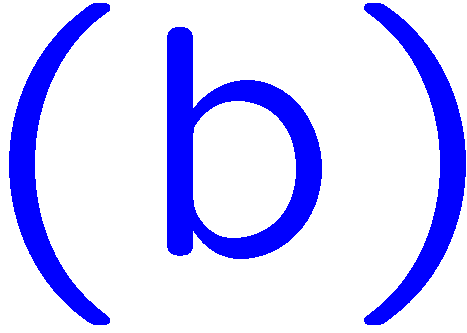 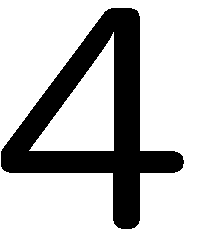 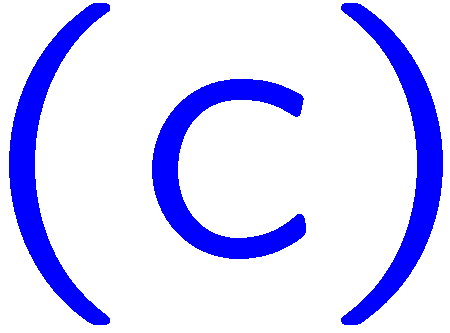 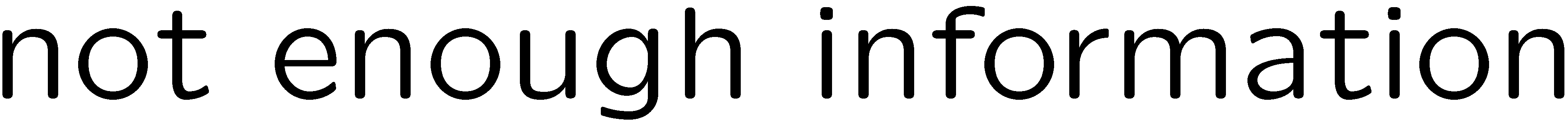 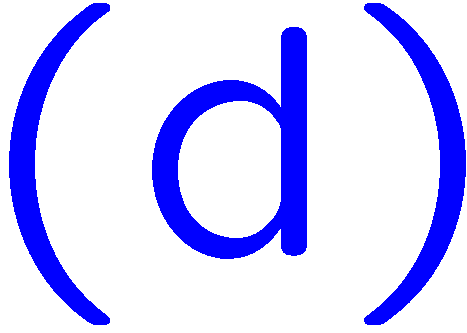 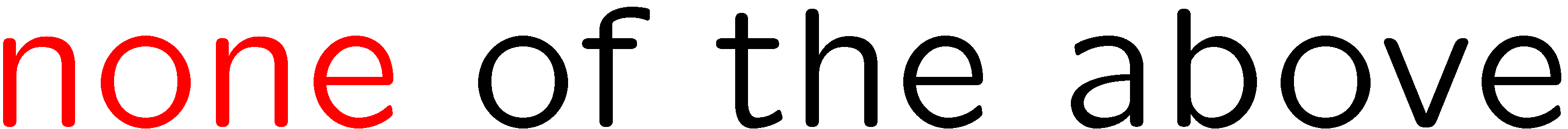 37
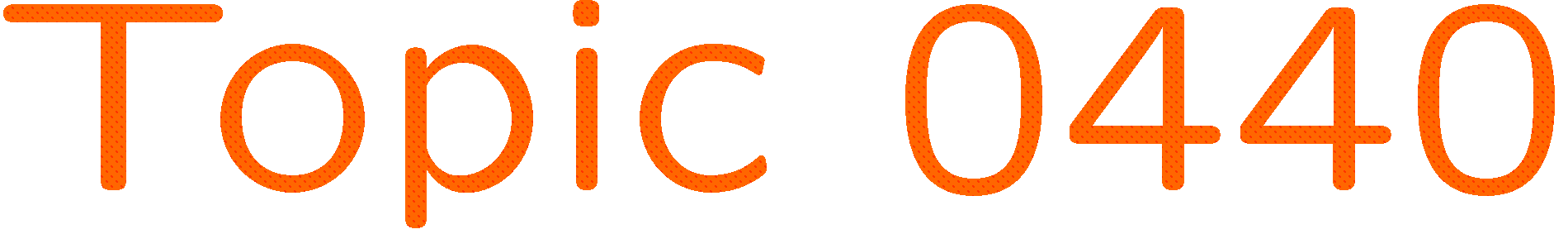 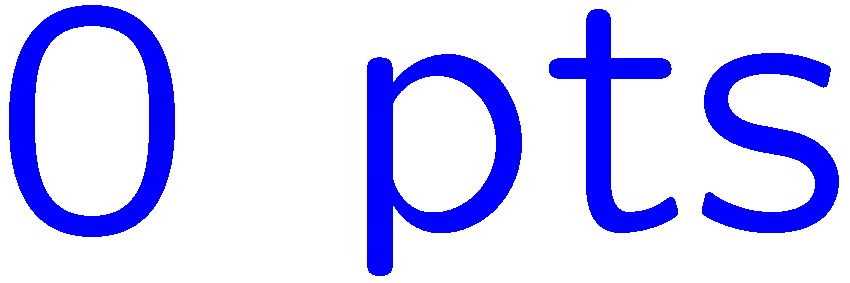 0 of 5
1+1=
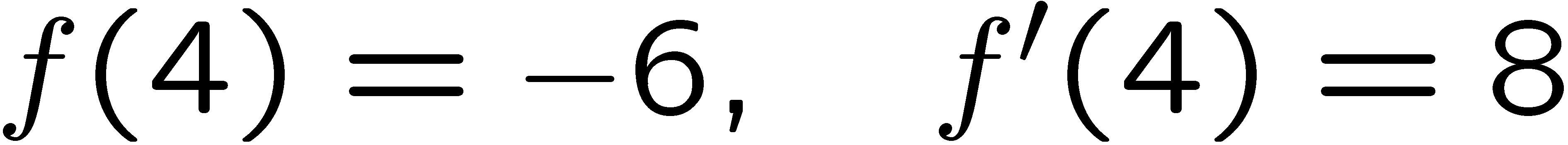 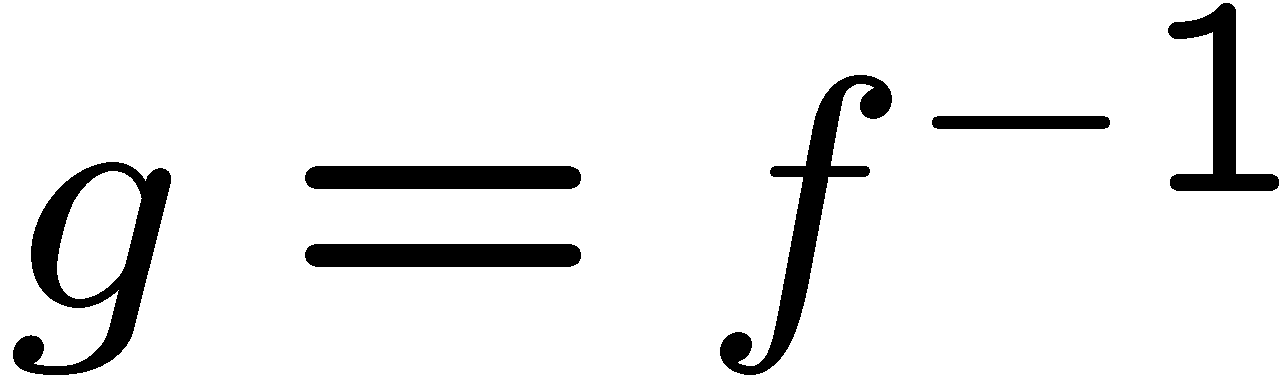 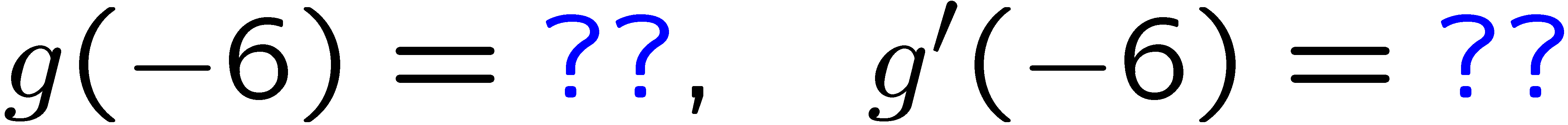 1
2
3
4
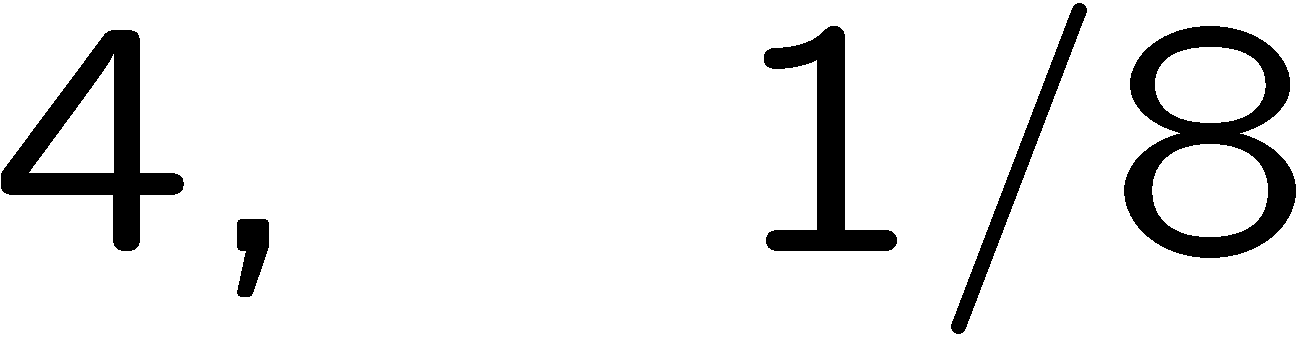 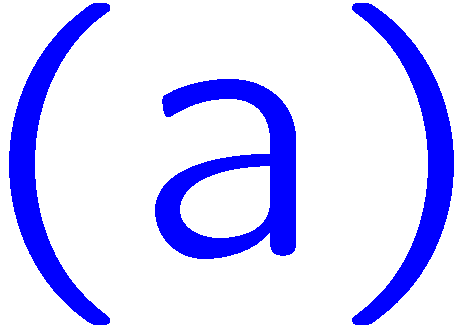 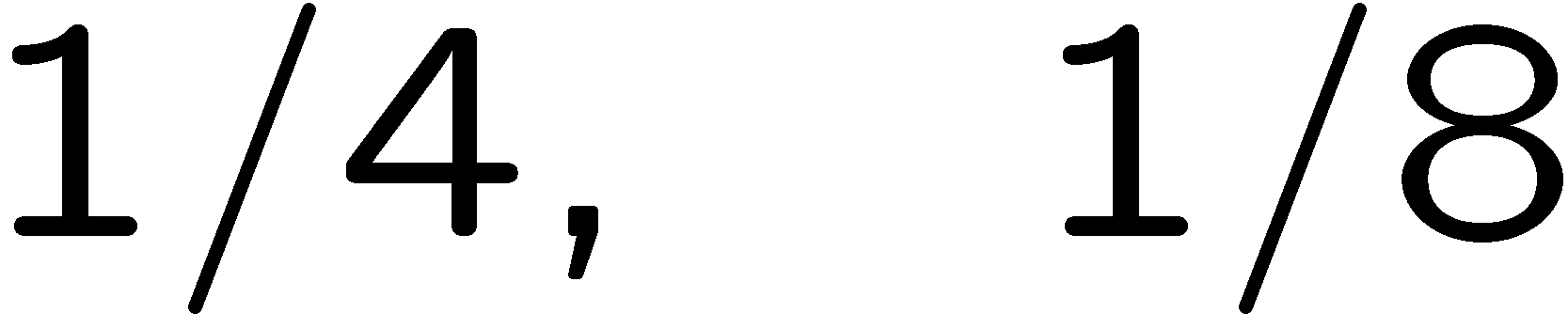 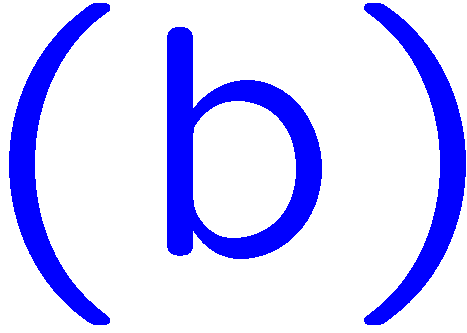 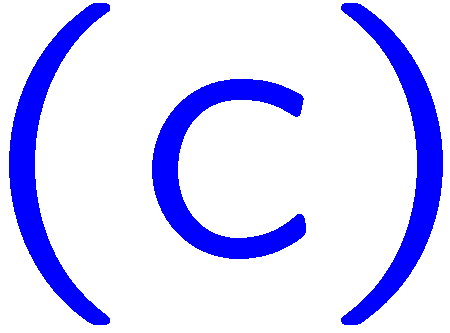 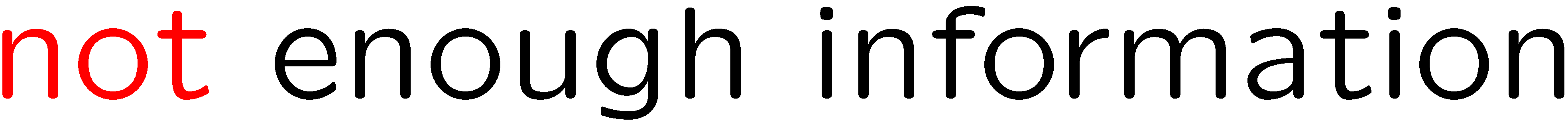 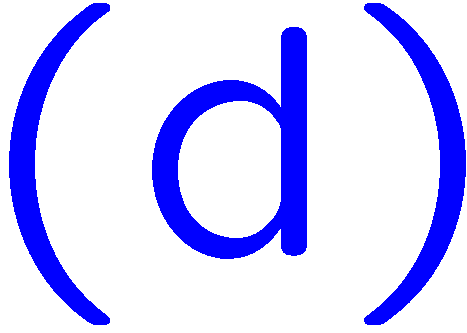 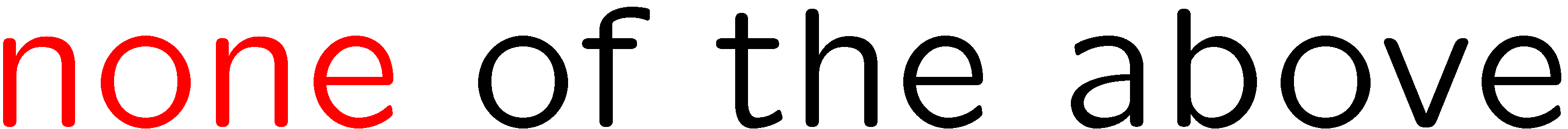 38
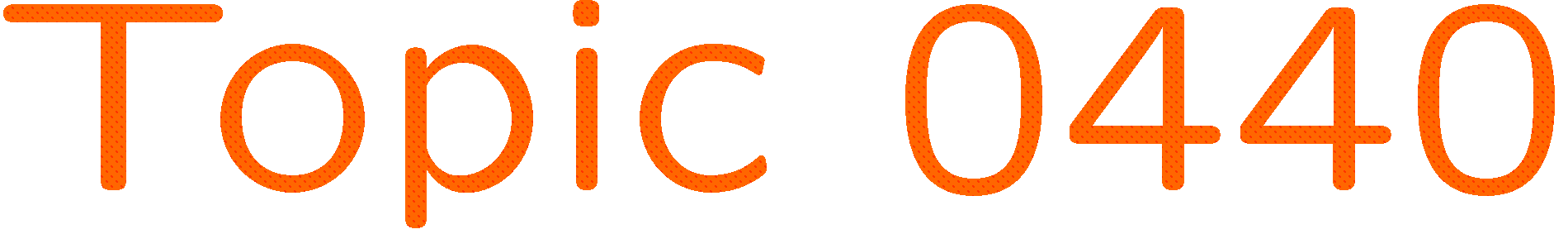 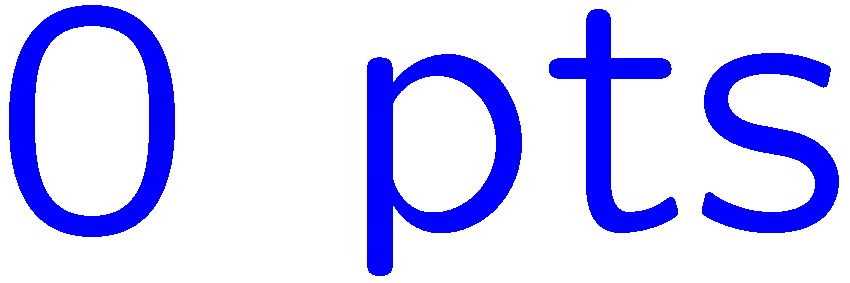 0 of 5
1+1=
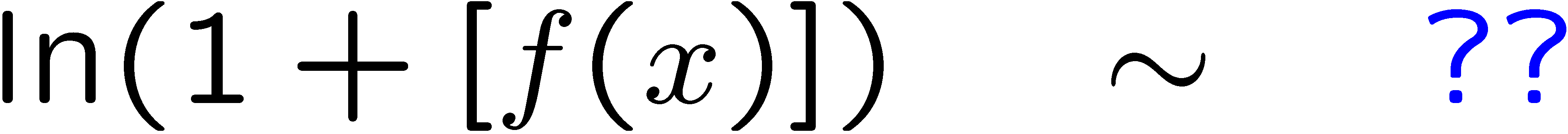 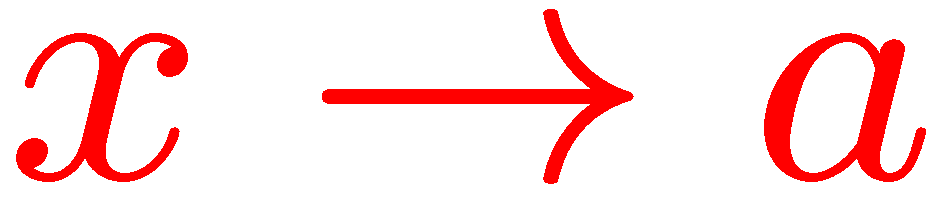 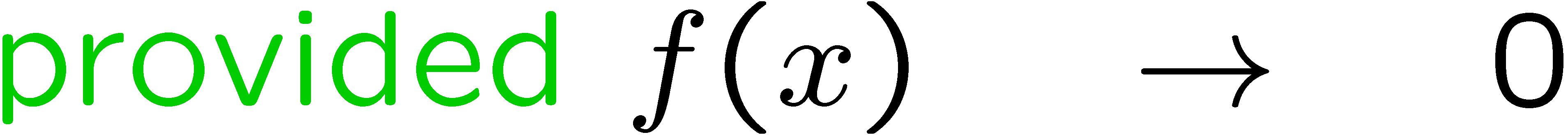 1
2
3
4
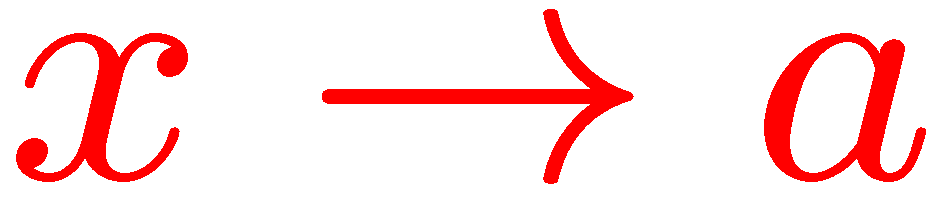 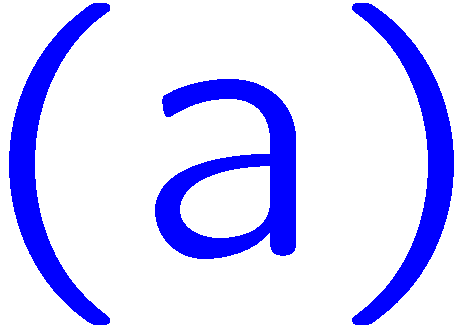 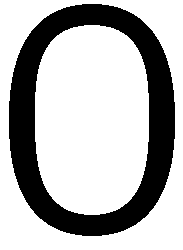 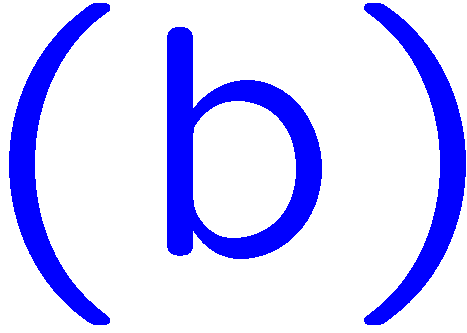 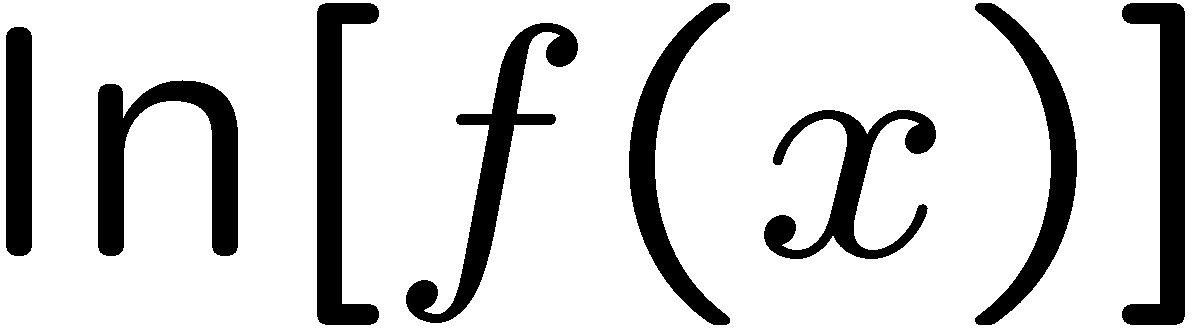 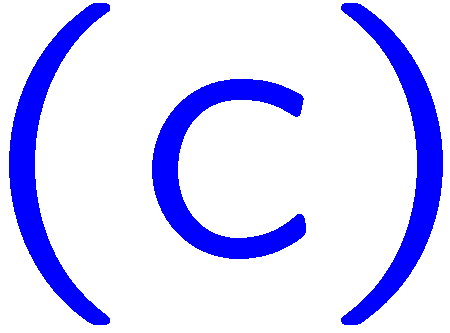 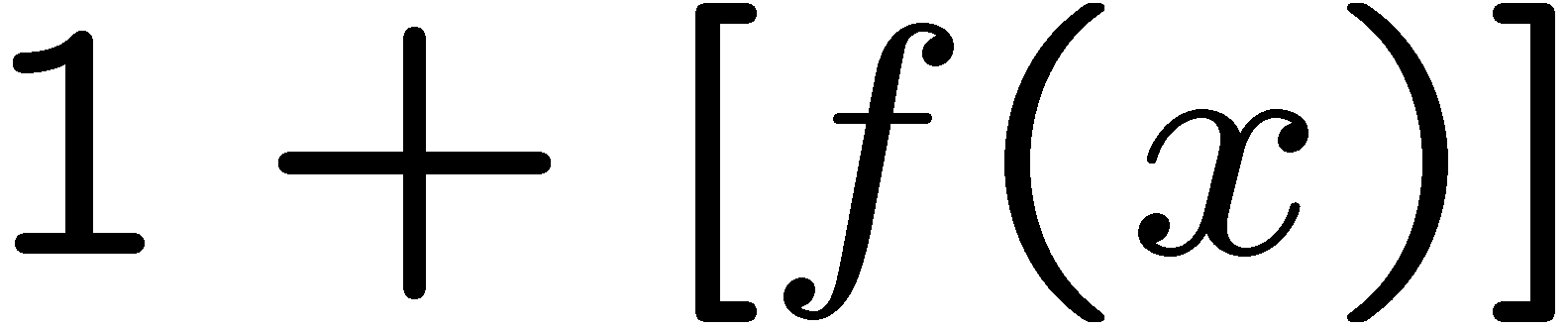 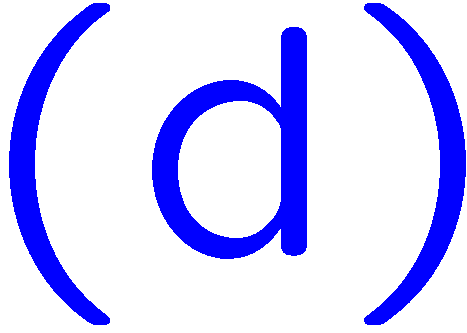 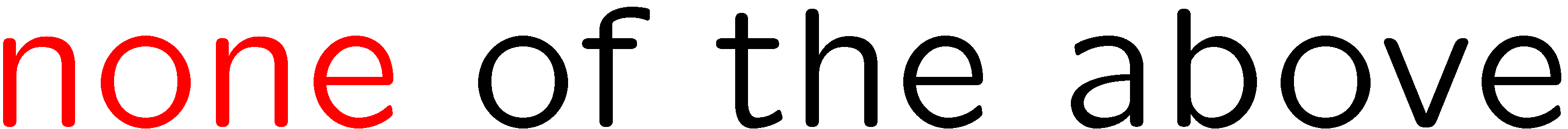 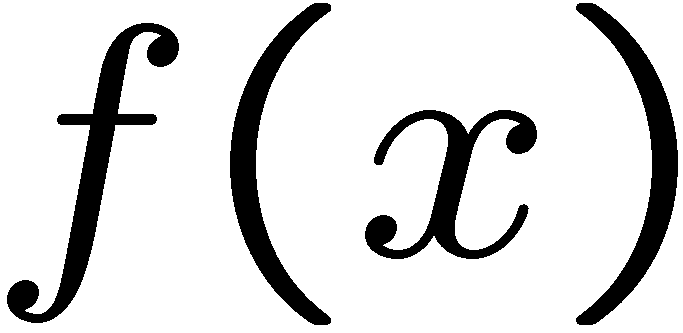 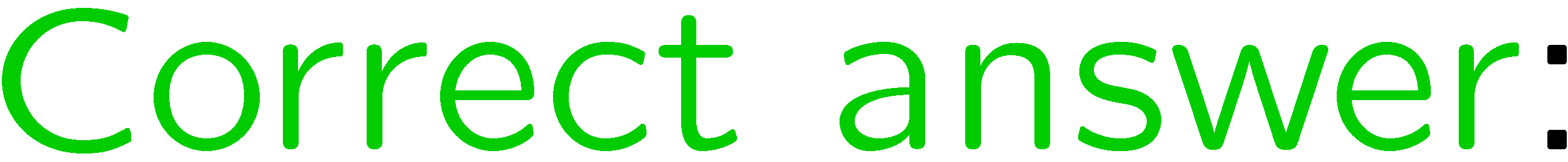 39
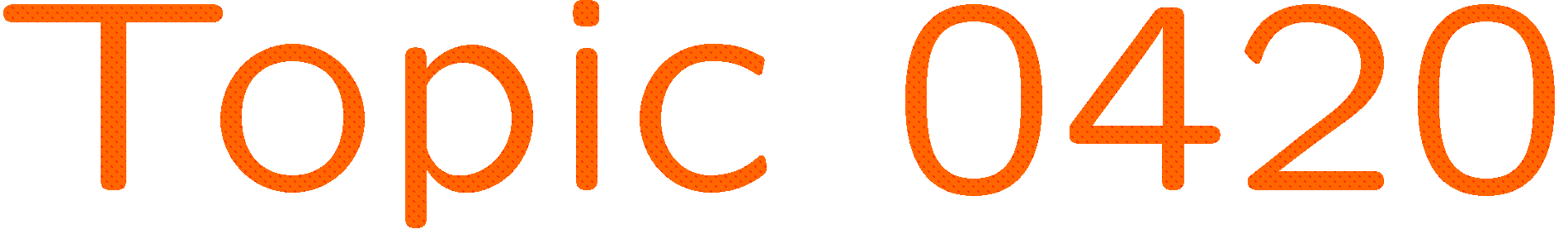 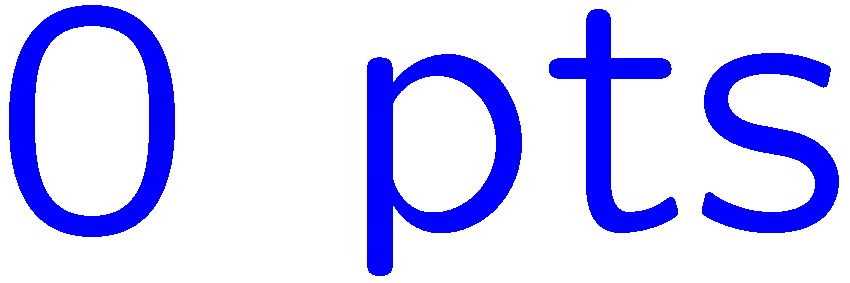 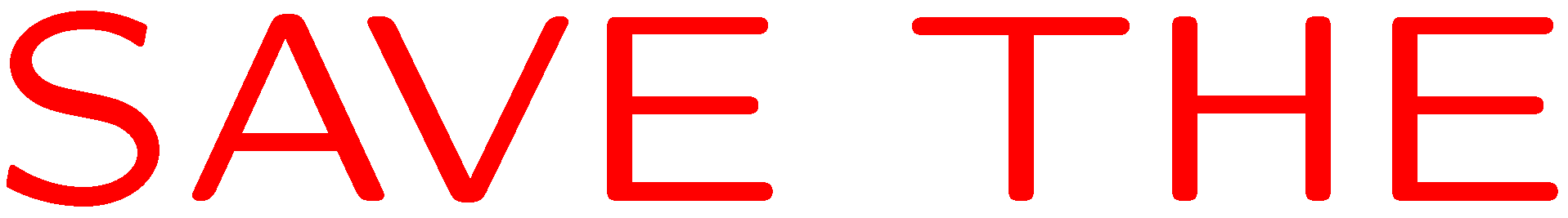 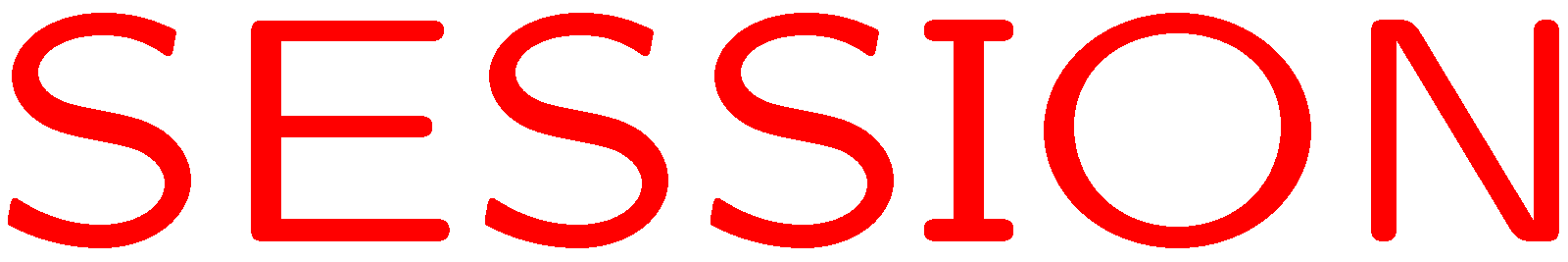 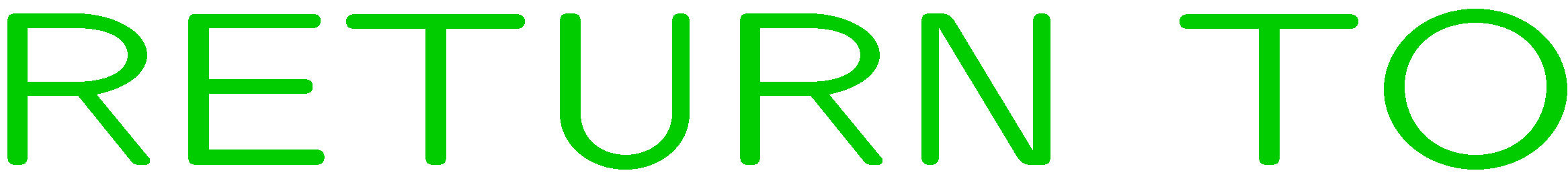 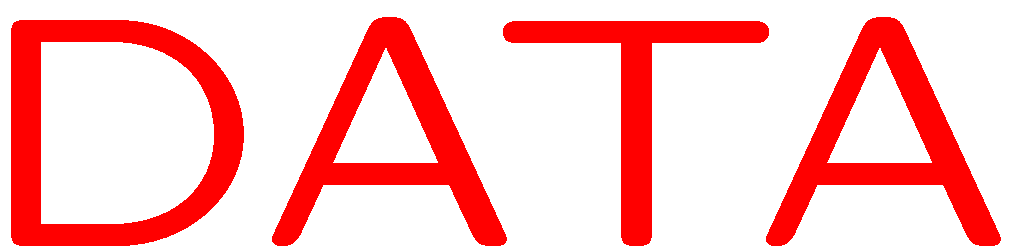 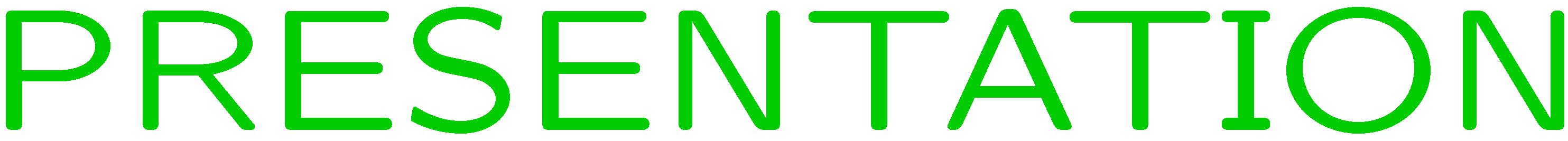